MEDIA KIT 2024
Data-driven
Direct mail
Delivered.
Reach your most qualified prospects at home, in their mailbox anywhere in Canada by leveraging the power of data, analytics, and digital integrations.
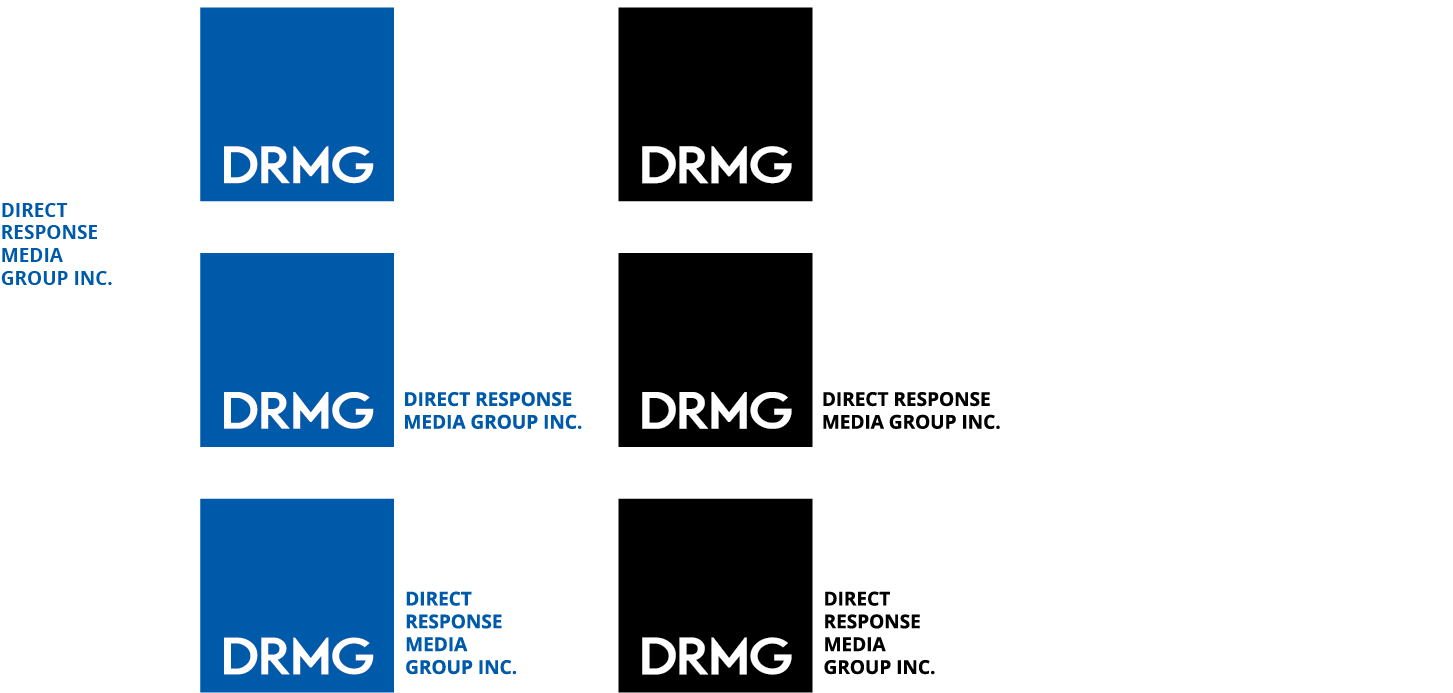 DRMG.com  info@drmg.com
1.866.993.0600
TABLE OF CONTENTS
MEDIA KIT 2024
Company Overview 			4 - 7                        

Who we are
Distribution overview
Our clientele
Products we offer

The Power of Direct Mail                	 9 - 11

No place like home
Direct Mail remains a powerful tool
Why boost your marketing mix

Our Solution Strategy    		13 - 15                      

Turnkey campaign solution
Tackling key marketing strategies
3 Steps to success
Product Deep Dive    		17 - 21                      

Shared Mail Overview
Solo Direct Mail
Personalized Mail
Performance Analytics

Sample Ads 			        23
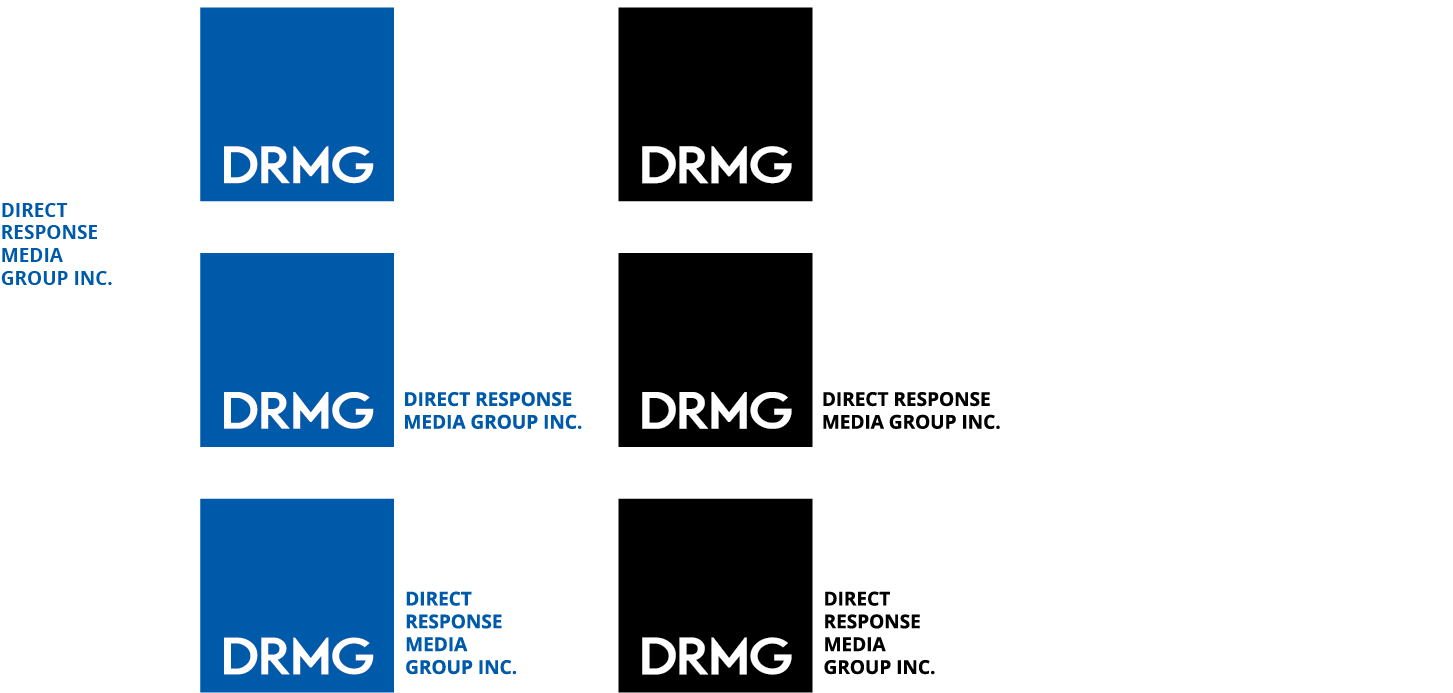 DIRECT RESPONSE MEDIA GROUP
MEDIA KIT 2024
COMPANY
OVERVIEW
WHO WE ARE
MEDIA KIT 2024
OUR PURPOSE

Helping Canadians Save, Businesses Grow, 
and Neighbourhoods Thrive; delivering more value to consumers, in their homes, and encouraging Canadians to shop local.

OUR BRAND PROMISE

On Time.
On Message.
On Target.
On Results.


OUR CORE VALUES

We treat people right.
We are in this to win.
We practice ferocious customer service.
We contribute to our communities.
The team is the heart of everything.
We know how to have a good time.
DRMG is Canada’s leading 
Direct Mail Company.  
We have been helping businesses of all sizes, from local to national boost sales and brand recognition through Targeted Direct Mail Campaigns for more than 20 years. 
We are Canadian owned & Canada’s leading Direct Mail company delivering a wide range of neighbourhood mail, including our widely recognized Money Saver brand, regarded as Canada's most dependable publication for everyday savings and coupons.
We are a Canada Post Expert Partner, and their largest shared mail customer.
DIRECT RESPONSE MEDIA GROUP
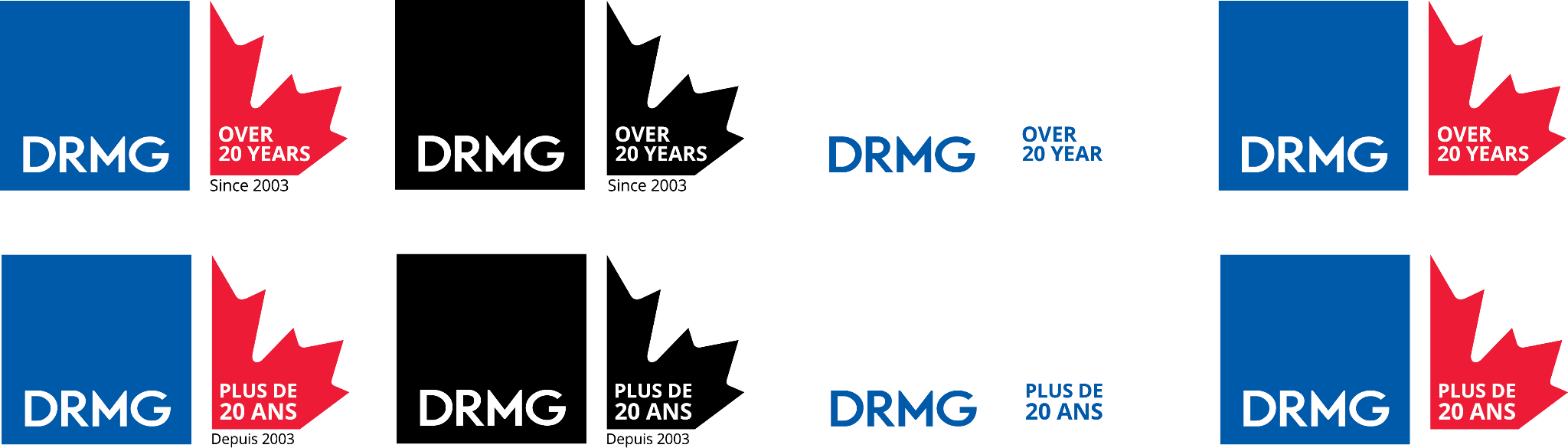 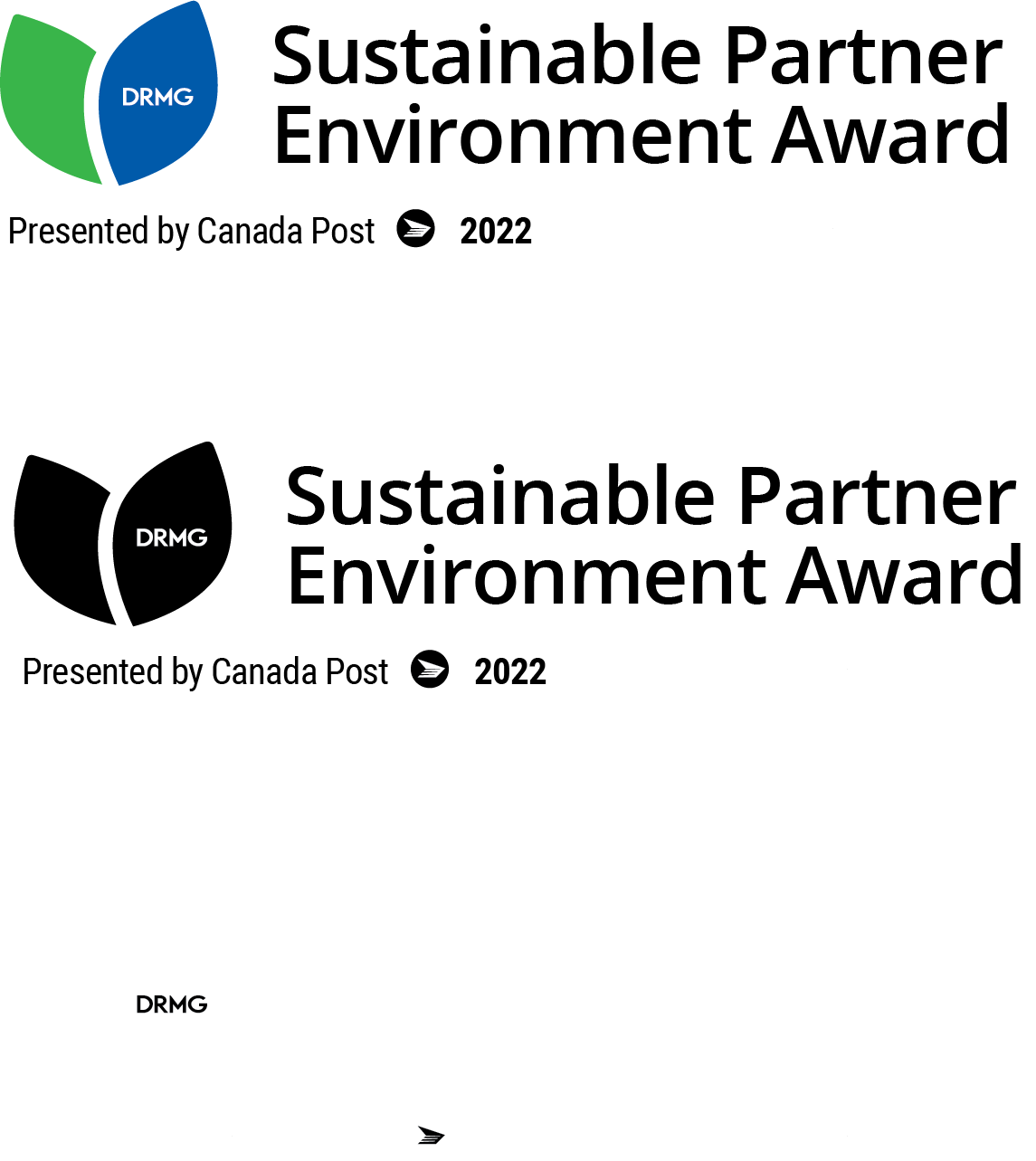 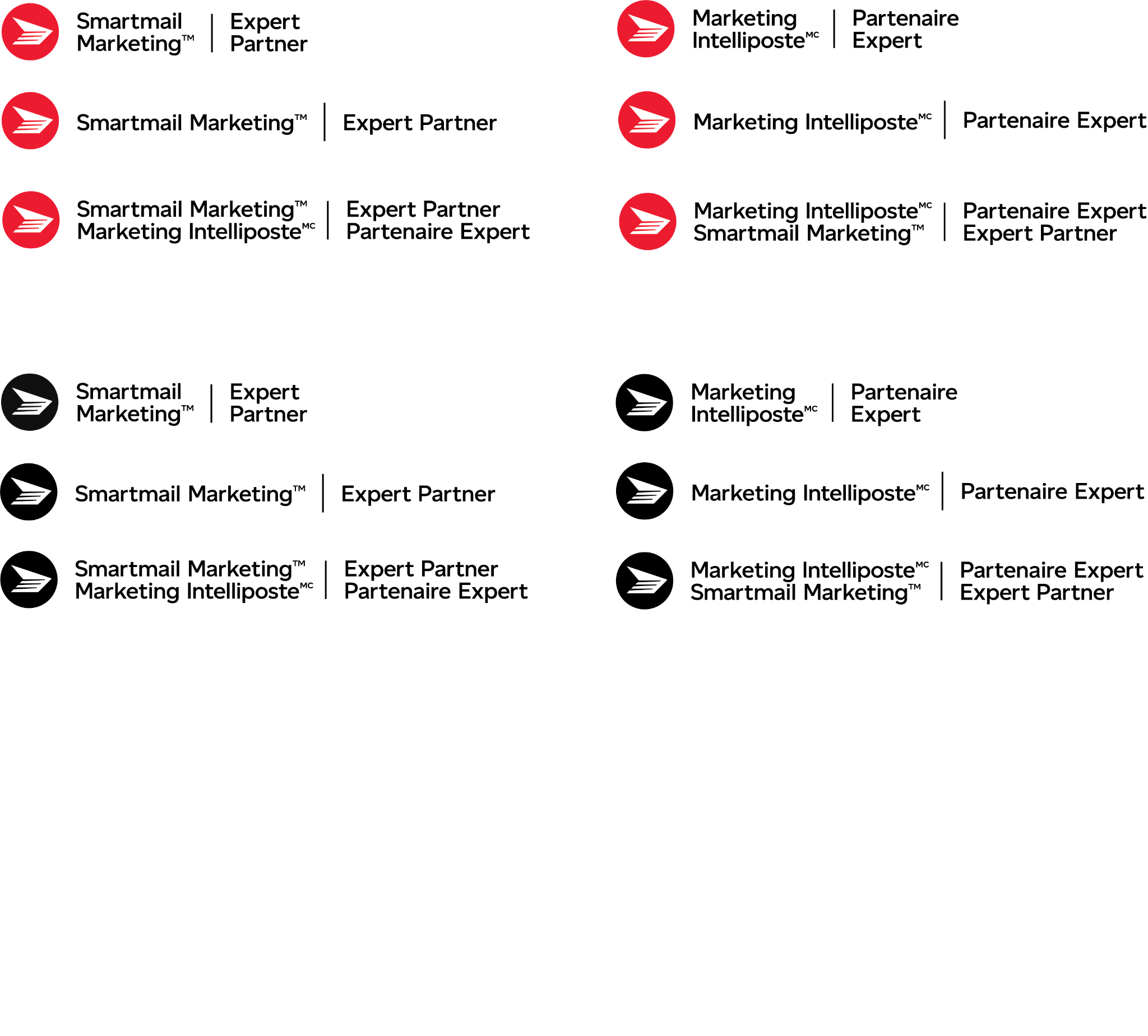 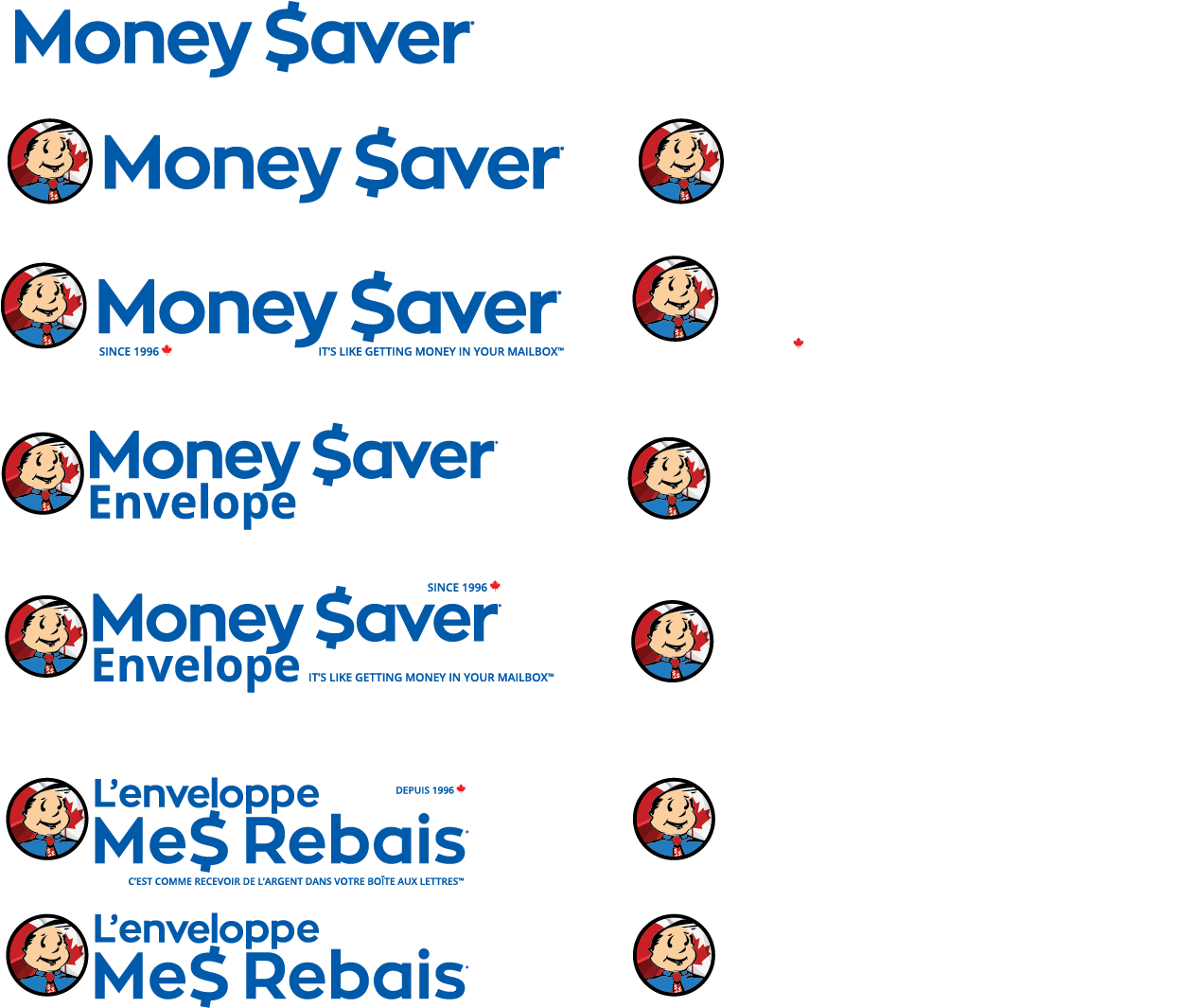 REACH ANYONE & EVERYONE
MEDIA KIT 2024
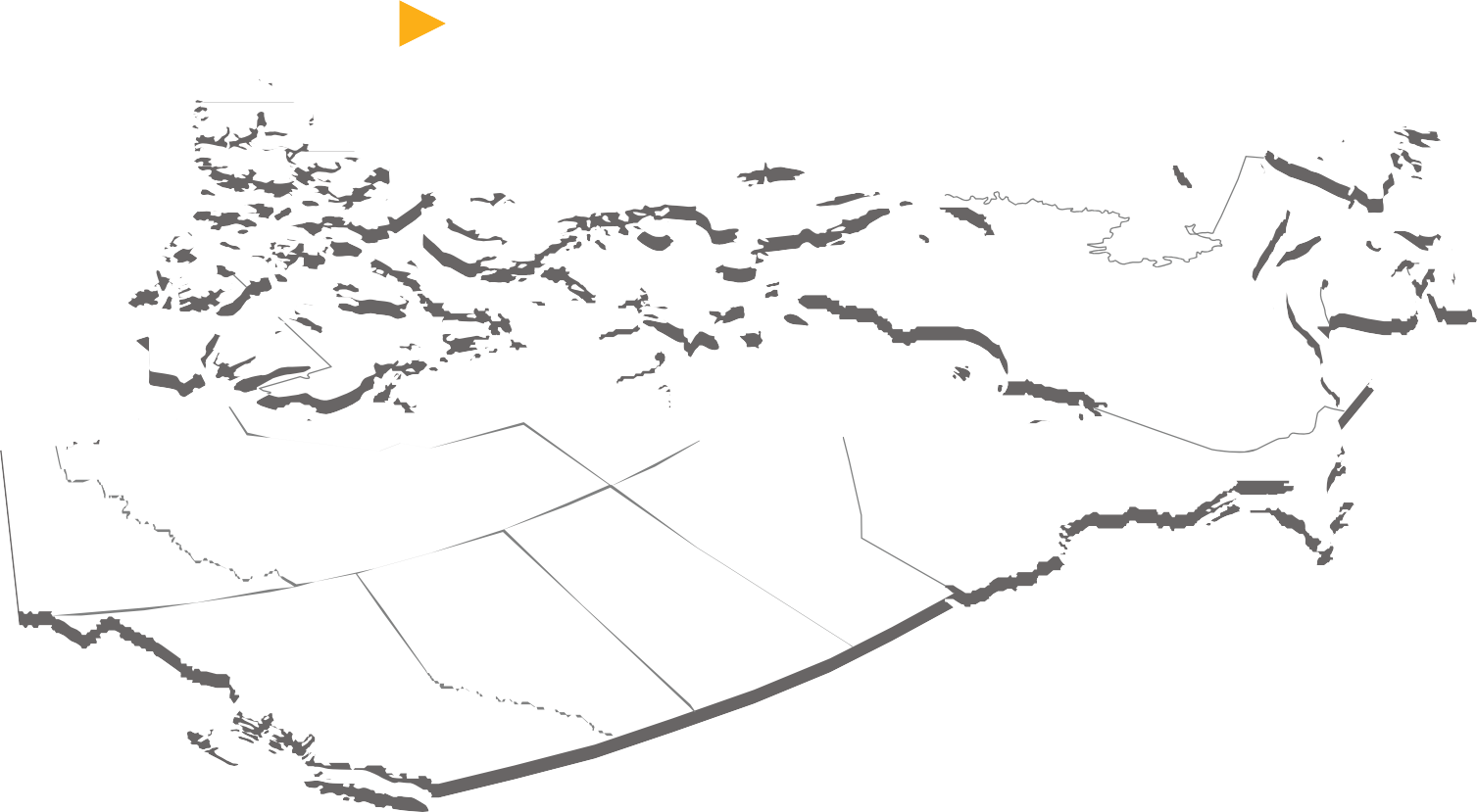 NATIONWIDE COVERAGE
DISTRIBUTION IS AUDITED & DELIVERY IS GUARANTEED BY CANADA POST
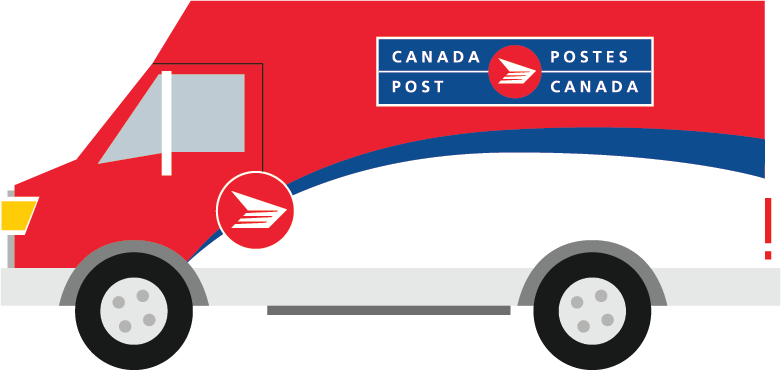 DIRECT RESPONSE MEDIA GROUP
779K
Businesses
14.4M
Addresses you 
can reach
3.4M
Condos & apartments
2M
Rural
addresses
CUSTOMIZABLE SOLUTIONS
MEDIA KIT 2024
No matter what size or industry your business falls under, we are able to tailor a program that meets your marketing needs & budget.
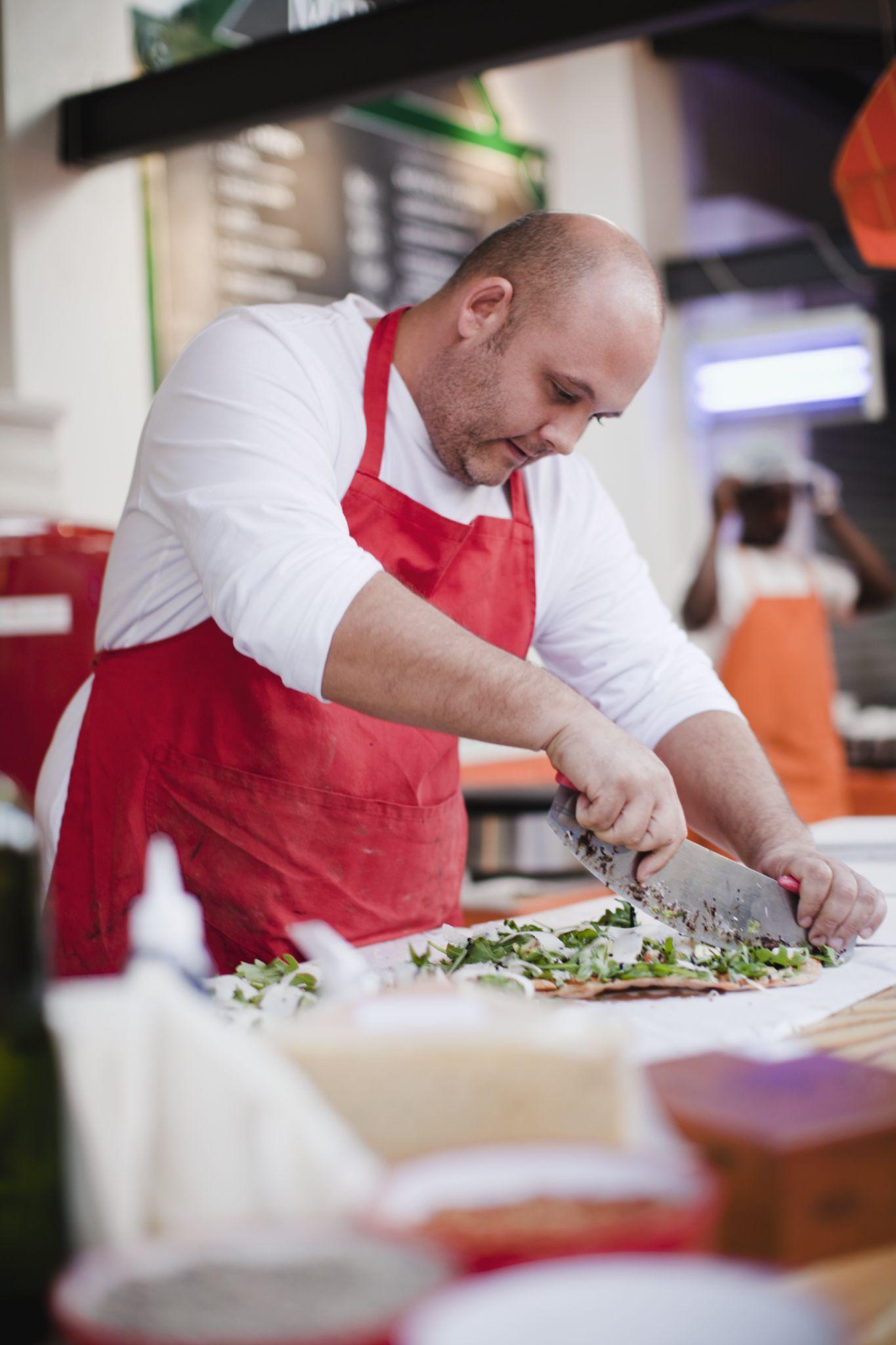 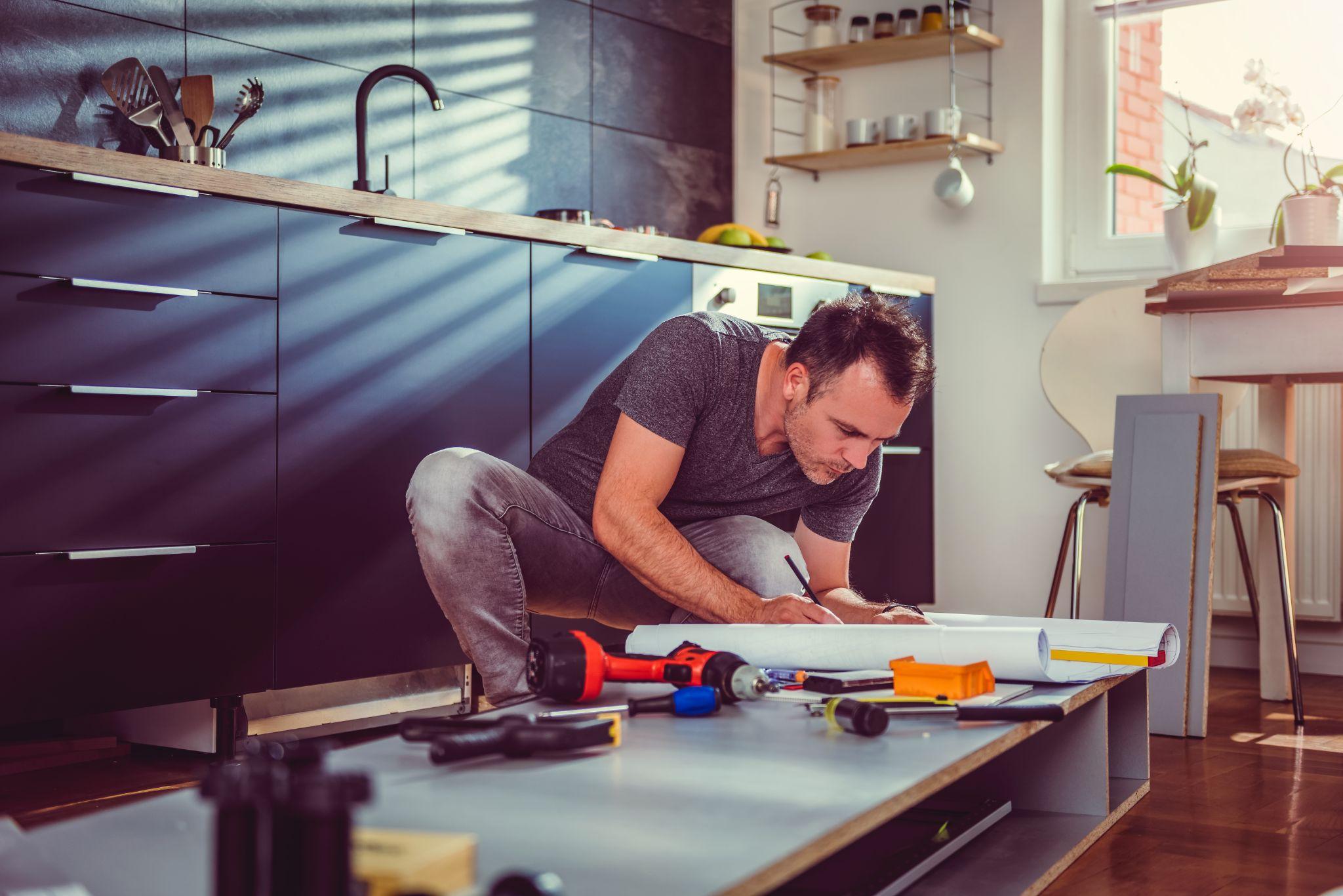 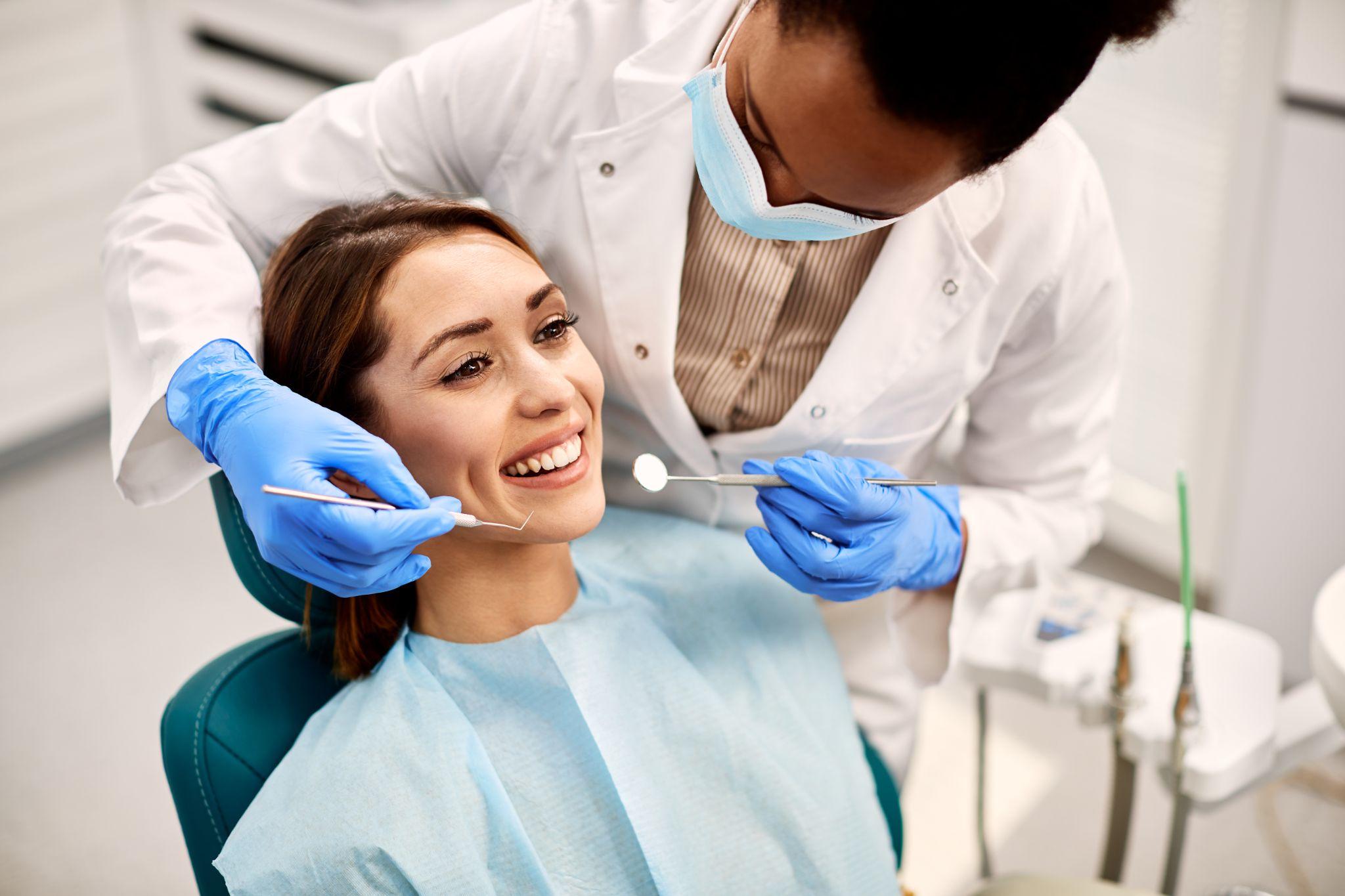 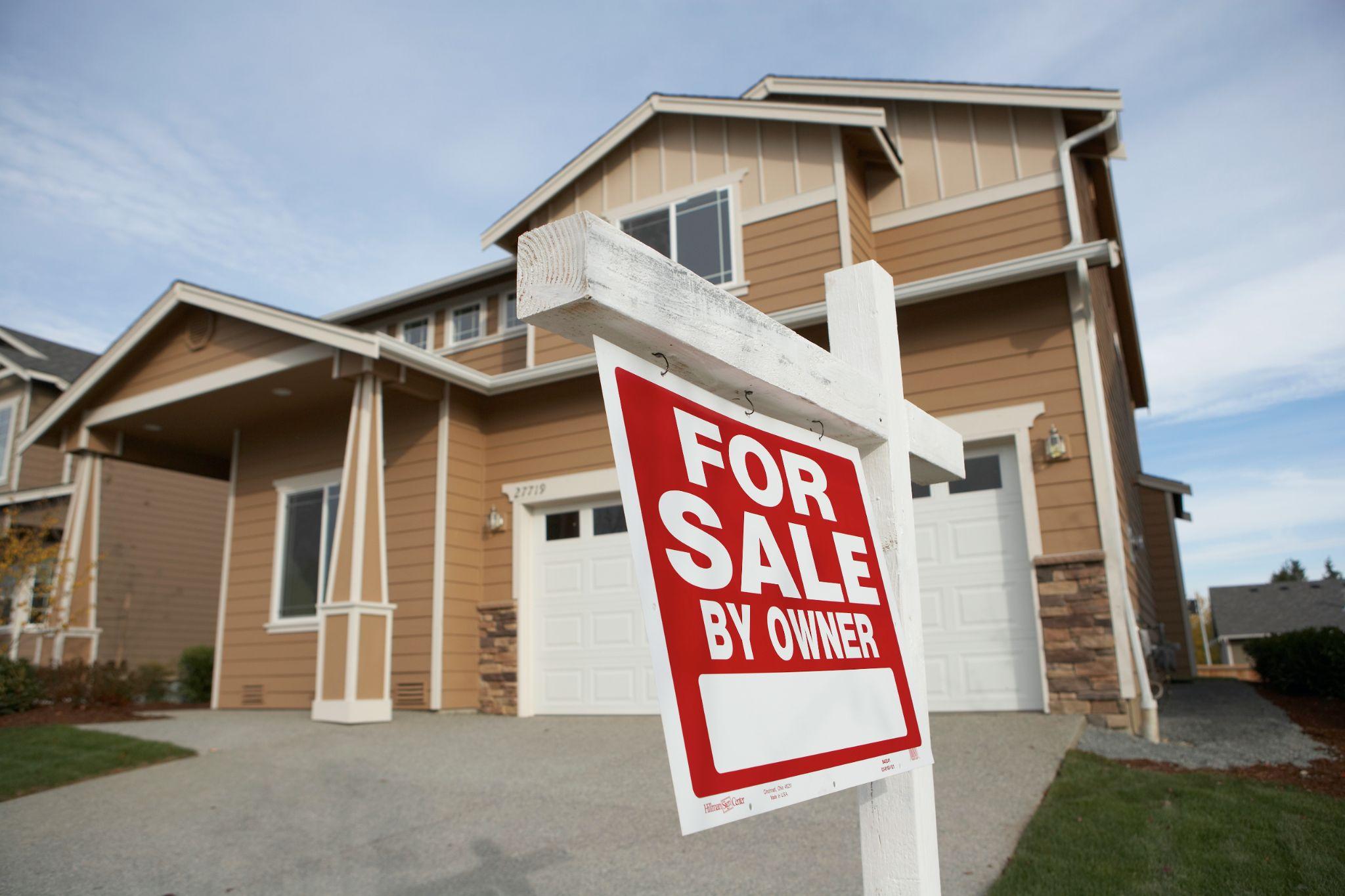 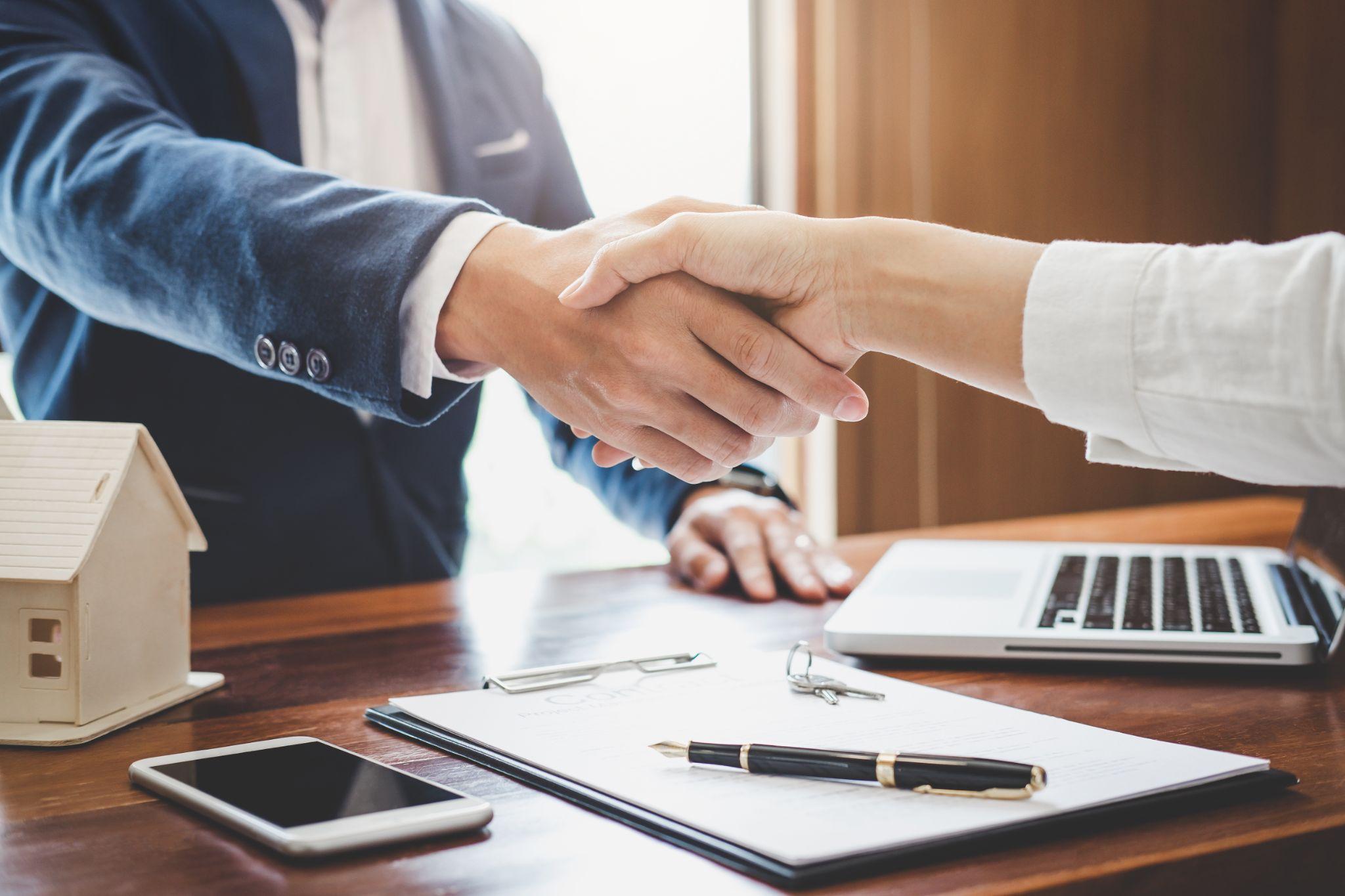 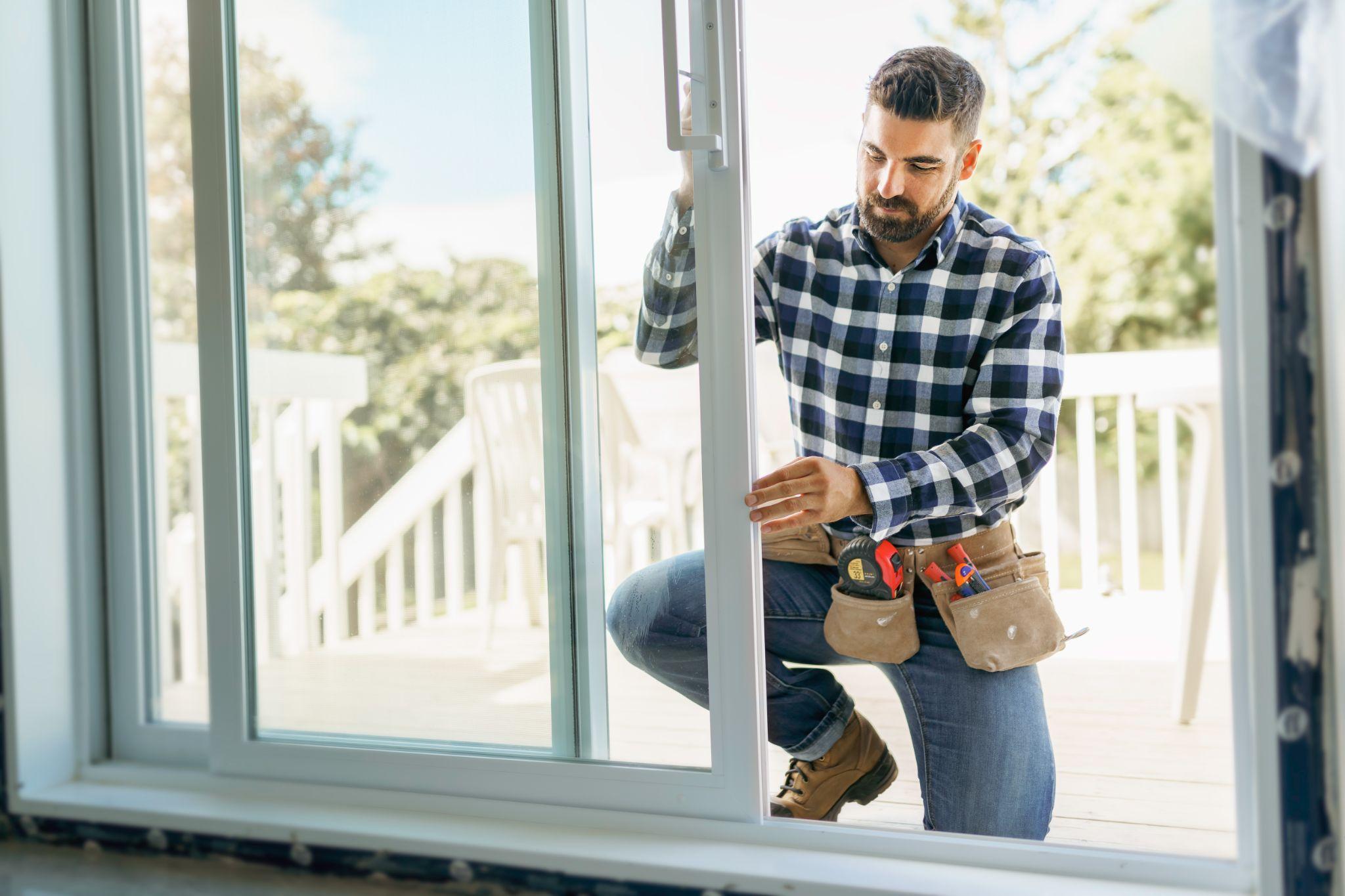 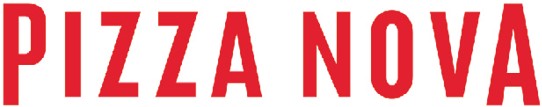 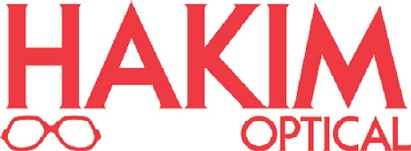 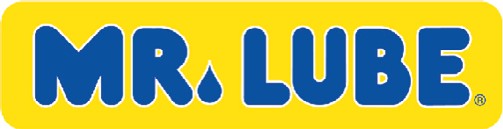 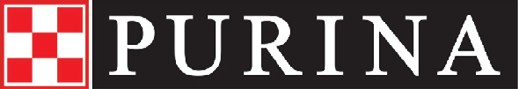 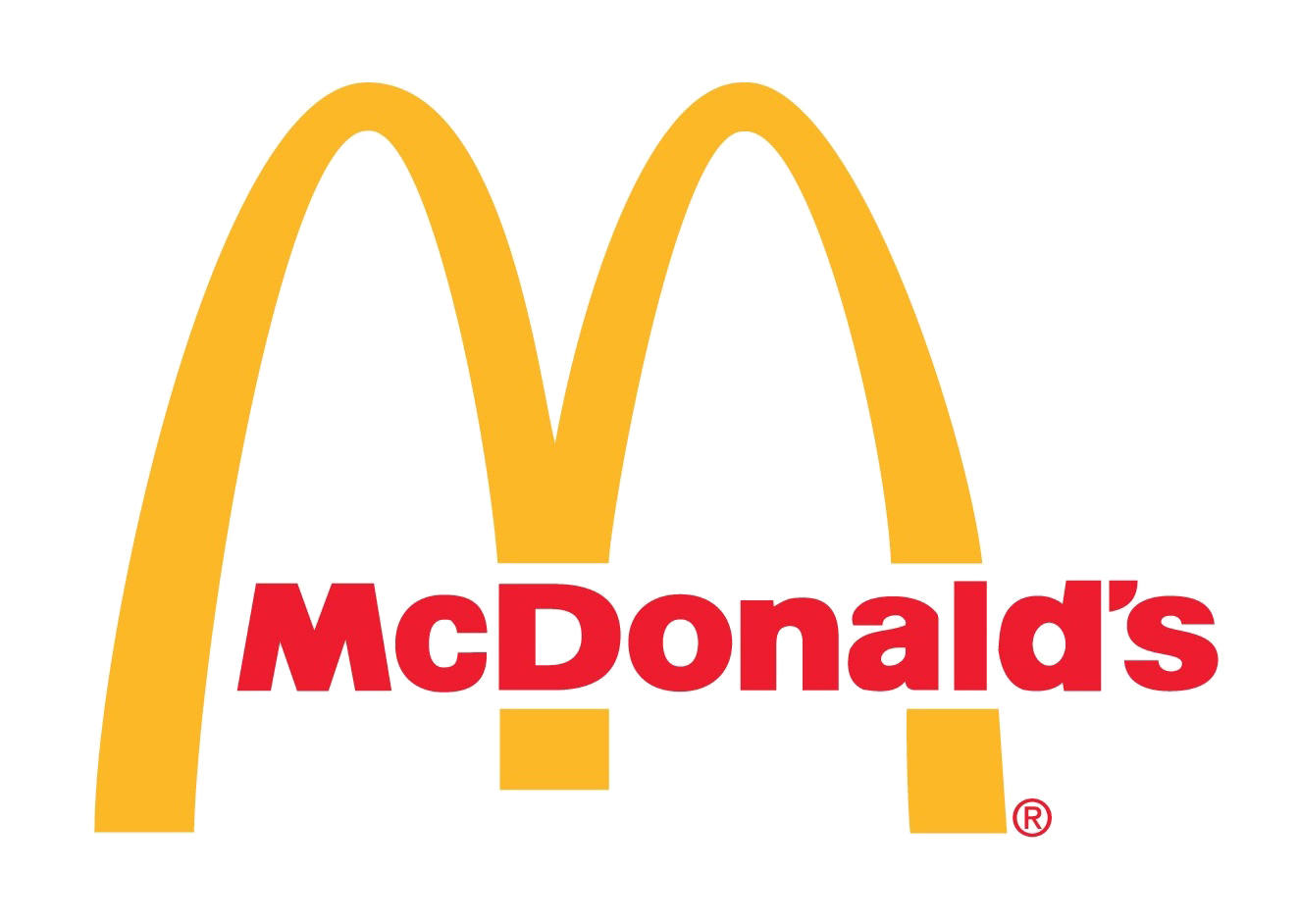 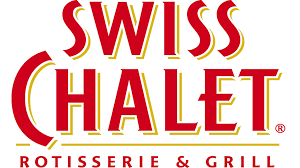 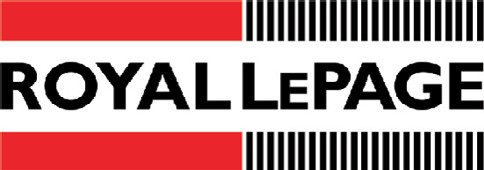 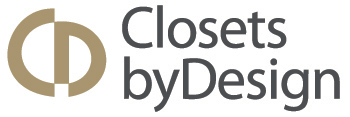 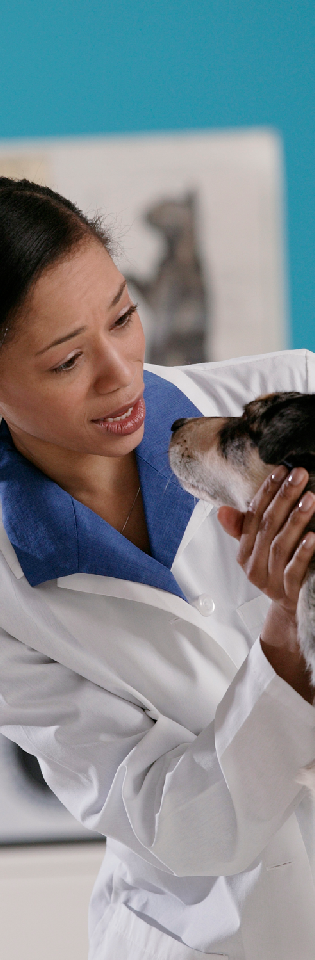 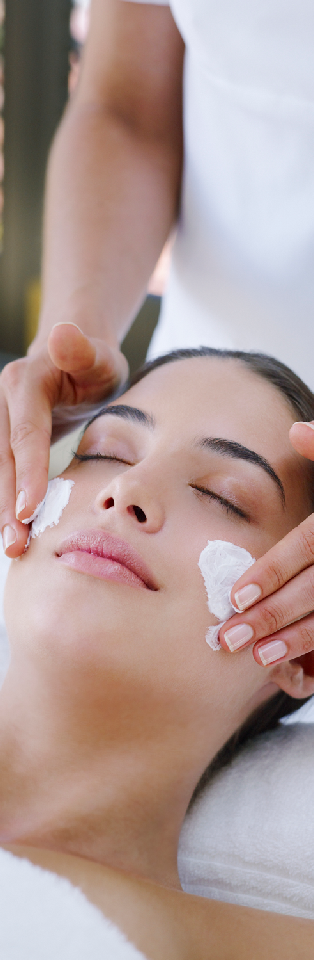 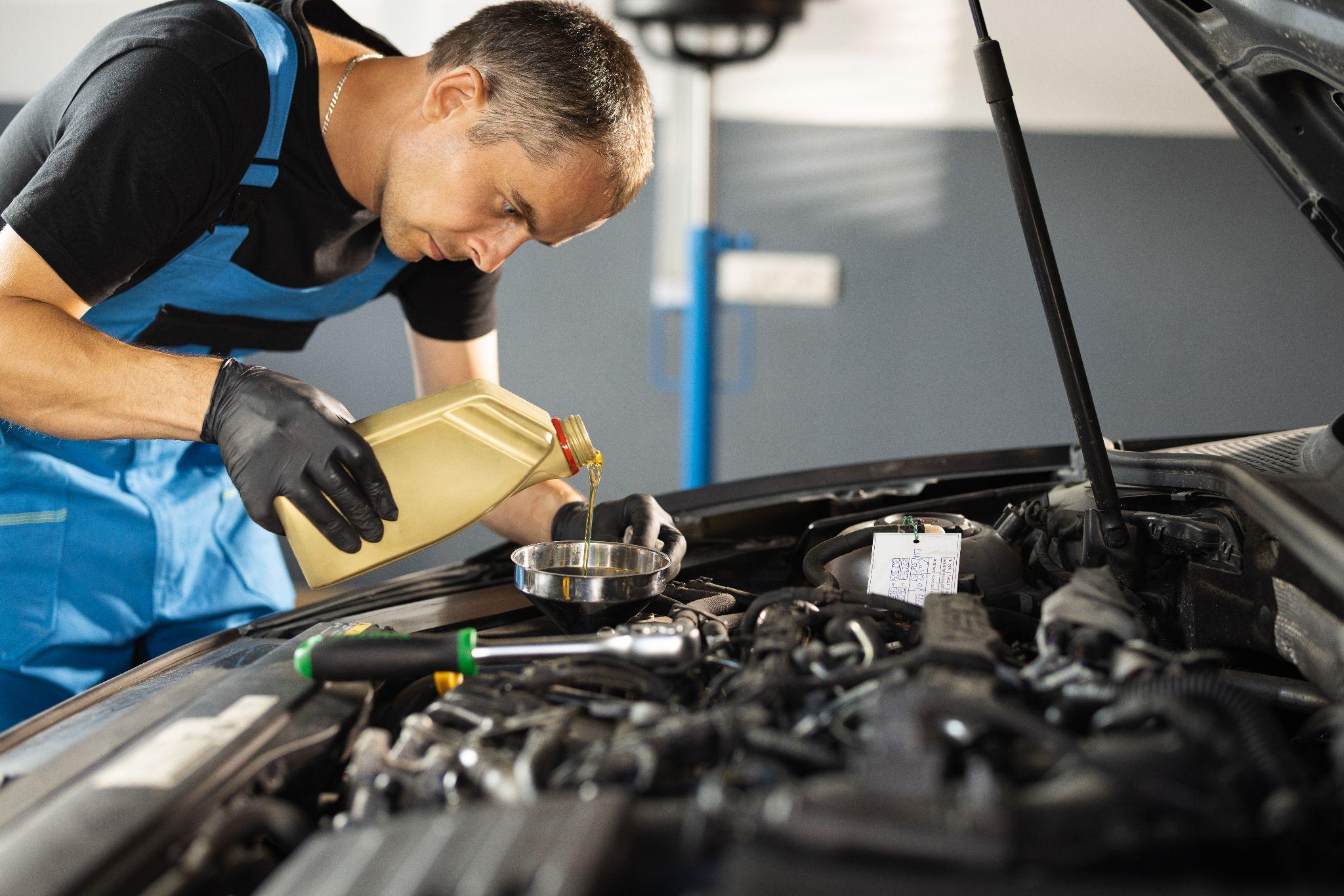 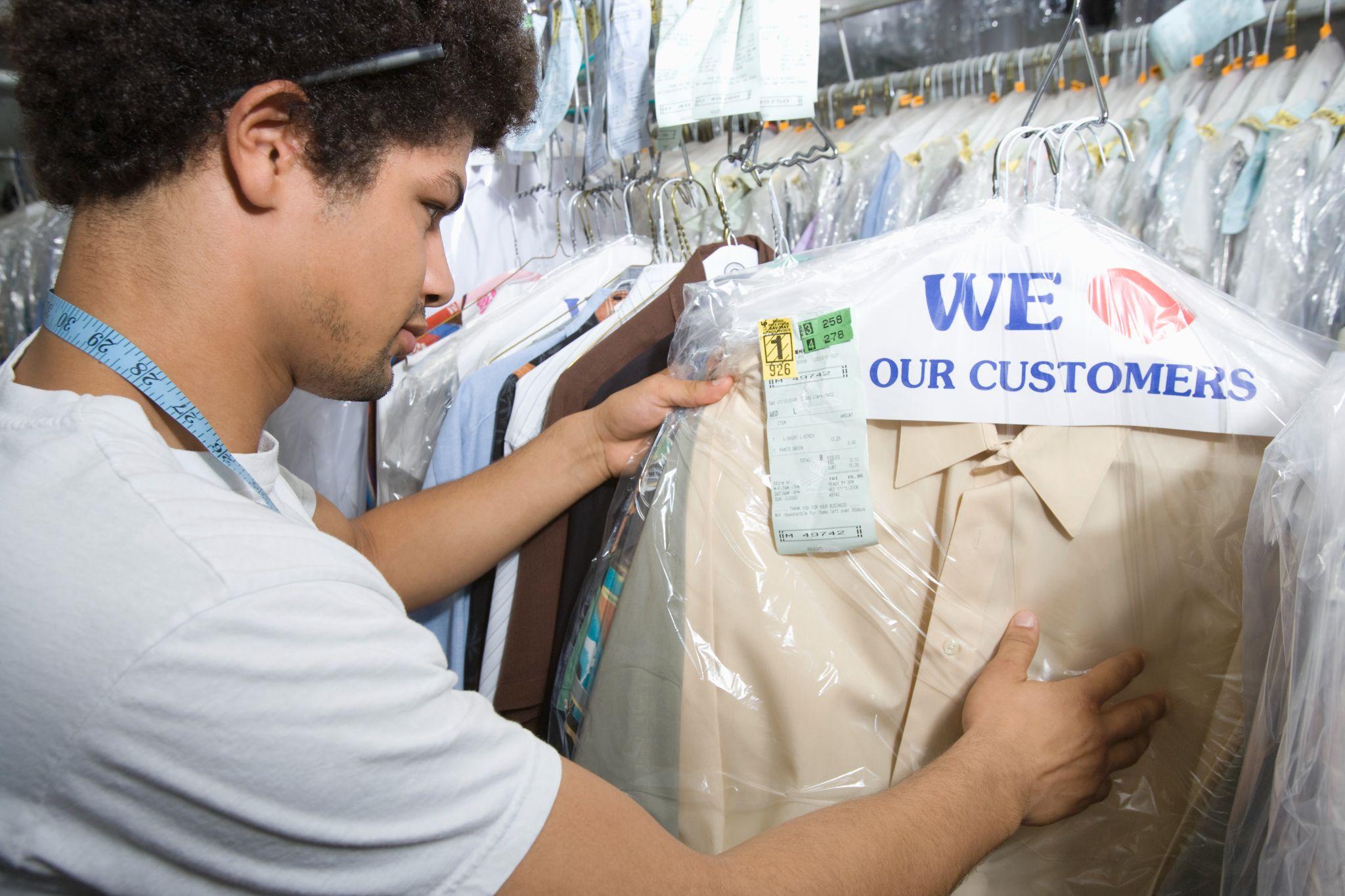 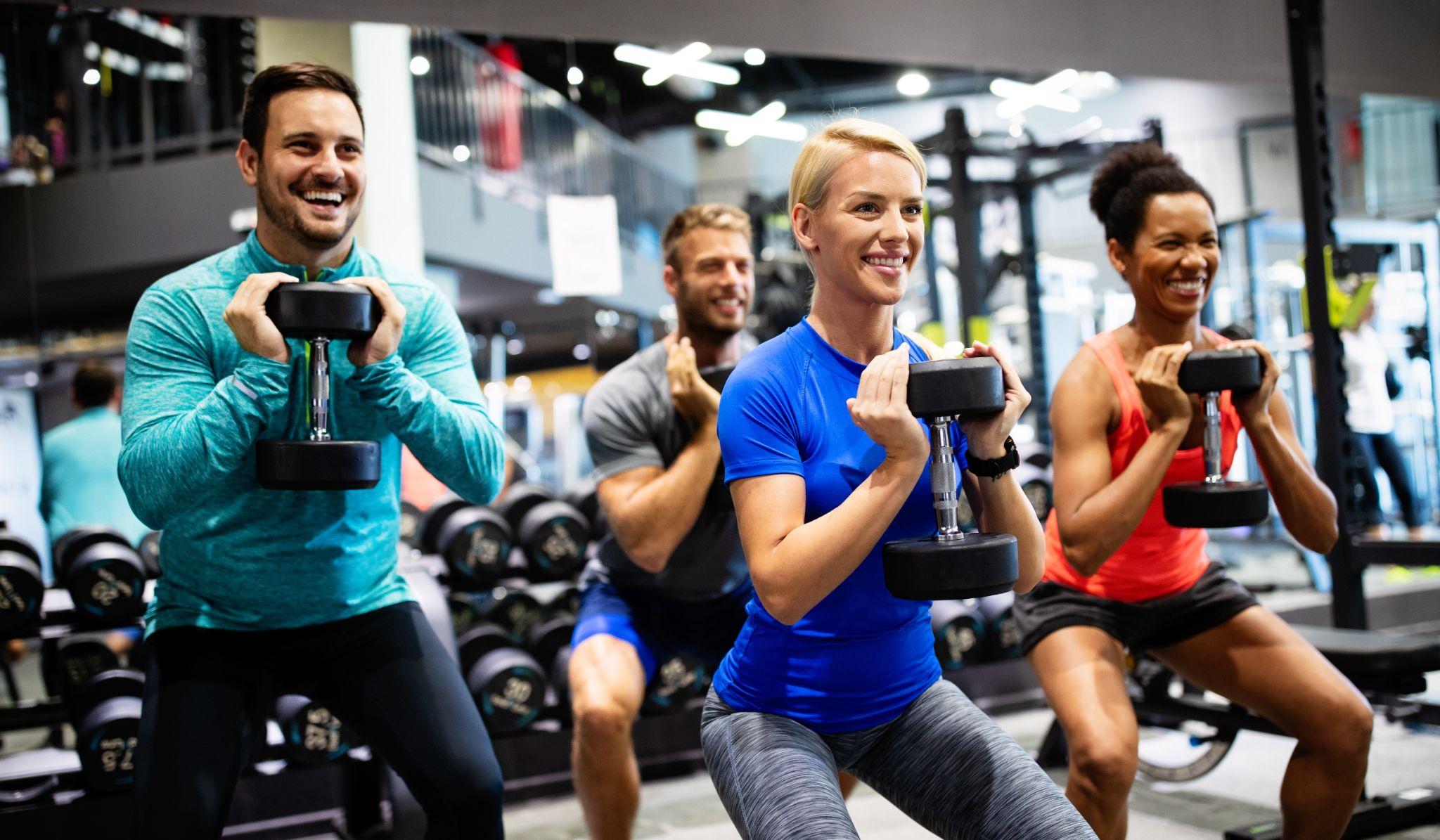 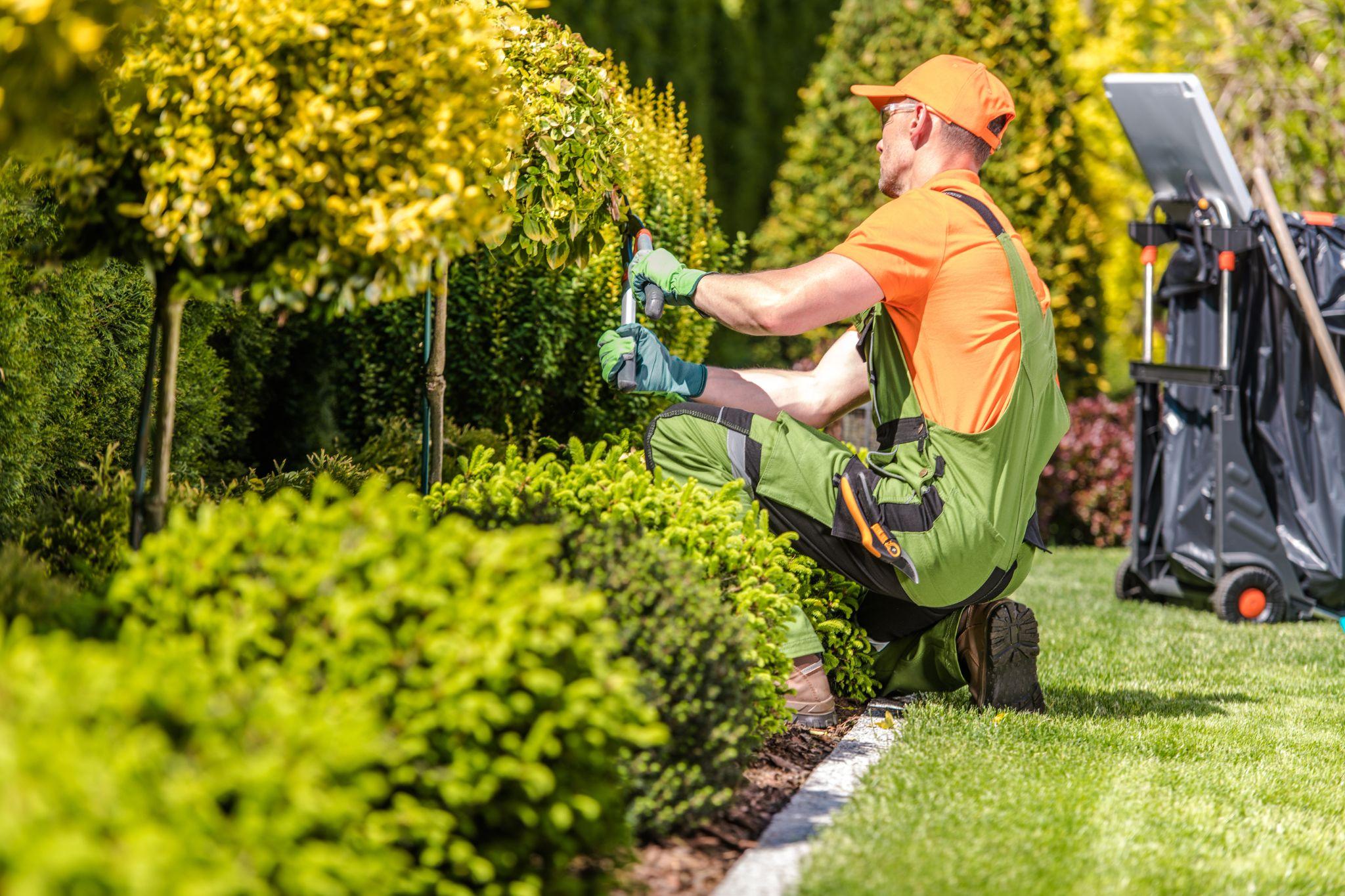 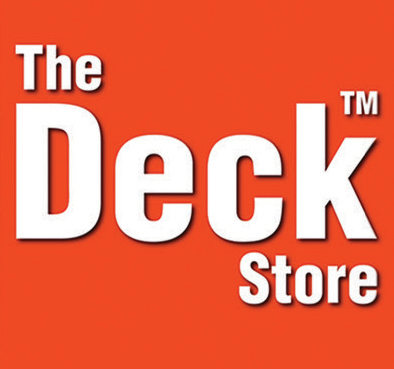 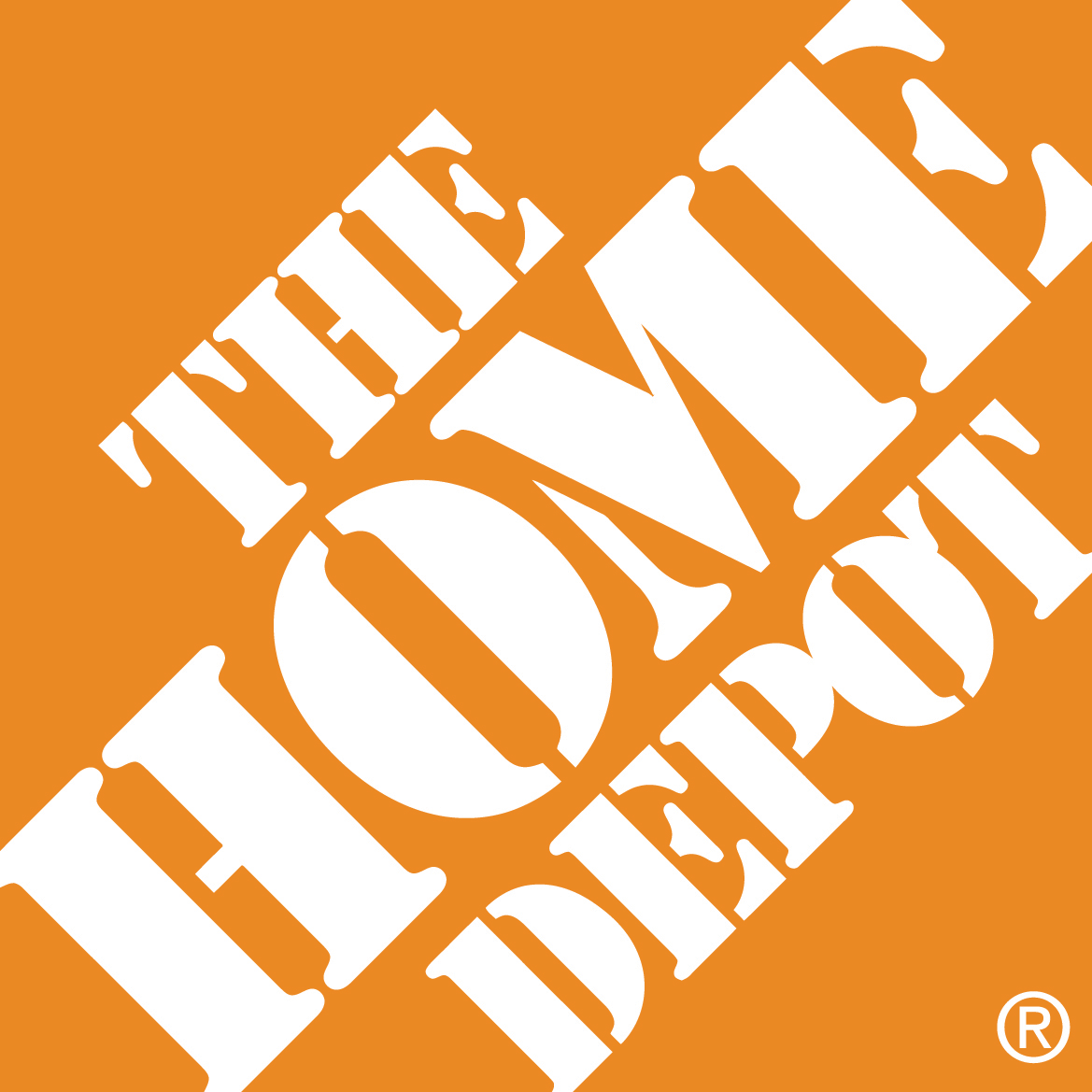 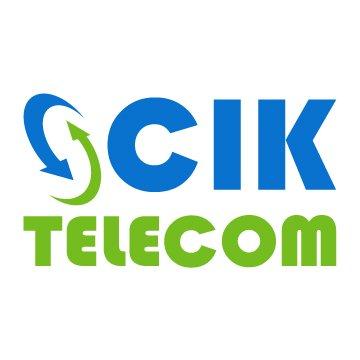 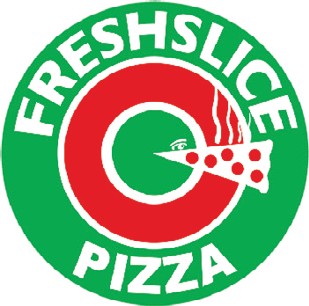 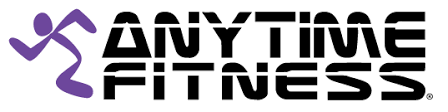 DIRECT RESPONSE MEDIA GROUP
PRODUCTS WE OFFER
MEDIA KIT 2024
Targeted Direct Mail Products
Analytics & Insight
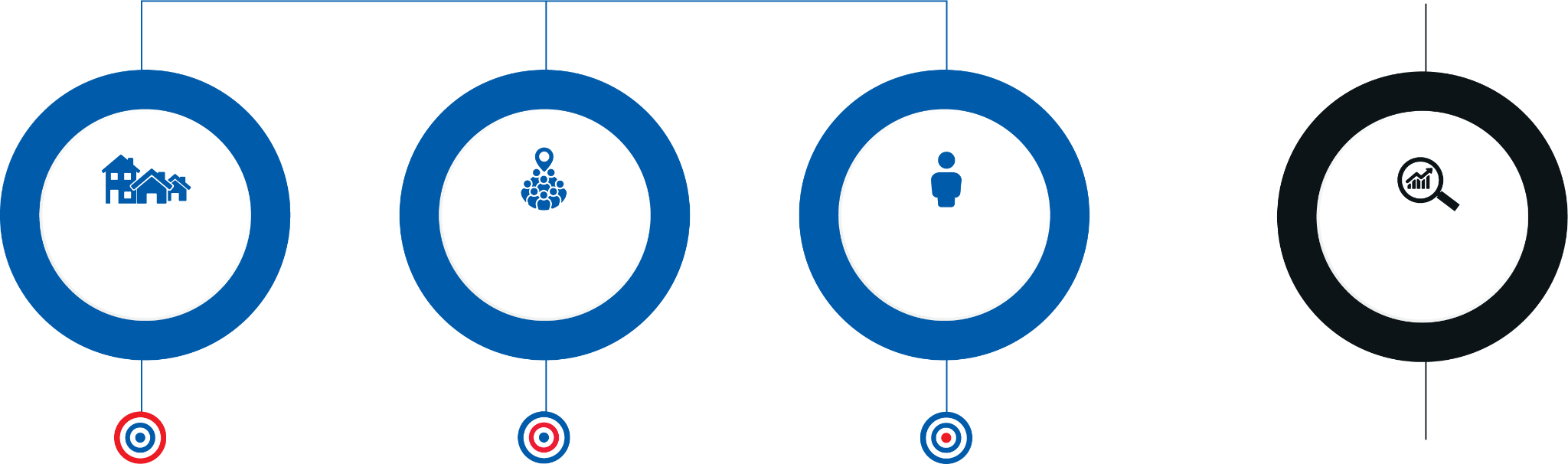 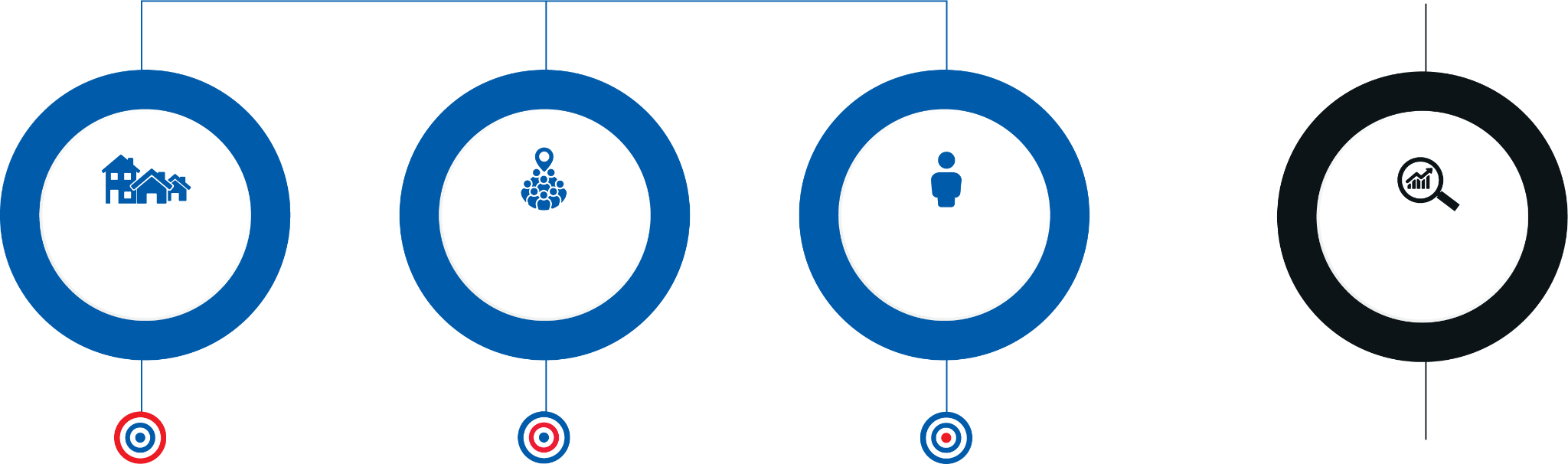 Broadly 
Target
Defined
Targeting
Target by 
Individual
Measure &Track Results
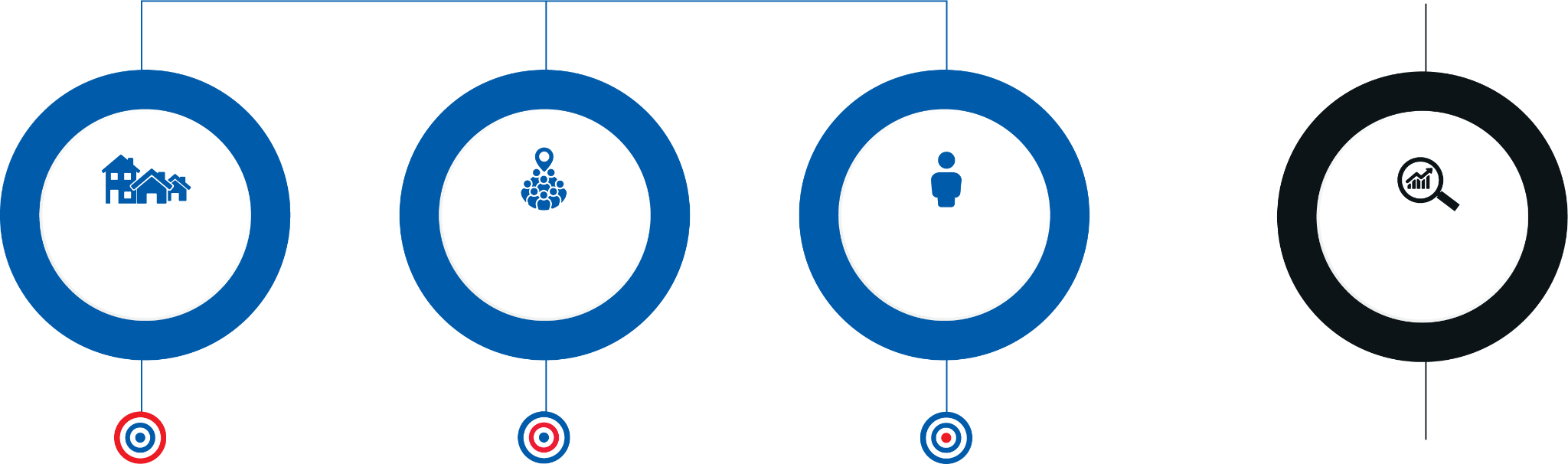 PERSONALIZED MAIL

Speak to a single person, household or business. Delivered in an envelope or addressed on the flyer itself.
SOLO DIRECT MAIL

Choose your own mailing schedule with a standalone advertisement.  Going solo provides micro-targeting capabilities, such as preferred geographic, demographic & psychographic profiles.
SHARED MAIL

Broadly reach homes in select neighbourhoods; targeting a preferred geographic profile through monthly scheduled publications featuring local, regional and national advertisers.
DRMG INSIGHTTM

Proprietary analytic software  provides the ability to track live customer engagement generated by Direct Mail campaigns.
> Captures leads by QR scans & number of calls 
> Tracks location, date & time
> Records calls
> Target existing customers
> Maximize customer loyalty initiatives
> Reach 14.4 Million addresses 
> 3.4 Million condos & apartments
> 779 Thousand businesses 
> 2 Million rural addresses
> 14 publications in 7 provinces 
> Reaching over 6 Million homes 
> Across 234 zones (ave 26,963 homes/zone)
> Each zone covering multiple postal codes
DIRECT RESPONSE MEDIA GROUP
MEDIA KIT 2024
LEVERAGE THE POWER OF 
DIRECT MAIL
NO PLACE LIKE HOME
MEDIA KIT 2024
You only have to look at your email inbox to understand the Power of Direct Mail
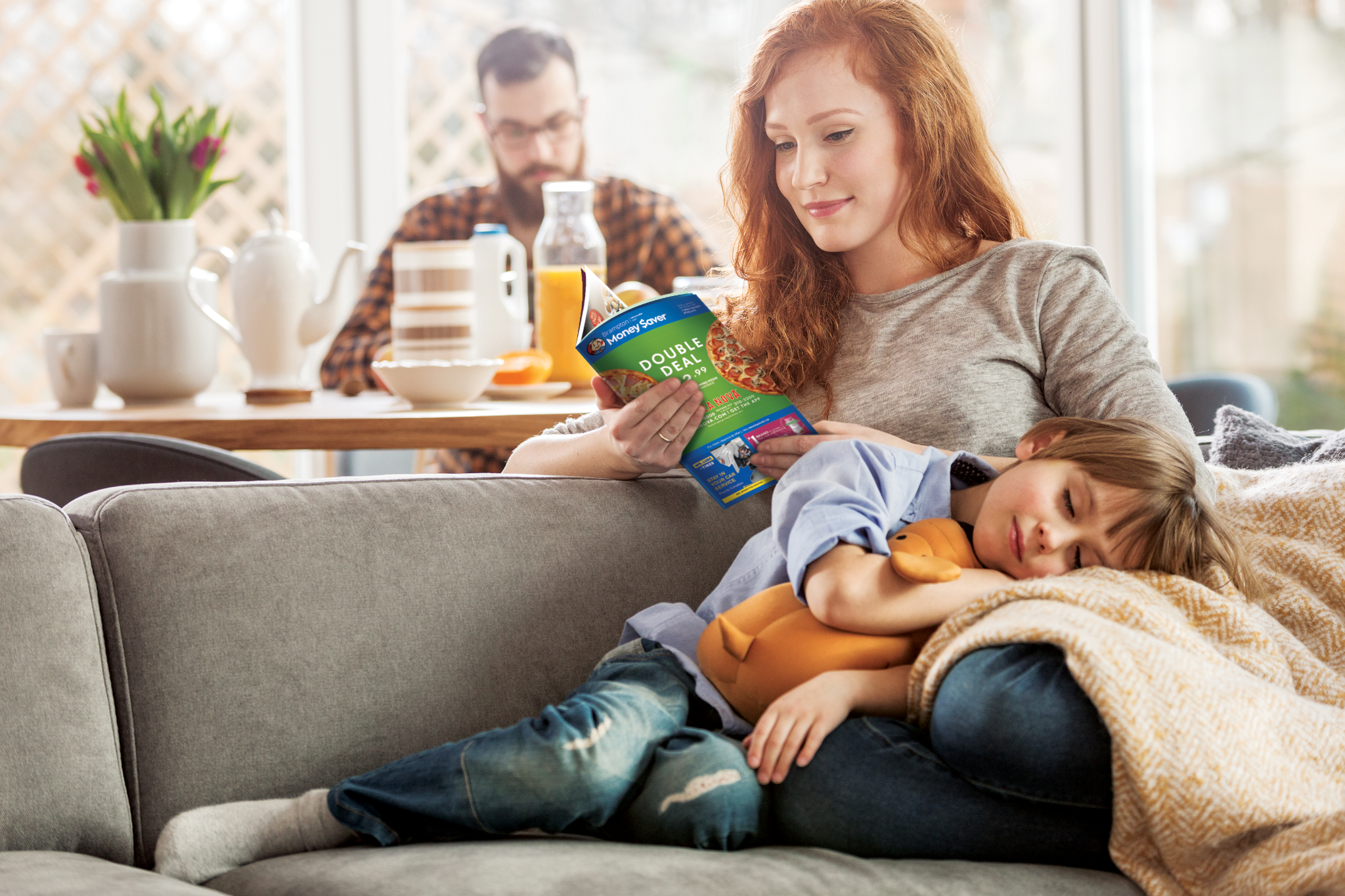 EXPOSURE CASE STUDY
200
40K
6
Emails 
per day
Digital Ads per day
Direct Mail Pieces received per day
The home continues to be the center of our lives where important decisions are made. That makes direct mail the ideal channel to target customers. DRMG gives you the data, insights and expertise to make it happen.
And only
Customers are influenced by Direct Mail 
advertising more than any other medium.
Source: Canada Post, Kantar, SMM Stats update 2019
DIRECT RESPONSE MEDIA GROUP
DIRECT MAIL REMAINS A POWERFUL TOOL
MEDIA KIT 2024
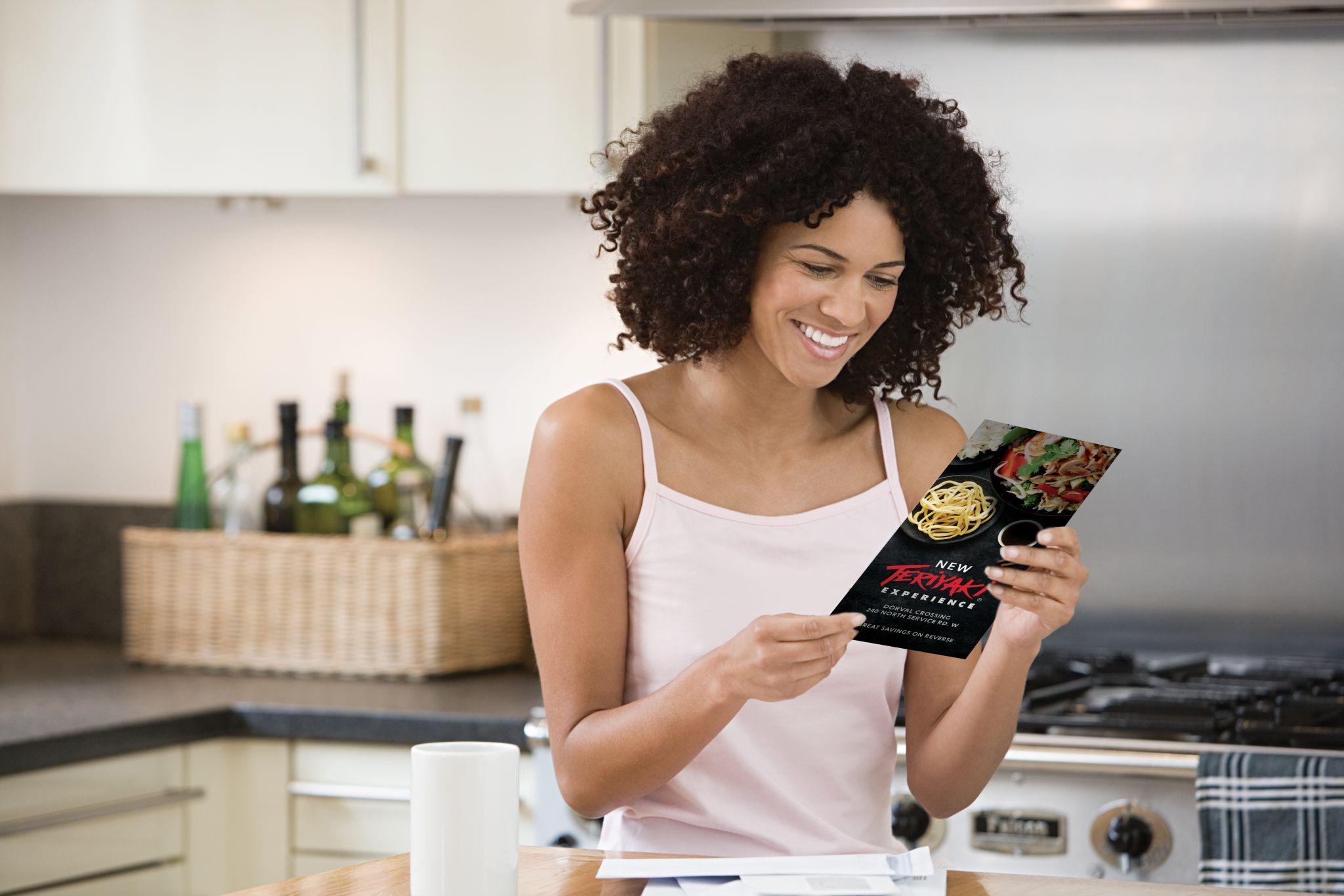 51%
Purchase 
in-store or online
after receiving a Direct Mail Piece
71%
Share
Direct Mail
88%
Visit a store 
or go online
92%
Read
Direct Mail
DIRECT RESPONSE MEDIA GROUP
BOOST YOUR MARKETING MIX
MEDIA KIT 2024
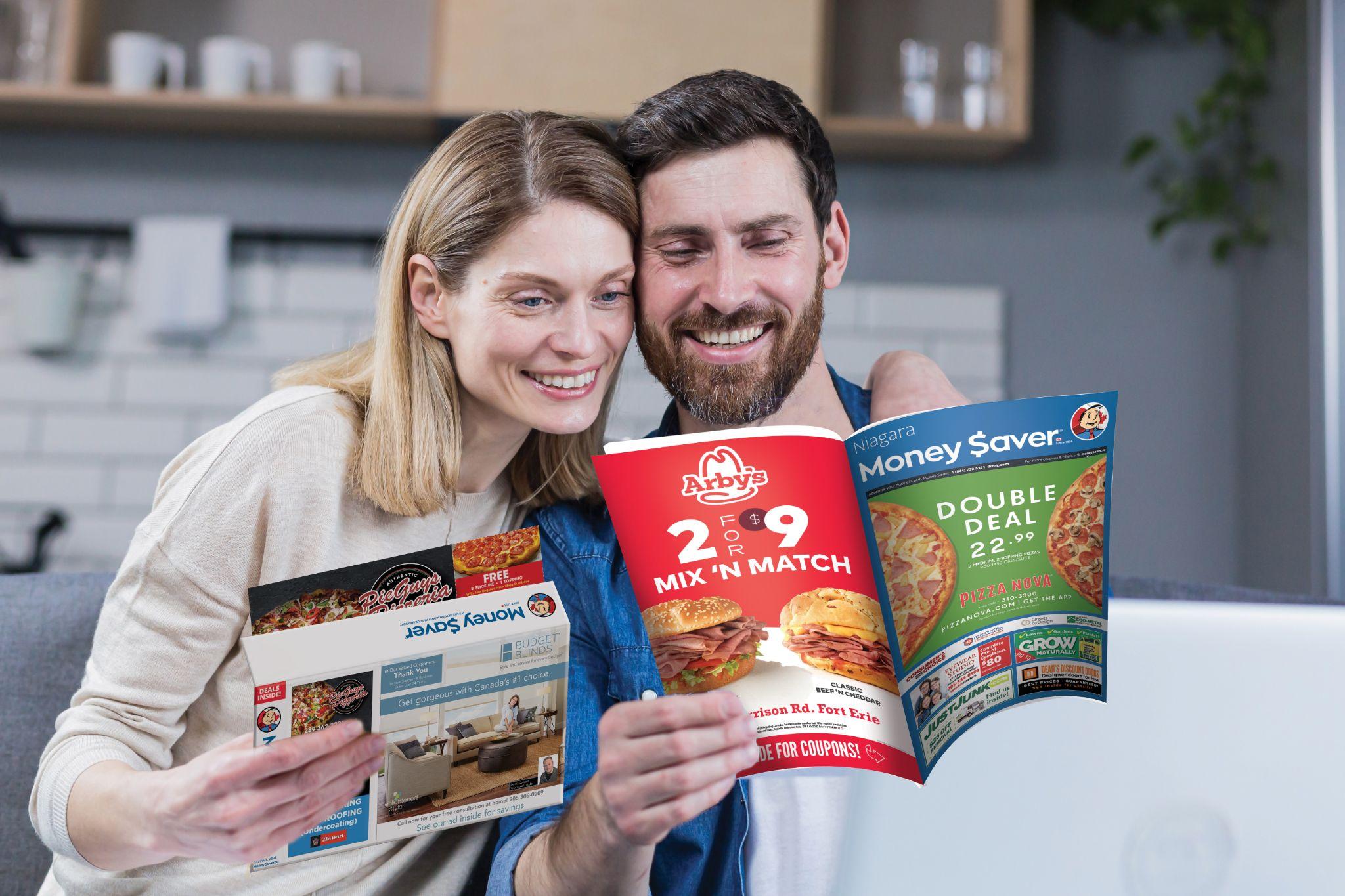 Digital campaigns 
including Direct Mail are
27%
more
likely
to deliver top-ranking sales performance, and
40%
more
likely
to deliver top-ranking acquisition levels, versus campaigns without mail.
DIRECT RESPONSE MEDIA GROUP
MEDIA KIT 2024
OUR SOLUTION STRATEGY
TURNKEY CAMPAIGN SOLUTION
MEDIA KIT 2024
We can help you with every aspect of your campaign objectives.
CAMPAIGN STRATEGY
Strategize with the client’s budget, target audience and objectives in mind.
AD DESIGN
In-house graphics department offering the best lead-generating offers & headlines by industry.
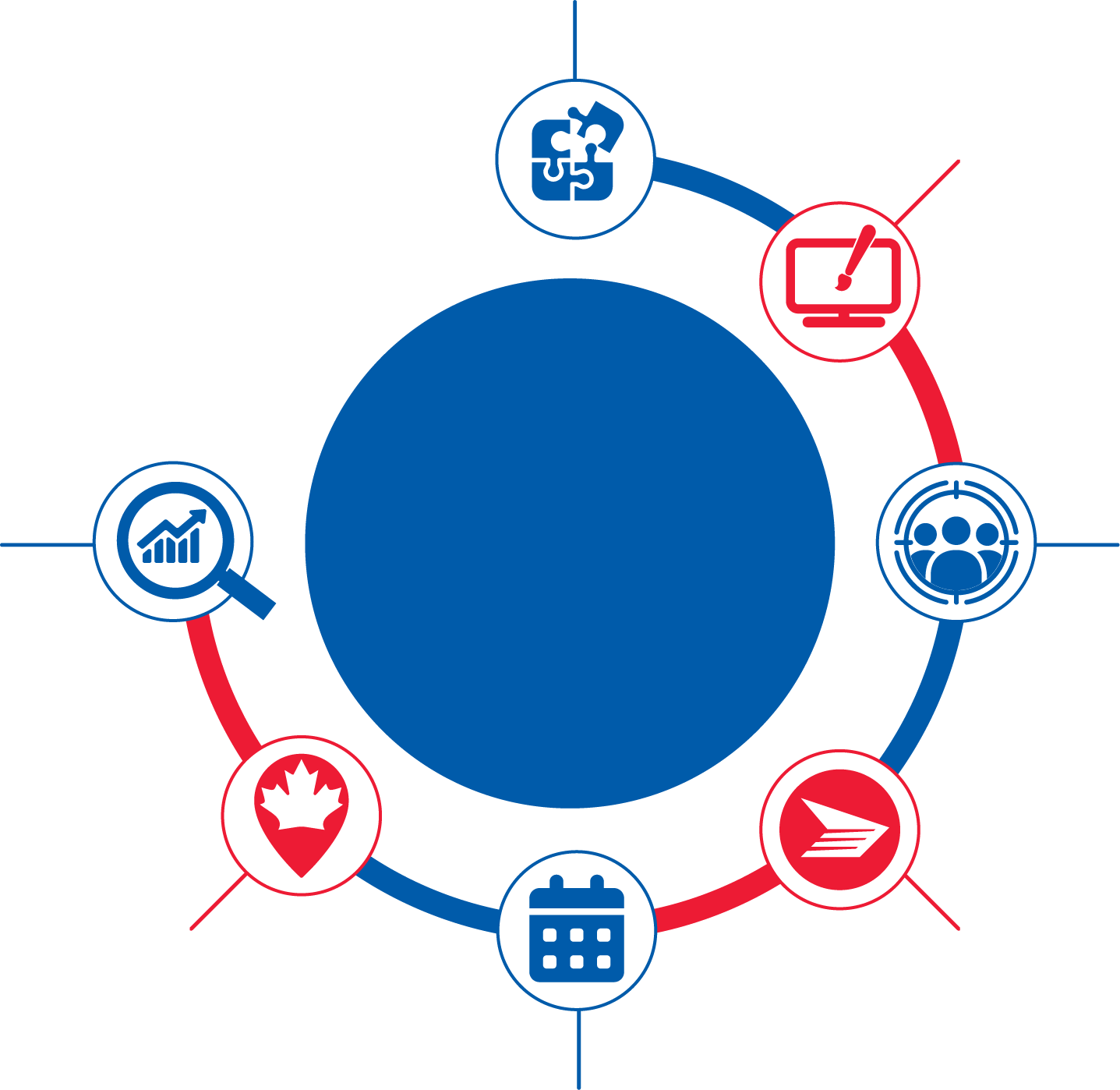 AN
ALL-IN-ONE
CAMPAIGN
SOLUTION
TARGETED DIRECT MAIL
Shared, Solo & Personalized Direct Mail options, targeting ideal prospects geographically, demographically and psychographically using Canada Post advanced data & research.
ANALYTICS & INSIGHT

Capture customer engagement generated by Direct Mail campaigns, providing insight on optimizing results, and an improved ROI.
NATIONWIDE COVERAGE
Wherever in Canada your target audience is, we are sure to reach them.
MAIL DISTRIBUTION
Mail prepped in-house; distributed, audited and delivery guaranteed by Canada Post.
FREQUENT IMPRESSIONS
Unlimited distribution options & multiple scheduled shared mail publications ensure you are noticed.
DIRECT RESPONSE MEDIA GROUP
WE TACKLE MARKETING CHALLENGES
MEDIA KIT 2024
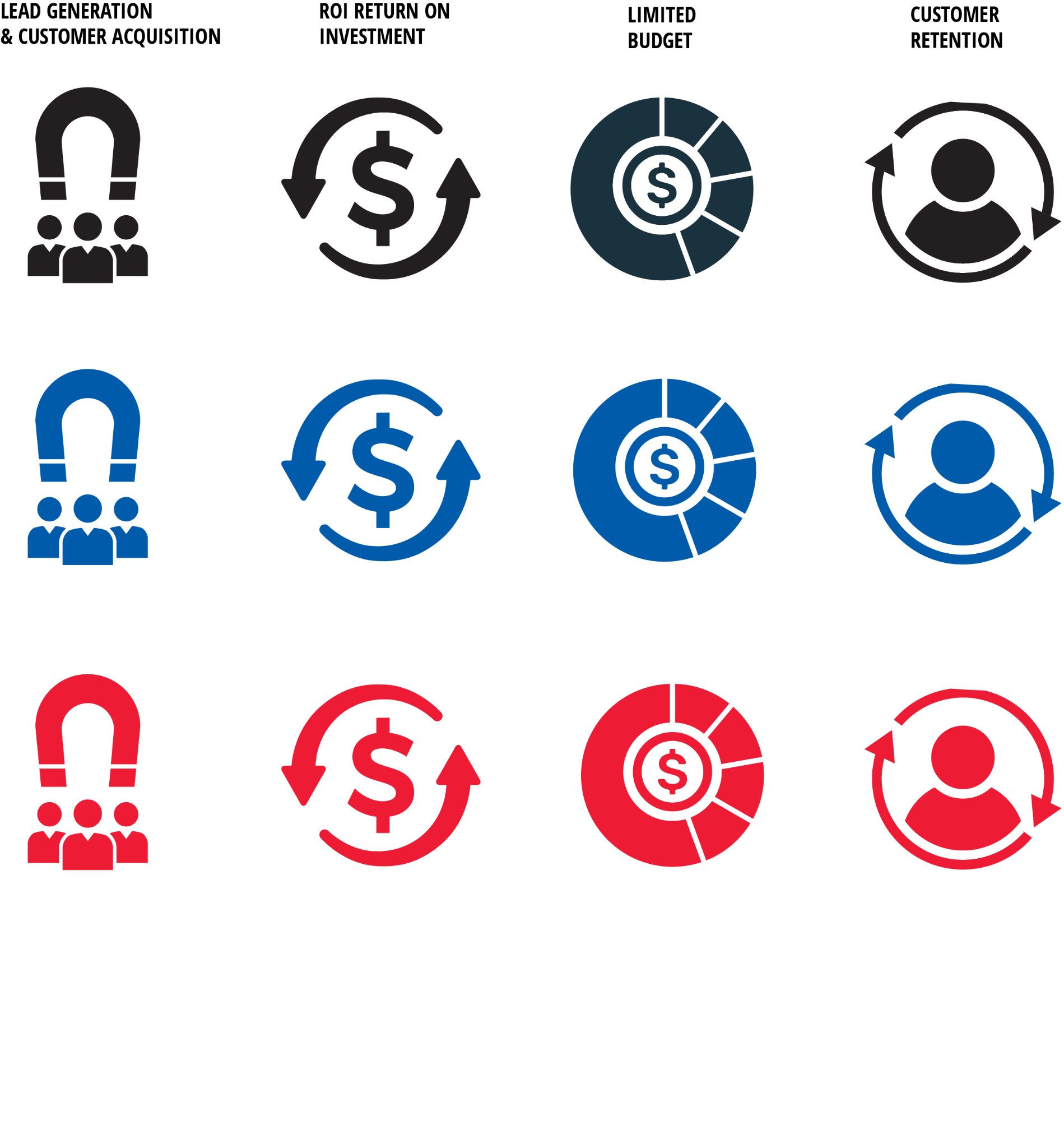 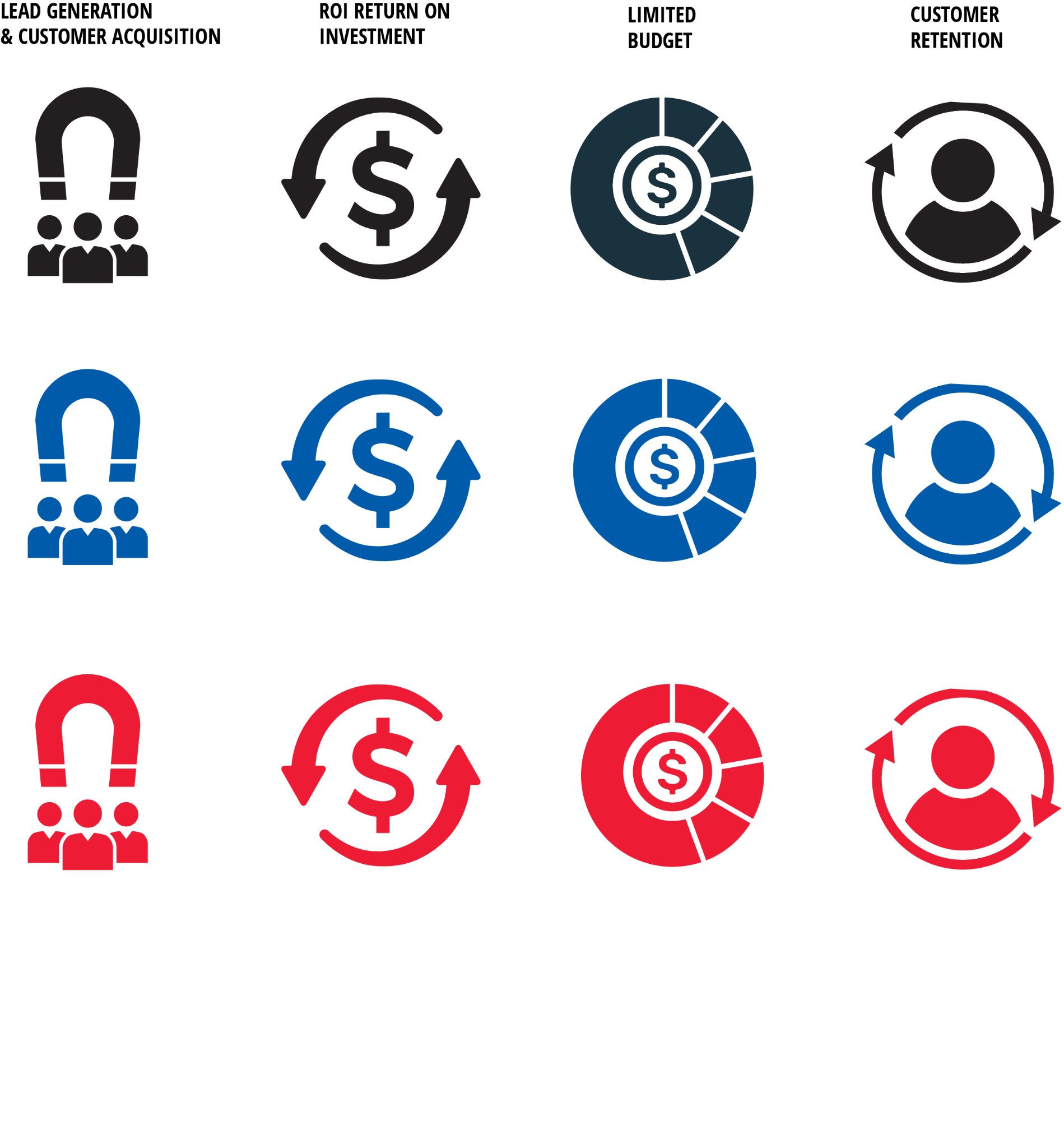 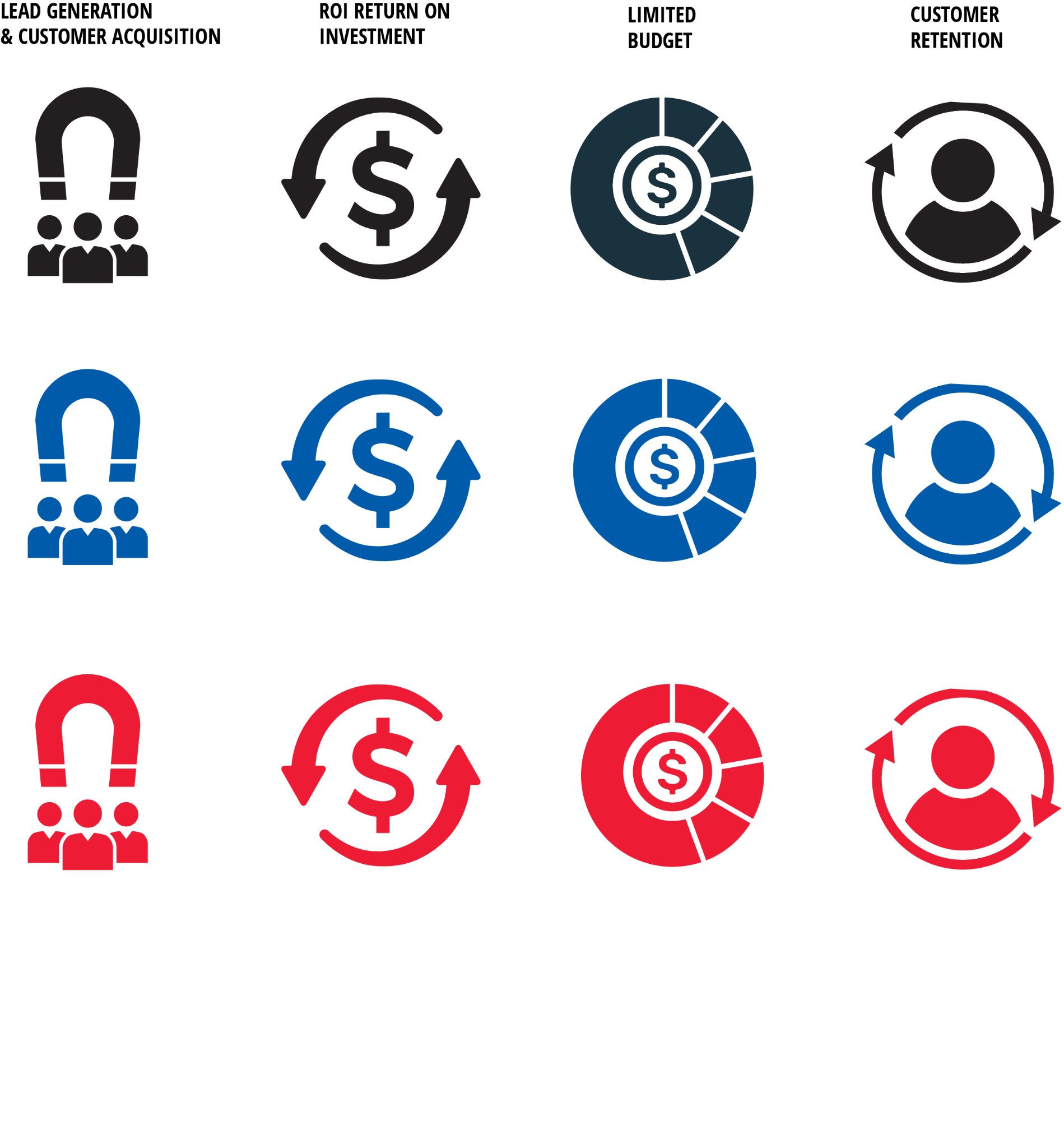 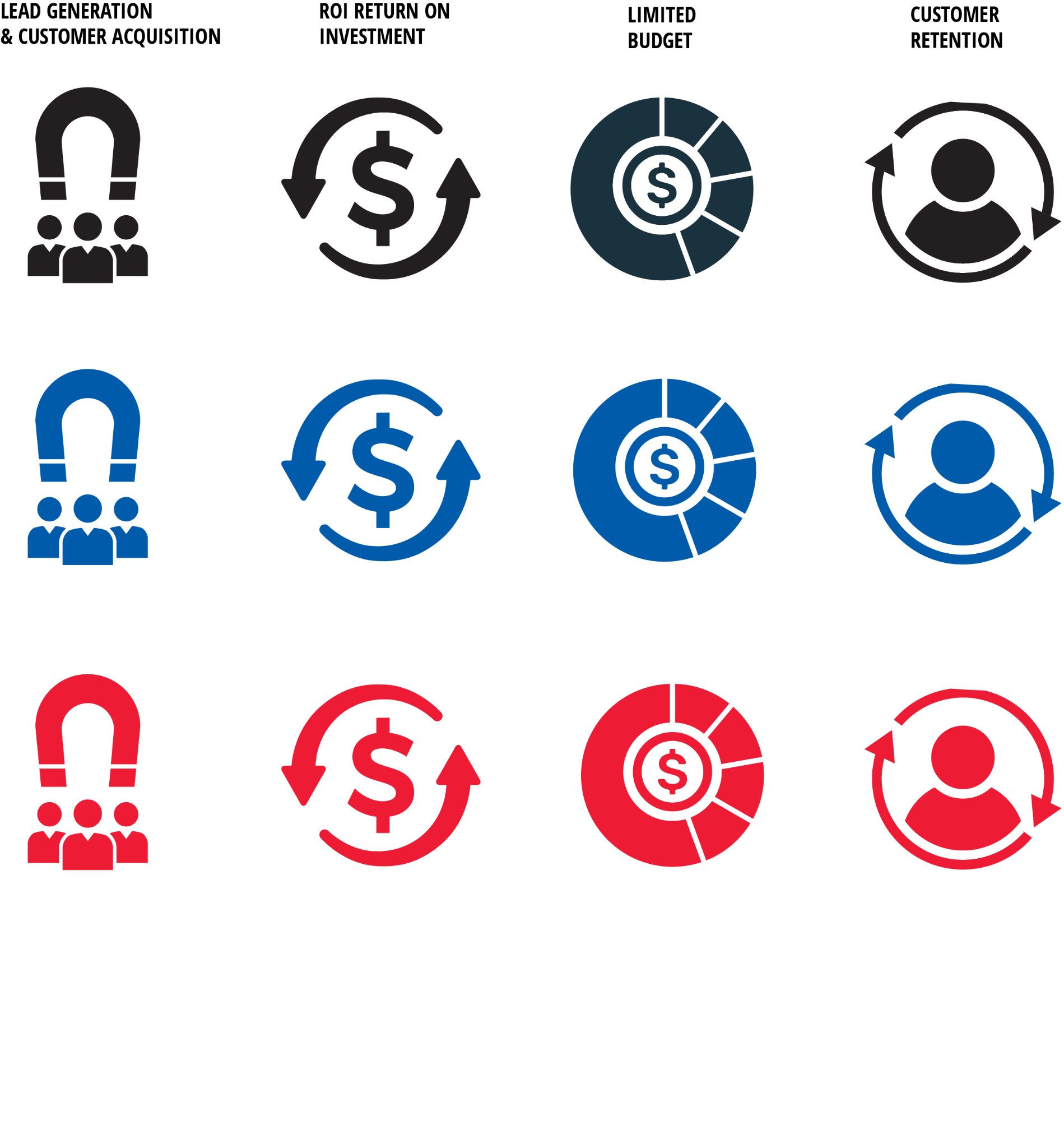 Generating Leads & Acquiring Customers
Retaining
Customers
Budget& Resources
MeasuringROI
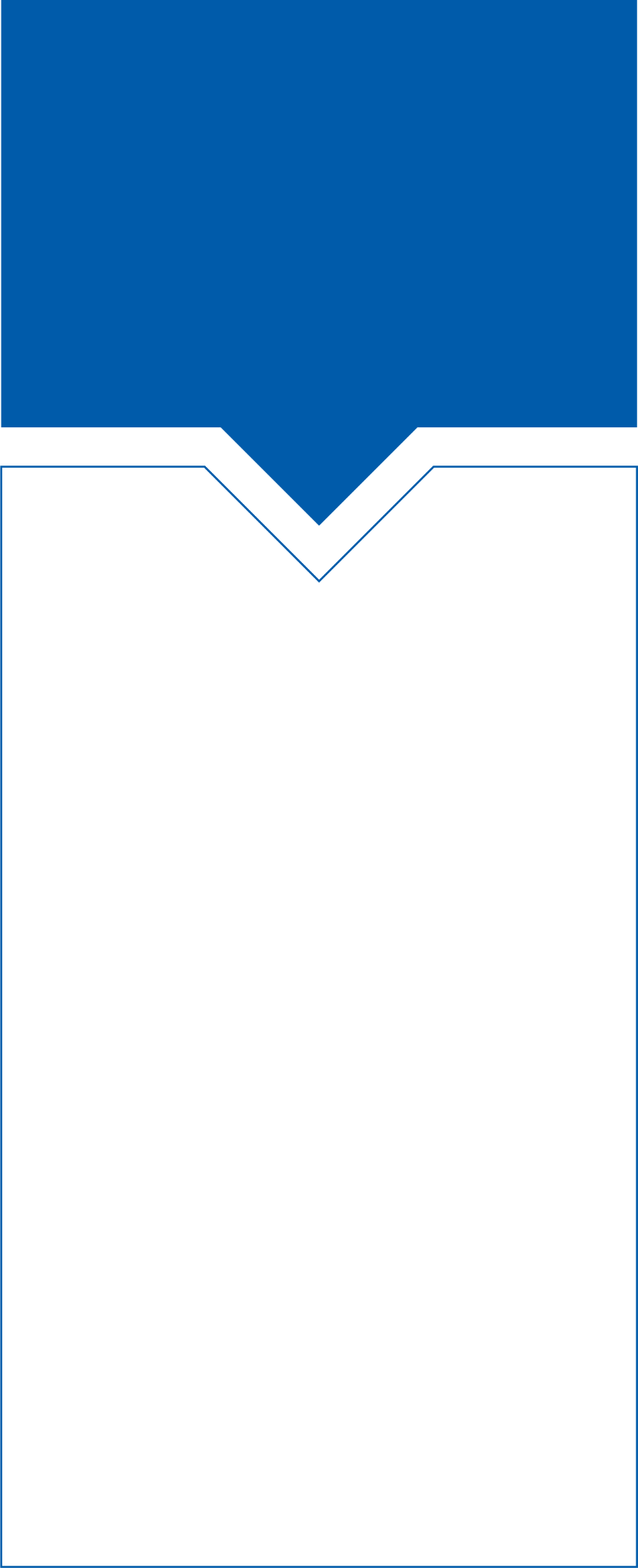 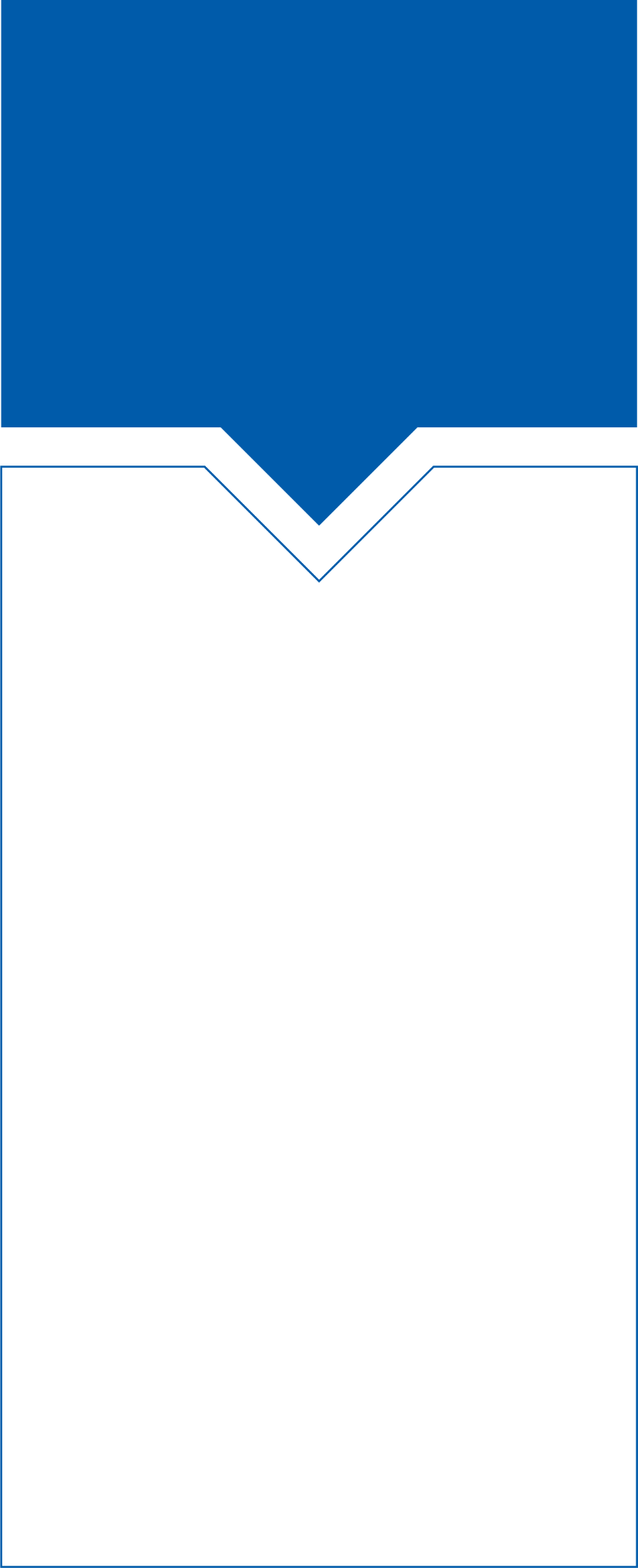 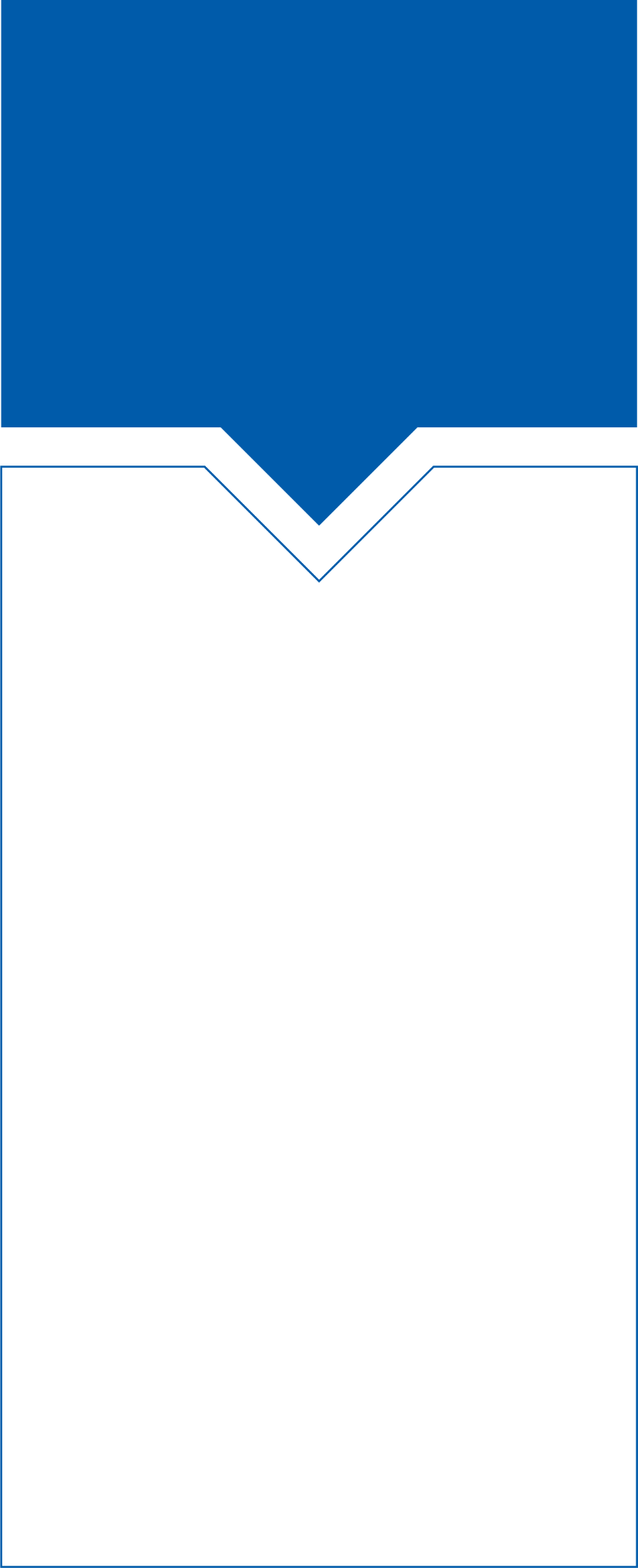 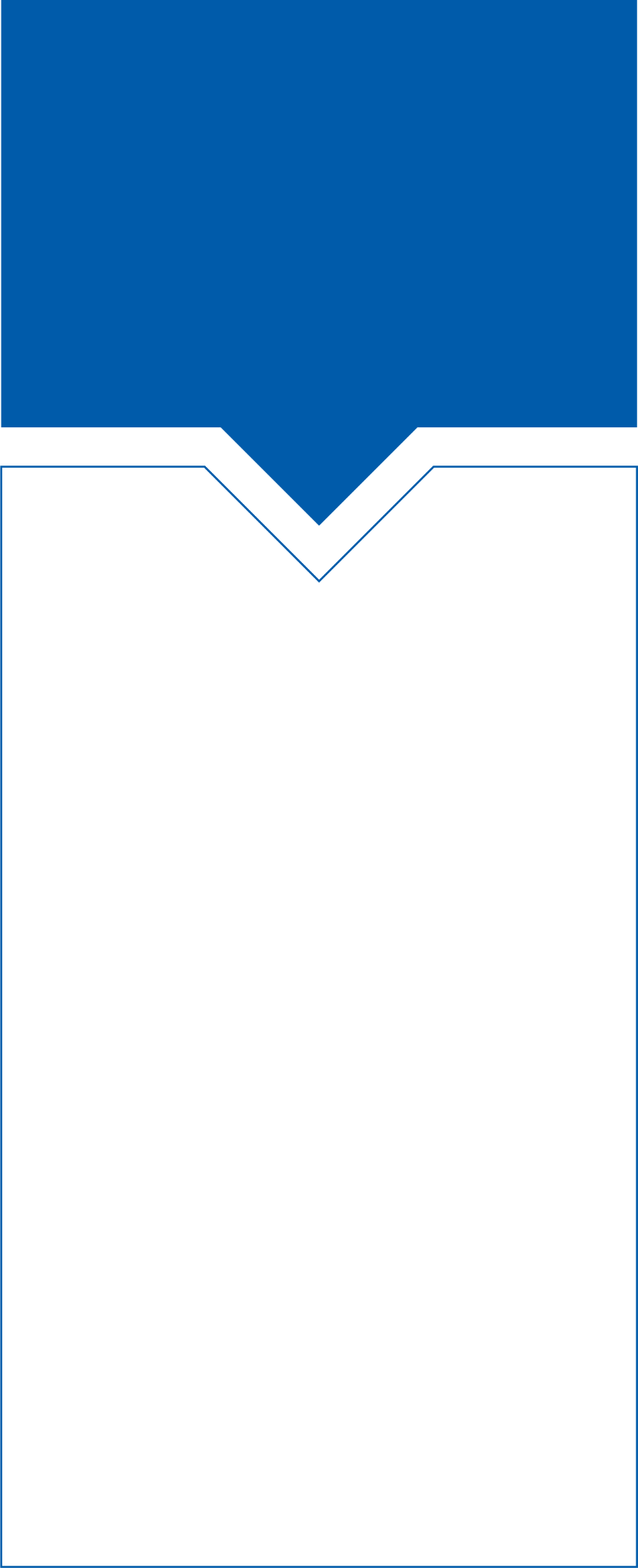 With the ability to track incoming calls & QR Code scans generated by Direct Mail Campaign, it’s easy to determine the cost per lead & help allocate marketing budgets more effectively & improve the overall ROI of marketing campaigns.
We offer advertisers the ability to stay top of mind with consistent mailing schedules & new offerings, along with personalized mail options to stay connected with existing customers and build customer loyalty.
Consider us your “resources”. We design, print & deliver. And with a full range of Direct Mail options to choose from, there is a product for every budget.
We provide advertisers with hyper-local targeting capabilities that generate quality leads; resulting in higher conversion rates and a higher return on investment.
DIRECT RESPONSE MEDIA GROUP
3 STEPS TO SUCCESS
MEDIA KIT 2024
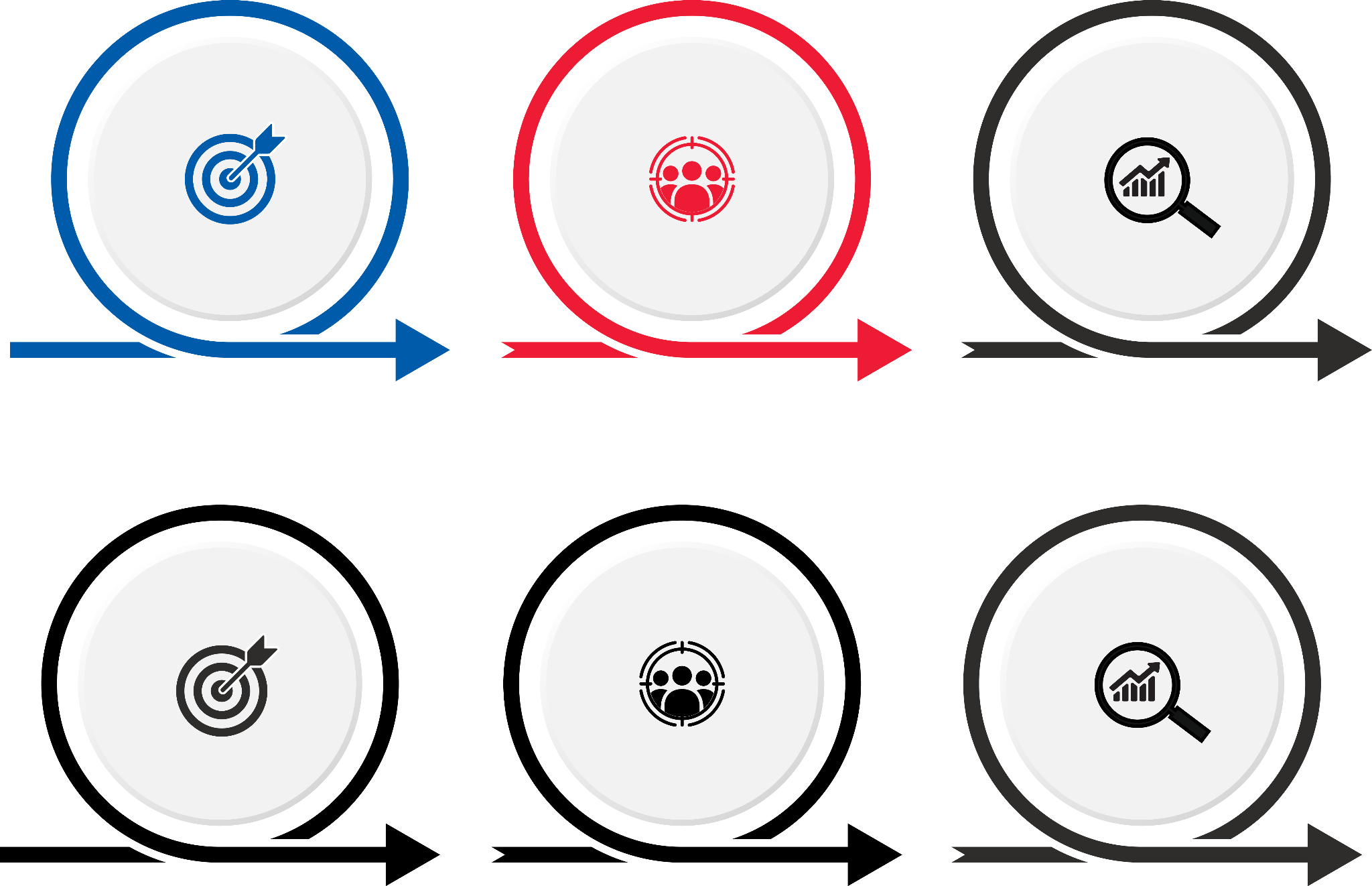 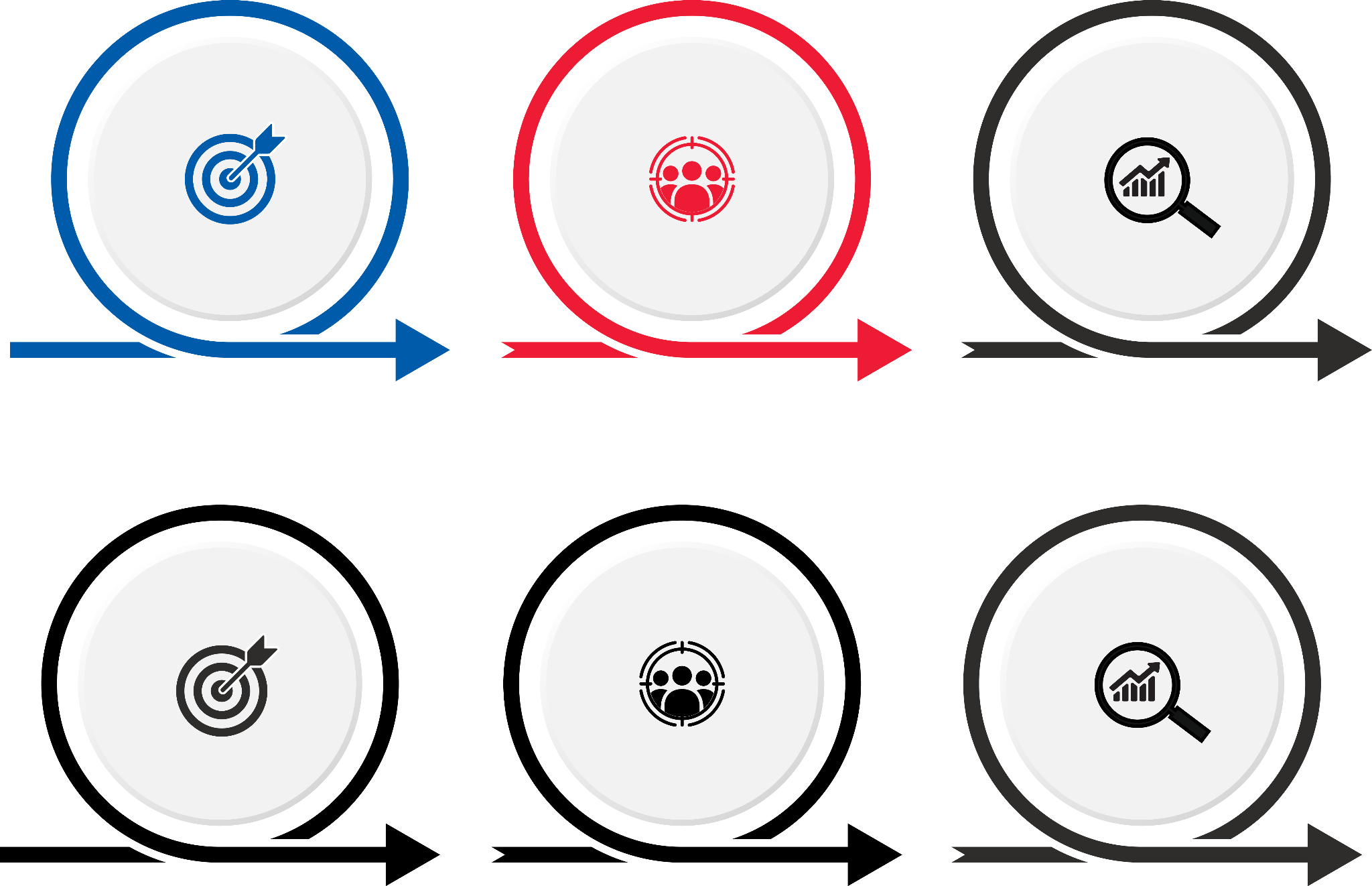 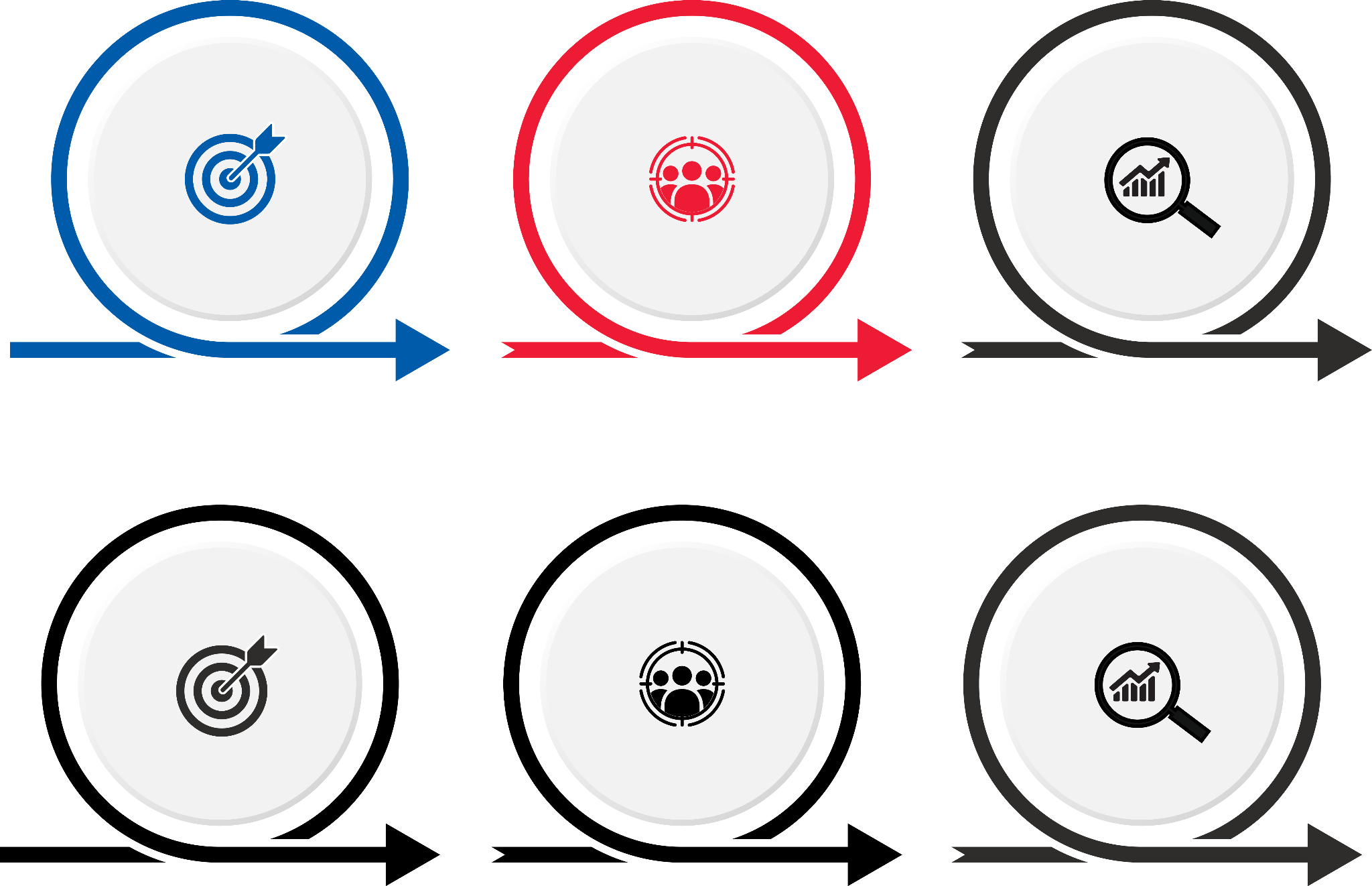 DEFINE YOUR
TARGETING
CHOOSE A DIRECT MAIL CHANNEL
01
02
03
DEFINE YOUR TARGET AUDIENCE
Define your ideal target audience based on factors such as geographic location,  demographic characteristics, buying patterns, and interests. These factors help create a more specific and targeted marketing strategy that resonates with potential customers who are most likely to be interested in what you have to offer.
CHOOSE A DIRECT MAIL CHANNEL
Select Direct Mail vehicles best suited to target your ideal prospects. It could be 1 or more monthly scheduled Shared Mail Publications or Solo Mail, micro-targeting capabilities, Personalized Mail, addressed to a specific customer base, or a combination.  The key is to experiment & test your marketing efforts.
TRACK PERFORMANCE & LEARN

Link a telephone number and/or QR Code to our proprietary analytics software to track customer engagement generated by your Direct Mail Campaign. Improve your marketing strategies based on these insights and achieve a greater ROI.
DIRECT RESPONSE MEDIA GROUP
MEDIA KIT 2024
PRODUCT
DEEP DIVE
SHARED MAIL
MEDIA KIT 2024
Shared Mail Distribution
Share the cost of mail with local, regional & national advertisers
MONEY SAVER ENVELOPE

Niagara ON 87.5KHomes • 7 Zones
Vancouver BC 525K Homes • 43 Zones
Victoria BC 125K Homes • 10 Zones
Edmonton 150K Homes • 12 Zones
Maritimes 250K Homes • 20 ZonesMontreal 900K Homes • 70 Zones
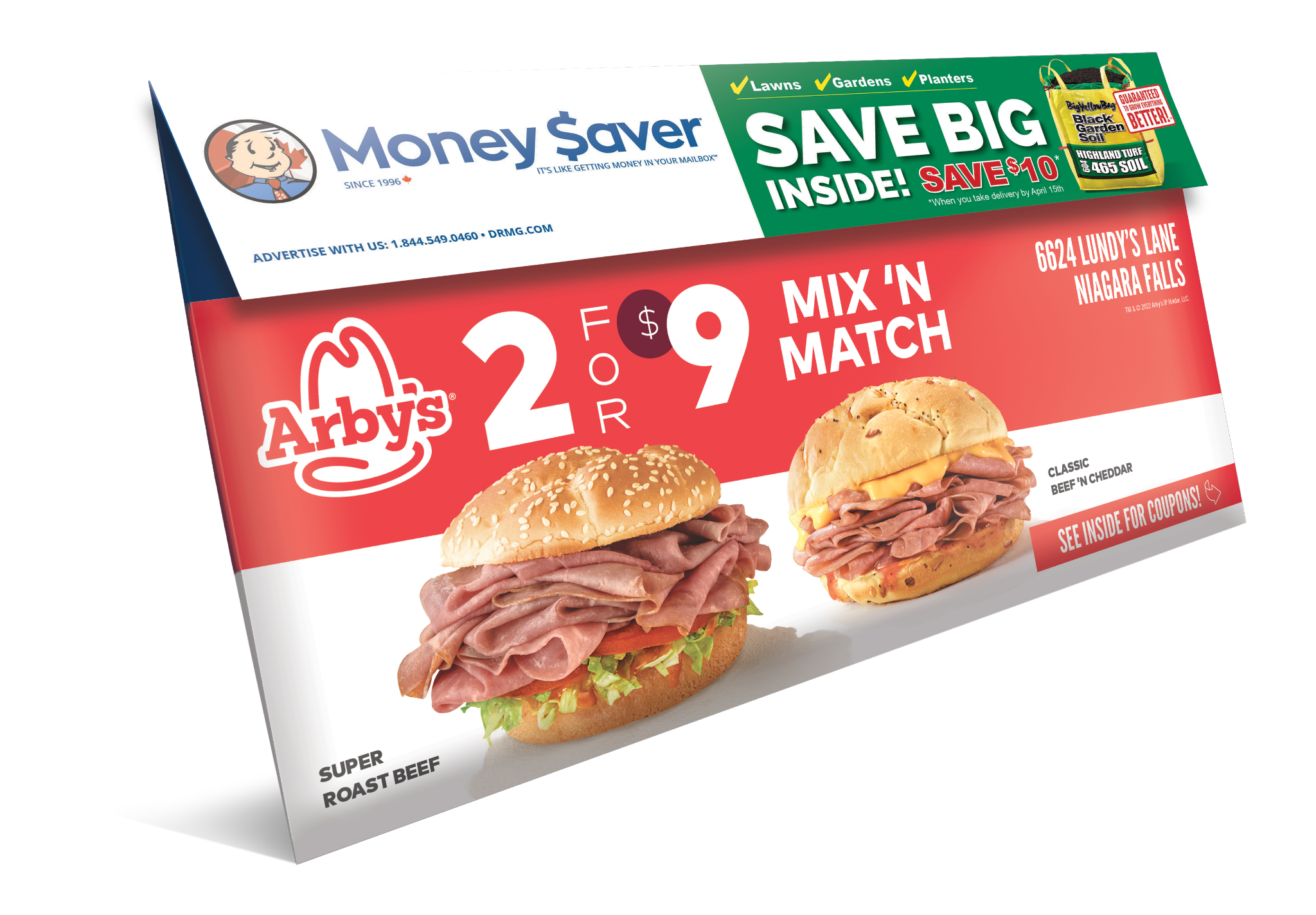 DRMG’s monthly scheduled Shared Mail Products broadly reach every home apartment and business in select neighbourhoods; targeting  preferred geographic profiles. Shared Mail offers competitive pricing that allows advertisers to reach a broad audience at a fraction of the cost of mailing their flyer or postcard as a standalone.
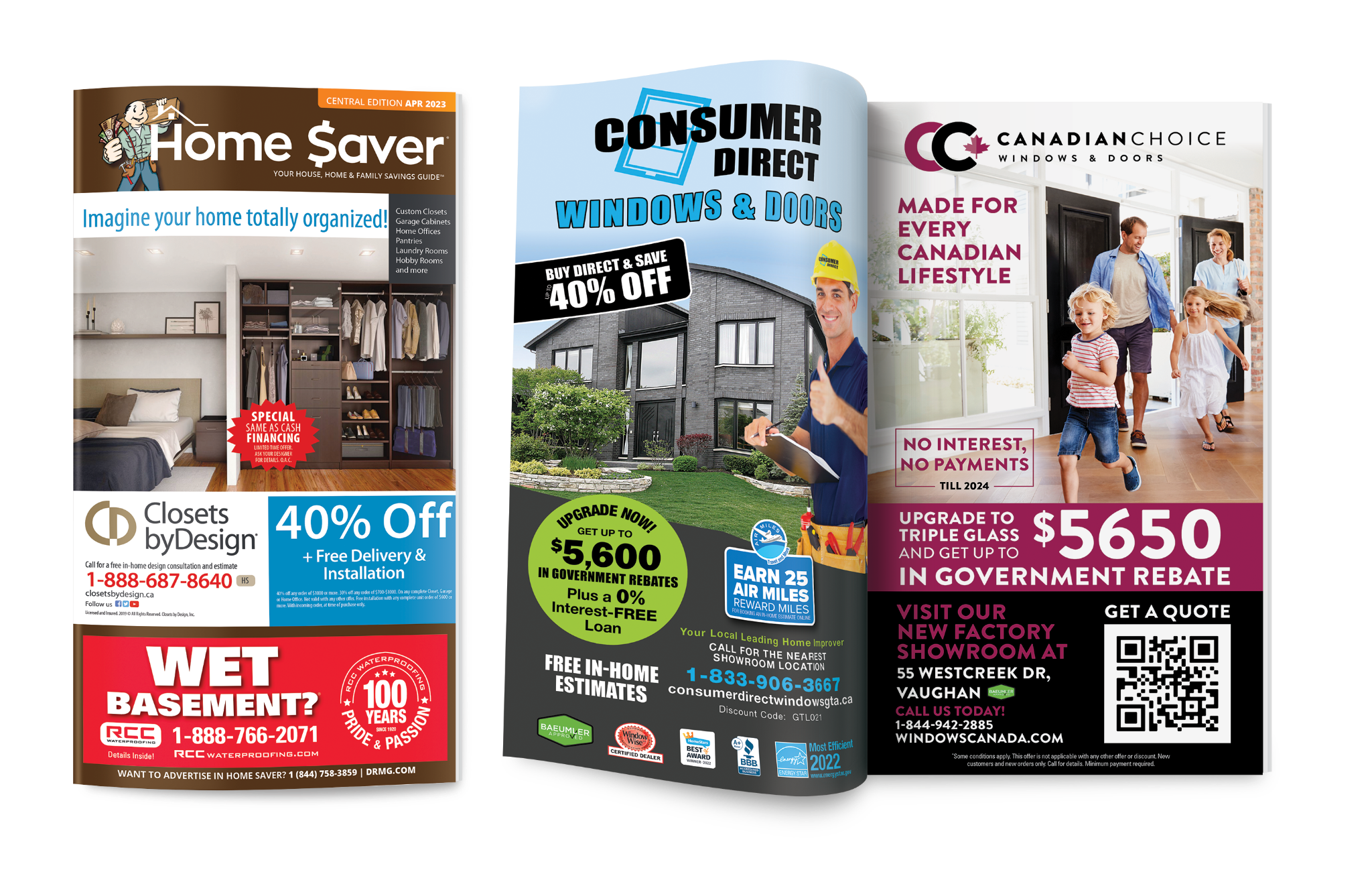 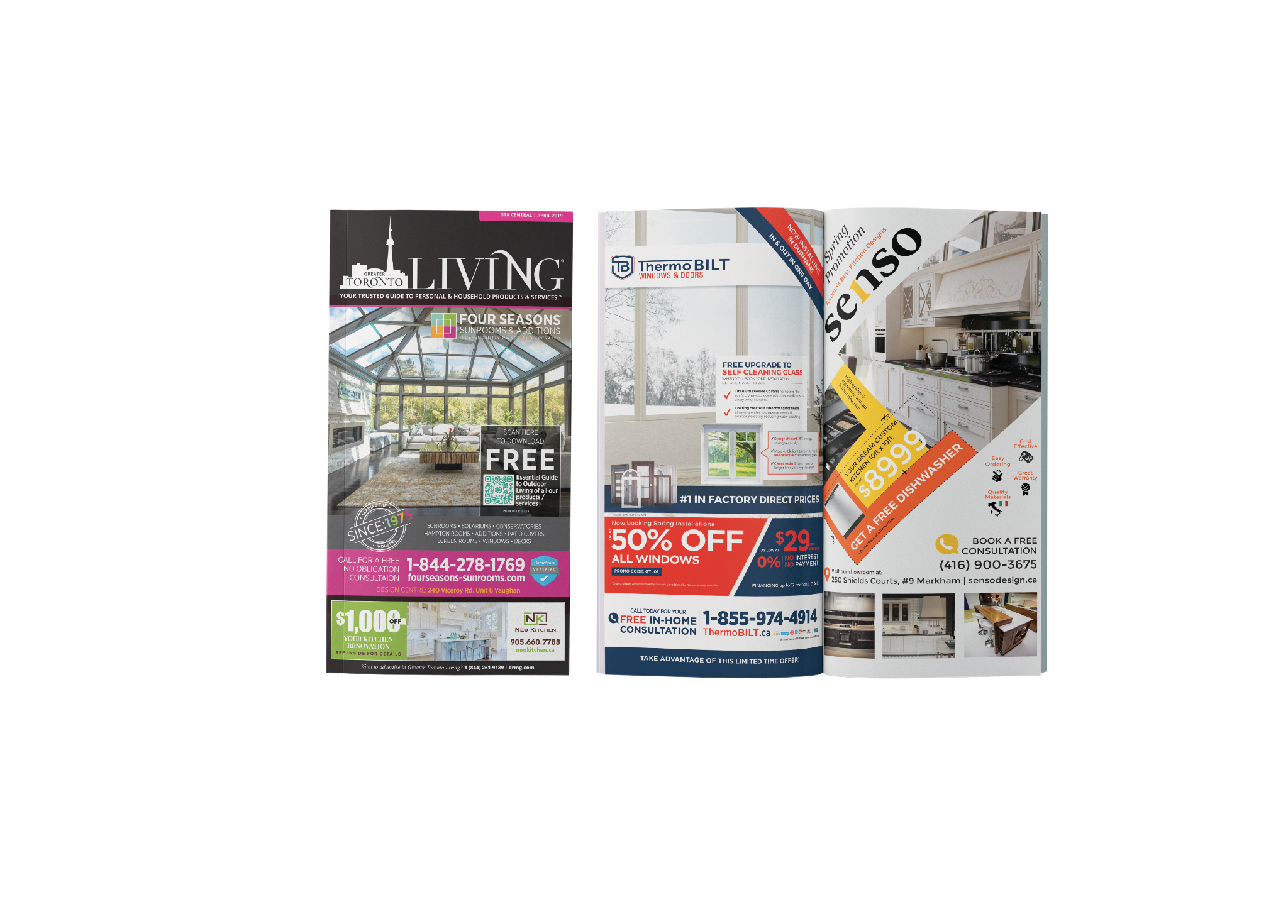 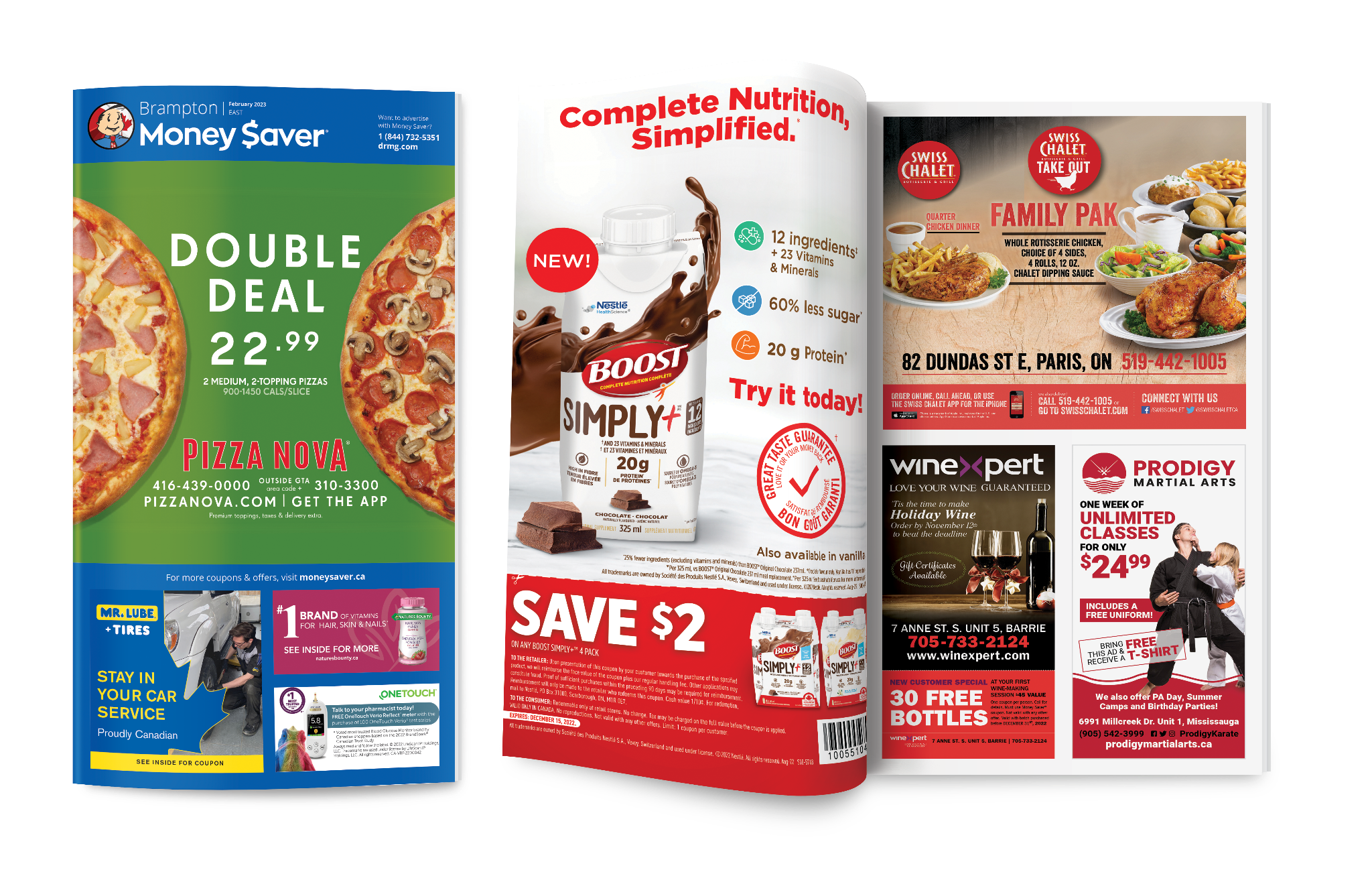 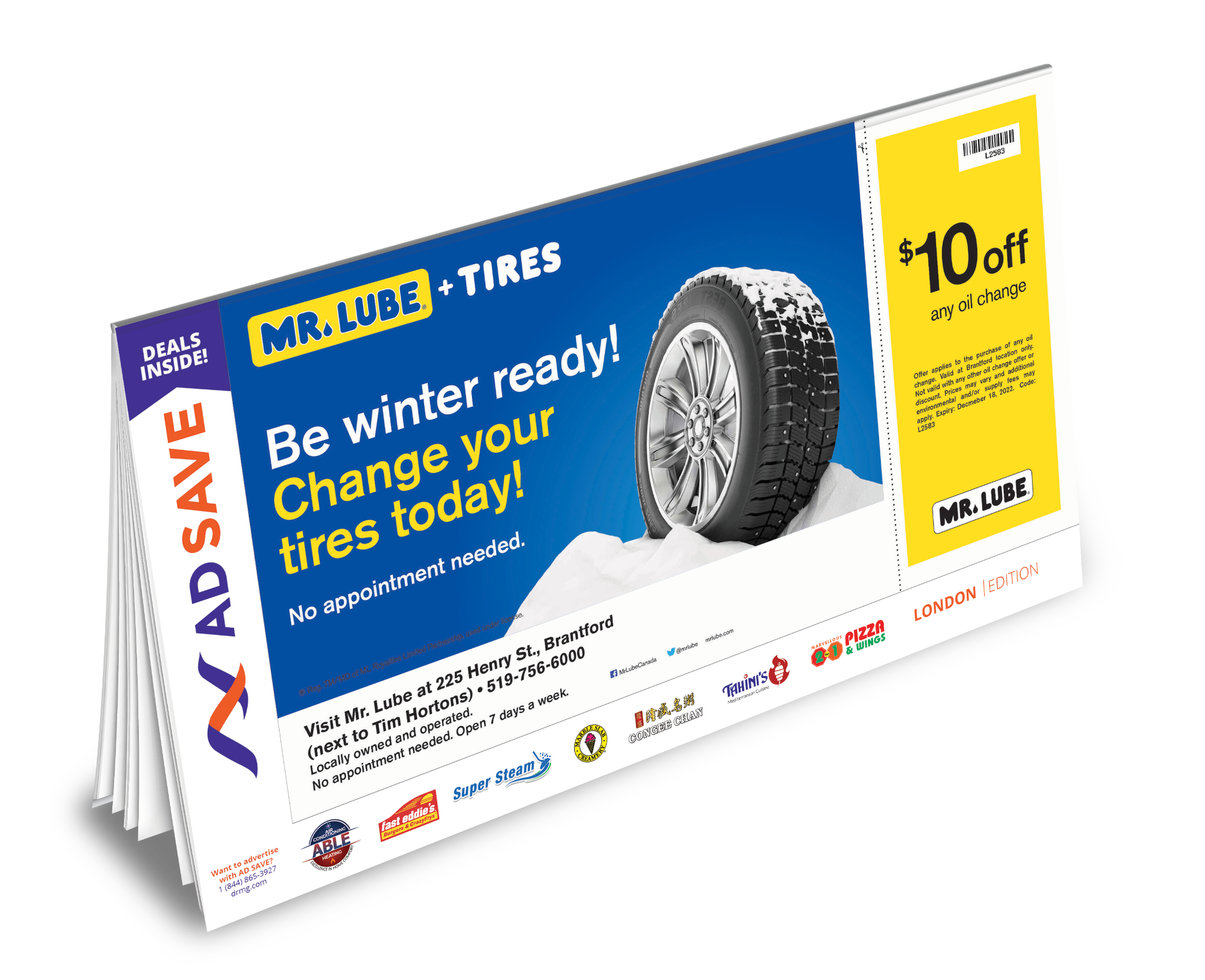 AD SAVE 
MAGAZINE

Western ON  
406K Homes
8 Zones
HOME SAVER
MAGAZINE

GTA ON  
800K Homes
4 Zones
GREATER 
TORONTO LIVING

GTA ON  
650K Homes
3 Zones
MONEY SAVER 
MAGAZINE

GTA ON  
1,735.5K Homes
38 Zones

Winnipeg MB 
120K  Homes • 
4 Zones

Kelowna BC 
50K Homes 
4 Zones
Local advertisers: Shared Mail is an affordable option for local businesses looking to target specific neighborhoods or postal codes.
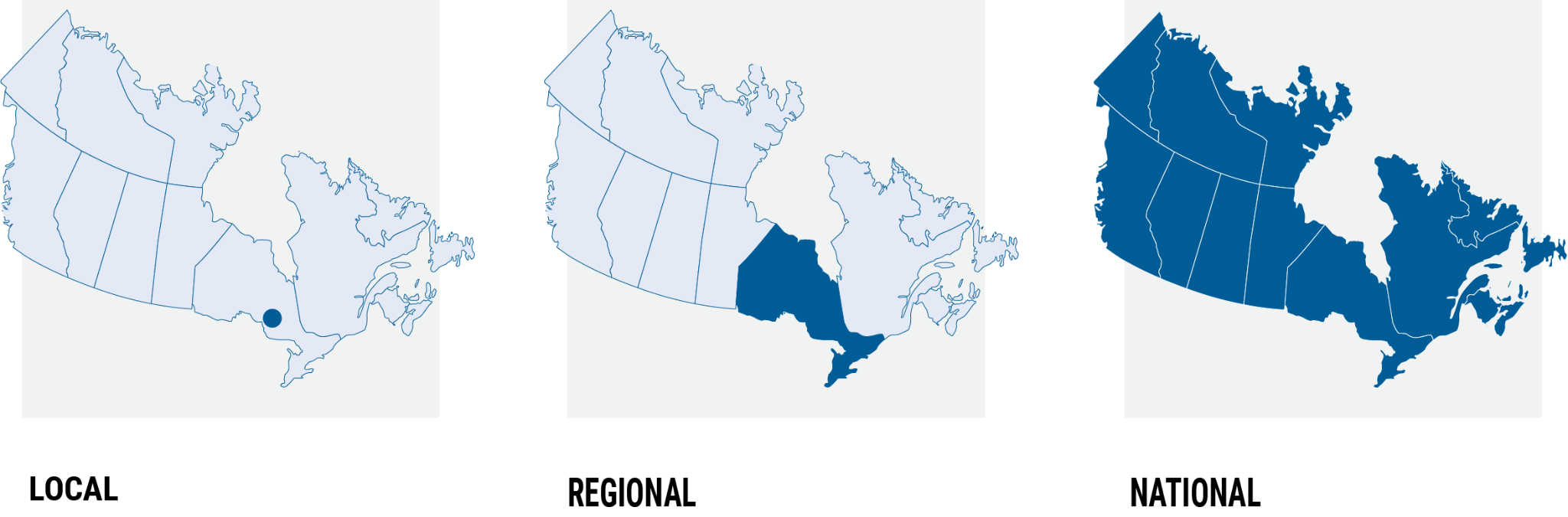 Regional advertisers: For advertisers targeting a broader geographic area, Shared Mail is effective and cost-effective.
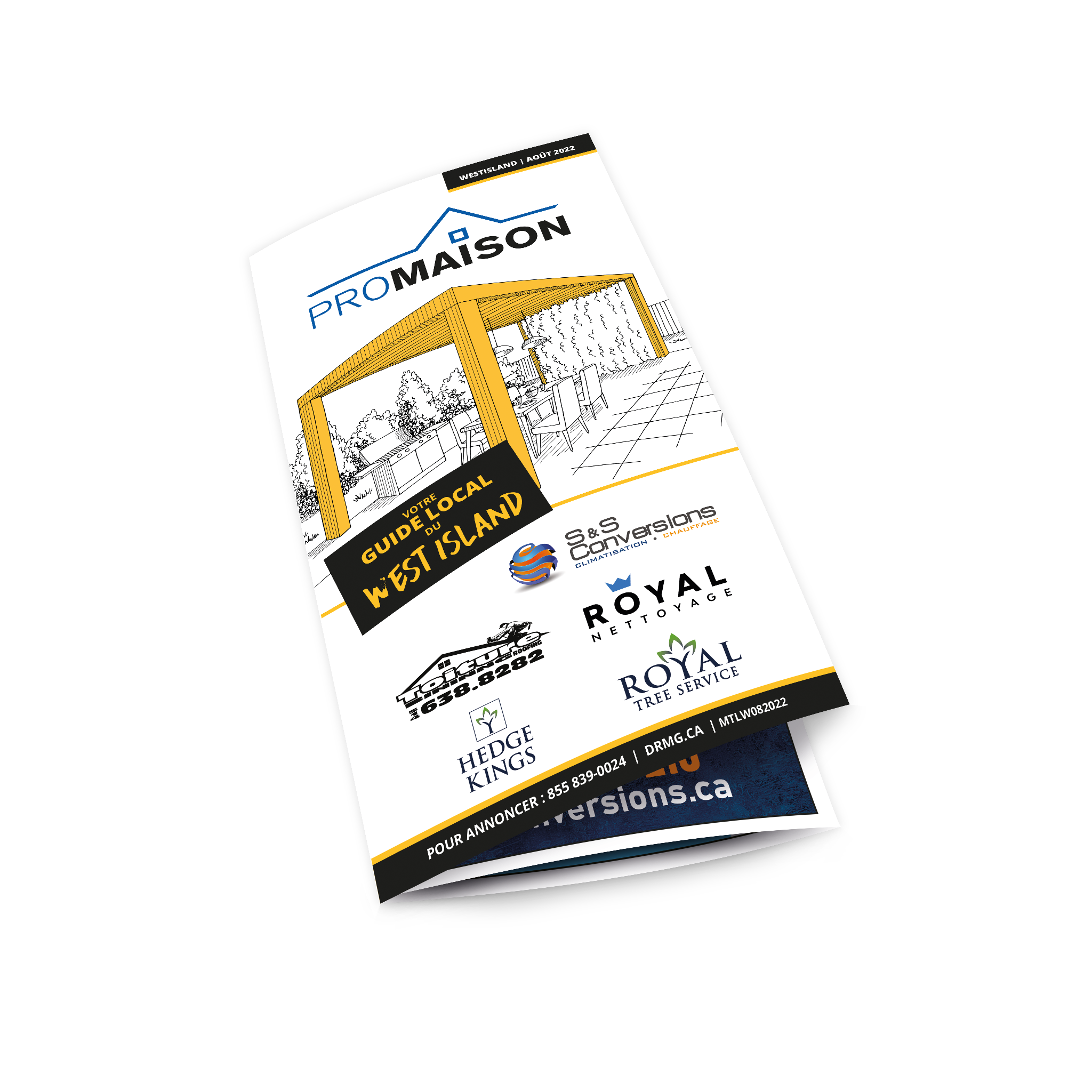 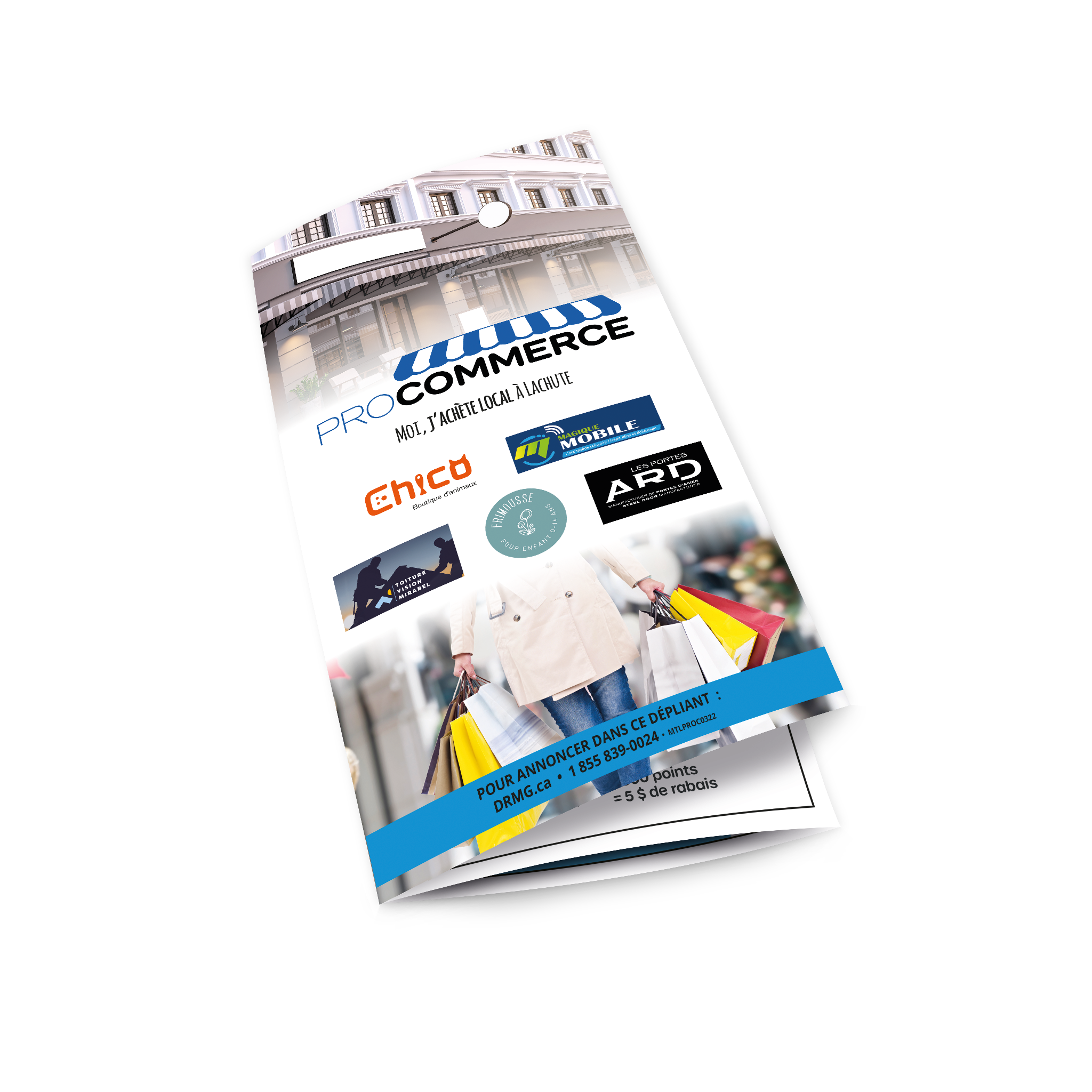 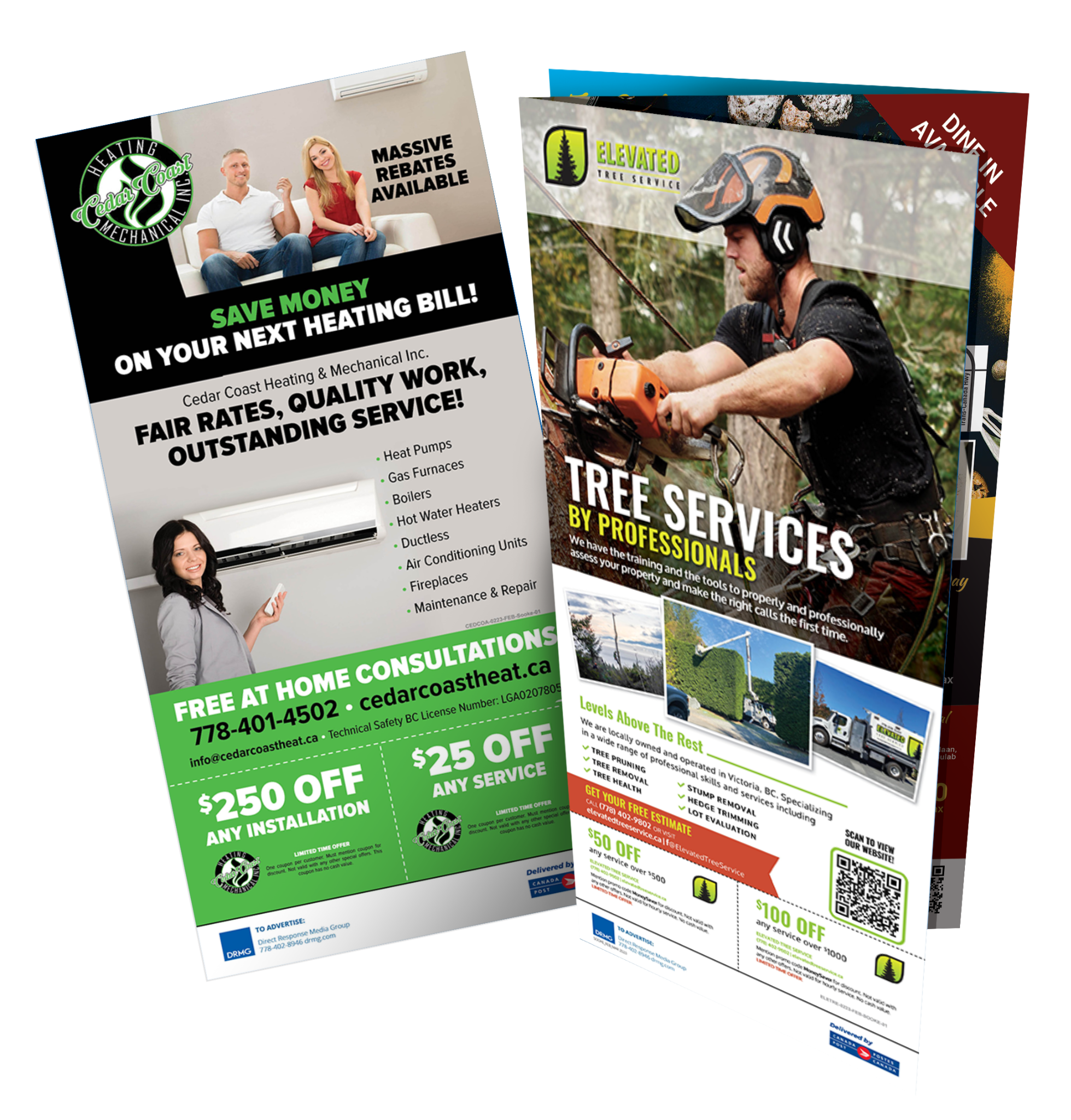 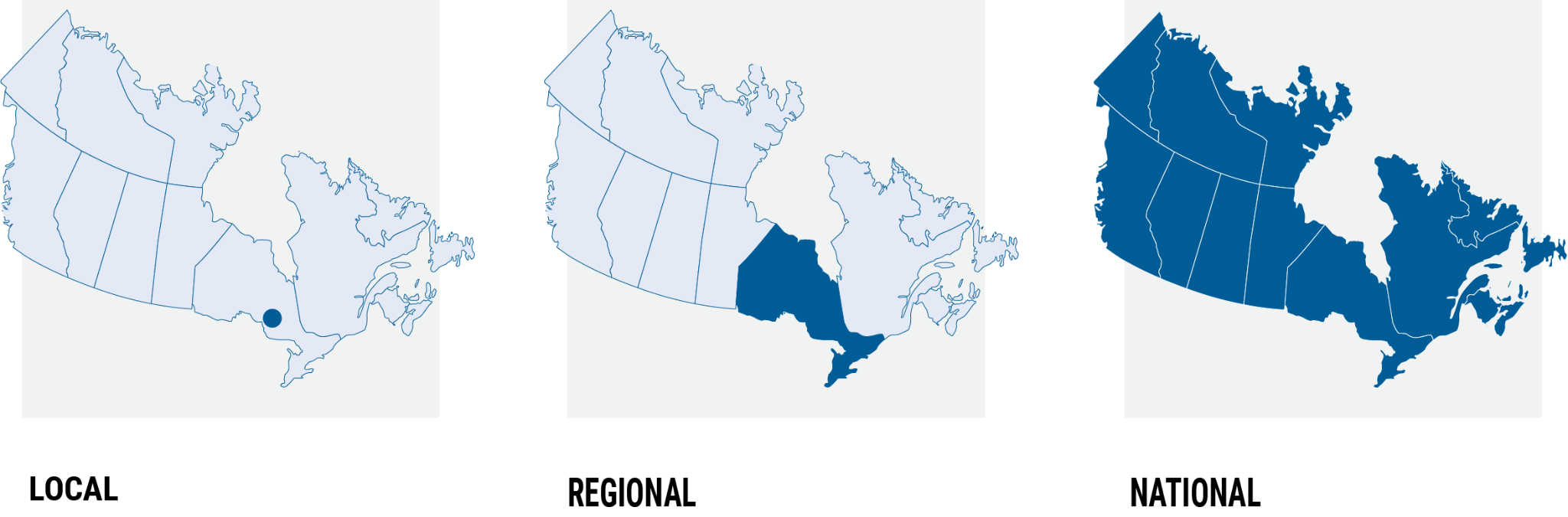 National advertisers: Shared Mail is  a viable option for national advertisers looking to reach a wide audience.
DRMG
SOLO PLUS
Duncan, Sidney, 
Sooke, Agassiz  BC  
22,500 Homes
3 Zones
PROCOMMERCE
SOLO PLUS
Montreal 
 100K Homes
1 Zone
PROMAISON
SOLO PLUS
Montreal 
100K Homes
2 Zones
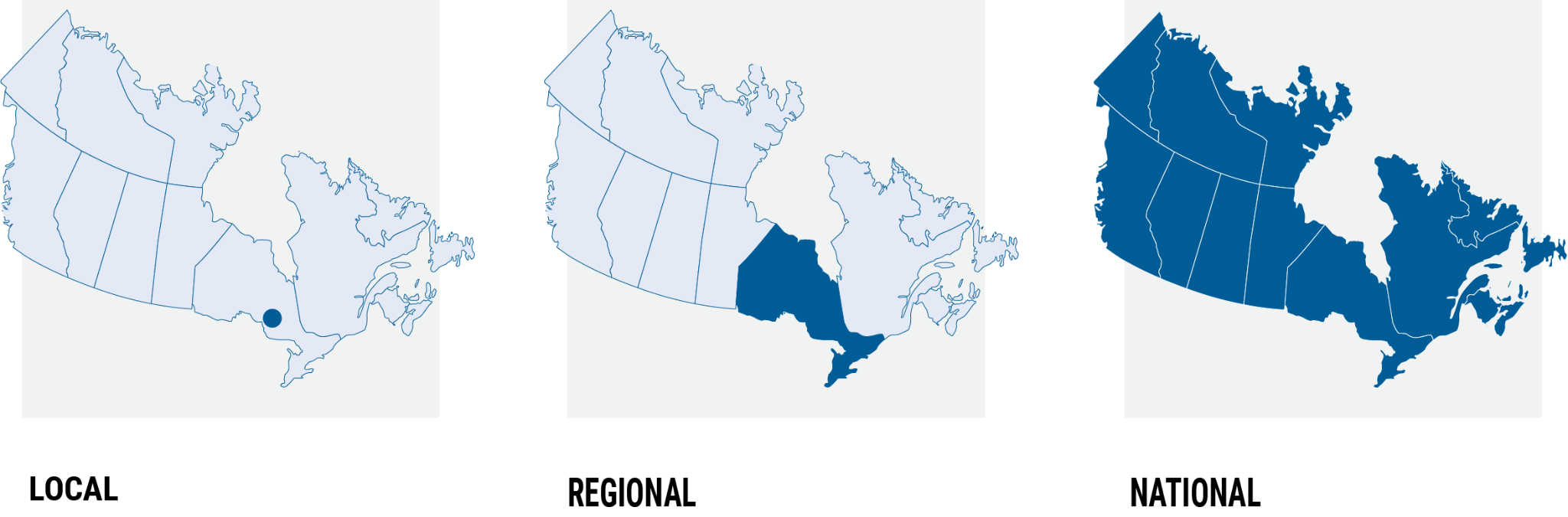 DIRECT RESPONSE MEDIA GROUP
SHARED MAIL DISTRIBUTION
MEDIA KIT 2024
GREATER TORONTO LIVING GTA

• Reaching 650K homes
• Across 3 Distribution Zones
• Published 7x per year
AD SAVE MAGAZINE WESTERN ON

• Reaching 458K homes
• Across 6 Distribution Zones
• Published 11x per year

HOME SAVER MAGAZINE GTA

• Reaching 800K homes
• Across 4 Distribution Zones
• Published 5x per year
MONEY SAVER MAGAZINE KELOWNA

• Reaching 50K homes
• Across 4 Distribution Zones
• Published 12x per year

MONEY SAVER ENVELOPE  VANCOUVER

• Reaching 525K homes
• Across 43 Distribution Zones
• Published 11x per year

MONEY SAVER ENVELOPE VICTORIA

• Reaching 125K homes
• Across 10 Distribution Zones
• Published 11x per year

DRMG SOLO PLUS DUNCAN, SIDNEY, 
SOOKE, AGASSIZ

• Reaching 30K homes
• Across 4 Distribution Zones
• Published 8 per year
MONEY SAVER MAGAZINE GTA

• Reaching 1,885.5K homes
• Across 43 Distribution Zones
• Published 12x per year

MONEY SAVER ENVELOPE NIA

• Reaching 87.5K homes
• Across 7 Distribution Zones
• Published 6x per year
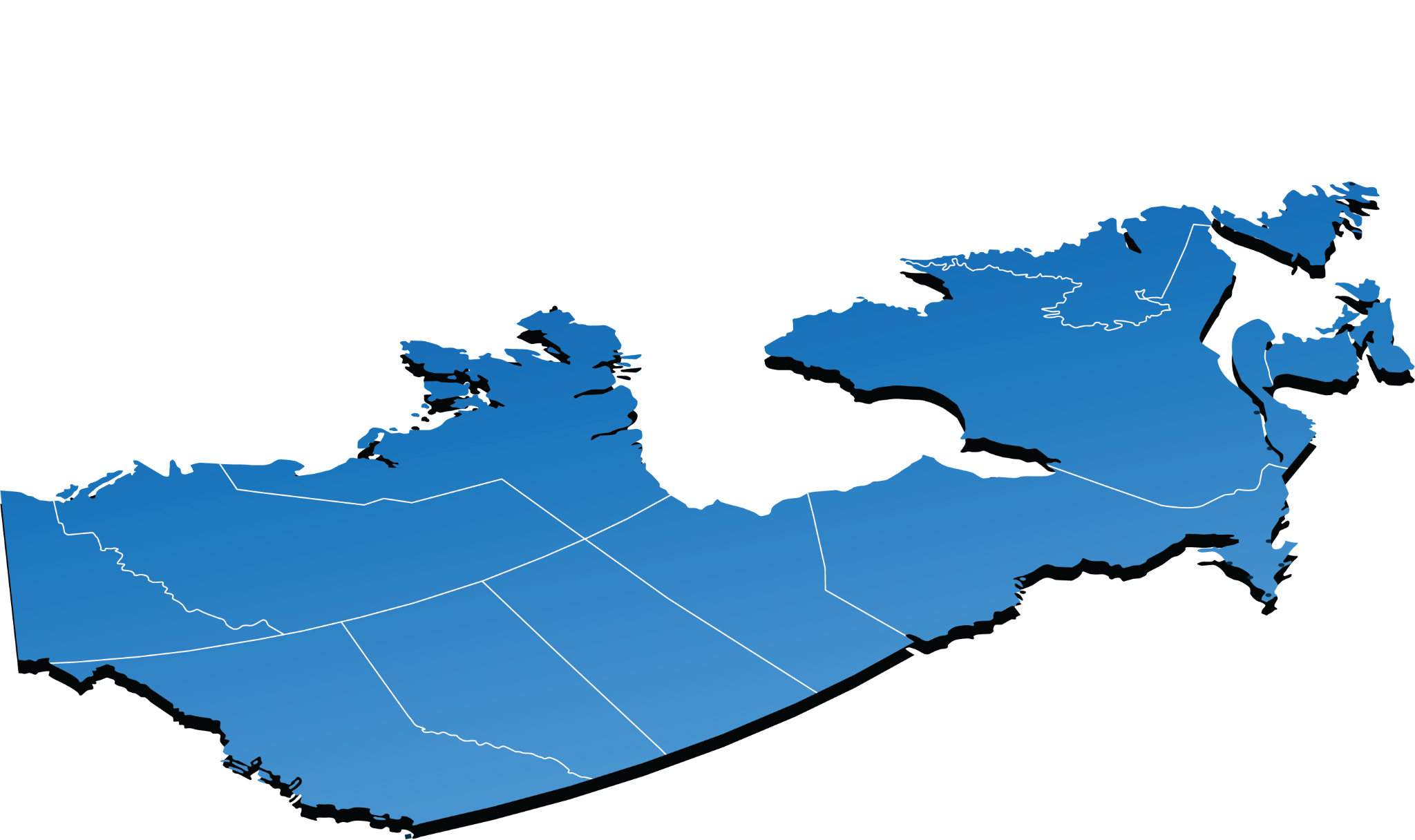 MONEY SAVER 
ENVELOPE EDMONTON

• Reaching 137.5K homes
• Across 11 Distribution Zones
• Published 11x per year
1.2M
HOMES
MONEY SAVER ENVELOPE MARITIMES

• Reaching 250K homes
• Across 20 Distribution Zones
• Published 10x per year
3.7M
HOMES
120K
HOMES
MONEY SAVER ENVELOPE MONTREAL

• Reaching 900K homes
• Across 70 Distribution Zones
• Published 10x per year

PROMAISON SOLO PLUS MONTREAL

• Reaching 100K homes
• Across 2 Distribution Zones
• Published 4x per year
137.5K
HOMES
PROCOMMERCE SOLO PLUS MONTREAL

• Reaching 100K homes
• Across 1 Distribution Zone
• Published 4x per year
700K
HOMES
MONEY SAVER 
MAGAZINE WINNIPEG

• Reaching 120K homes
• Across 4 Distribution Zones
• Published 8x per year
DIRECT RESPONSE MEDIA GROUP
SOLO DIRECT MAIL
MEDIA KIT 2024
Choose a format
Mail when you want & where you want.
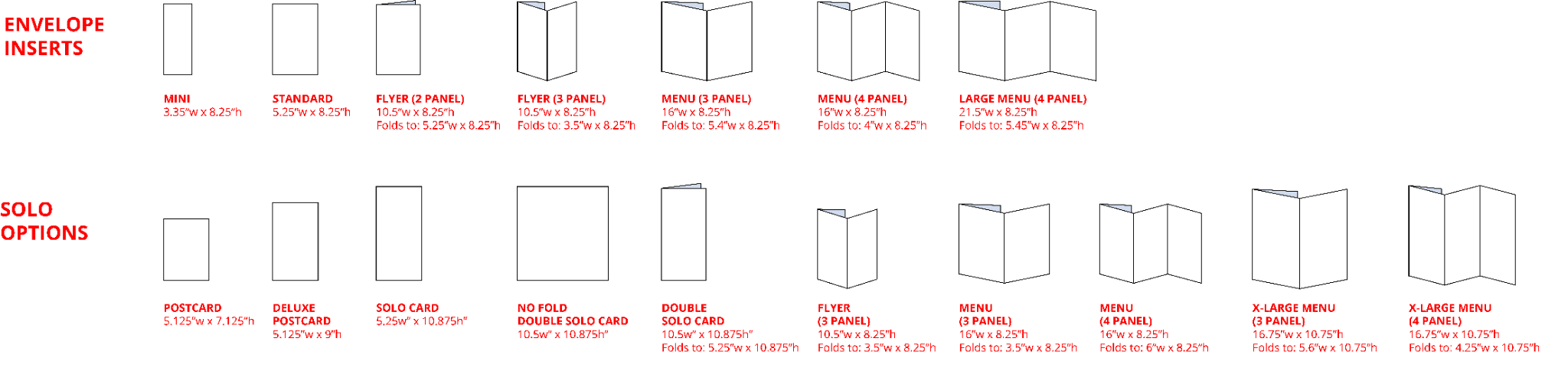 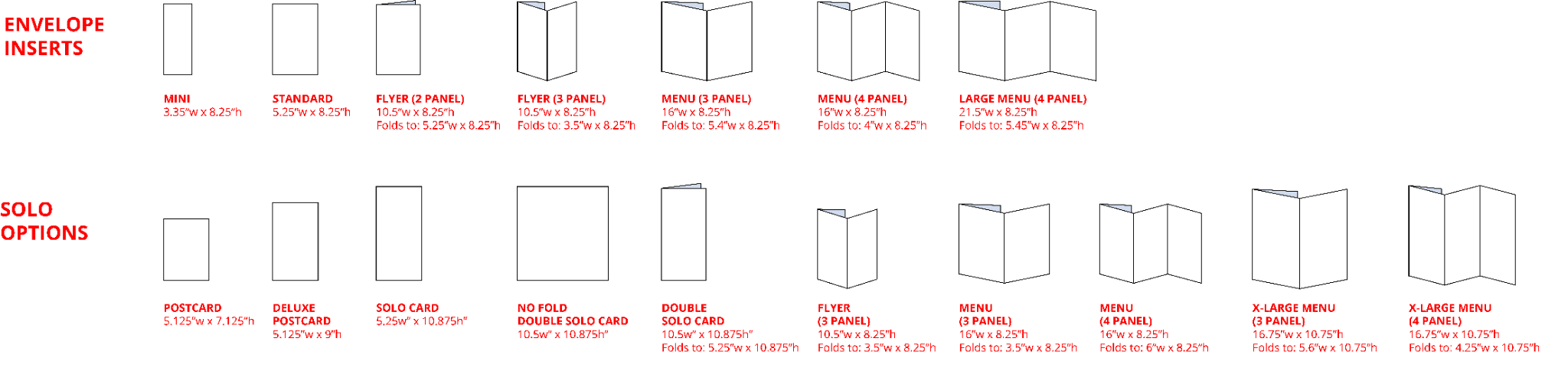 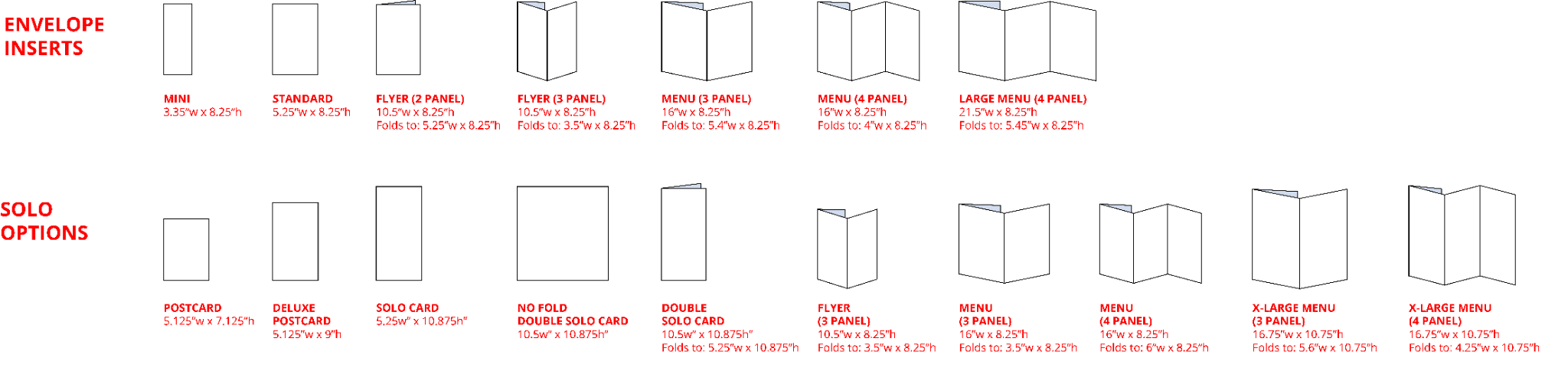 Make the most impact in mailboxes with a standalone advertisement and brand exclusivity.   Solo Direct Mail provides the ability to target potential customers within a very specific geographic area, such as a neighborhood, city block, or even a single building. This approach allows businesses to reach people who are most likely to be interested in their products or services based on their location and other relevant demographic factors.
DOUBLE
SOLO CARD
10.5 X 10.875
FLYER
10.5 x 8.25
SOLO CARD
5.25 X 10.875
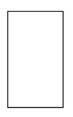 DELUXE POSTCARD
5.125 X 9
Reach more deliverable addresses. With our targeted data, select mailing zones to align with your campaign goals.
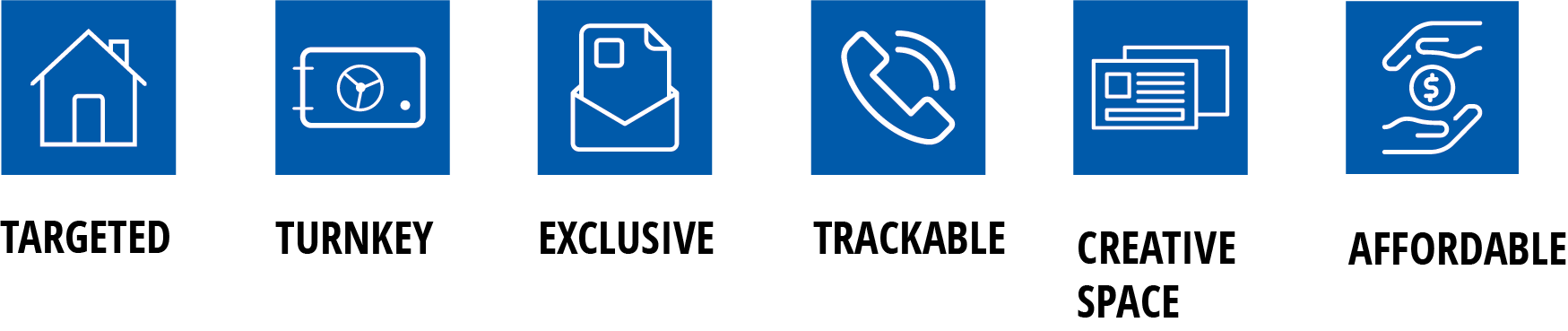 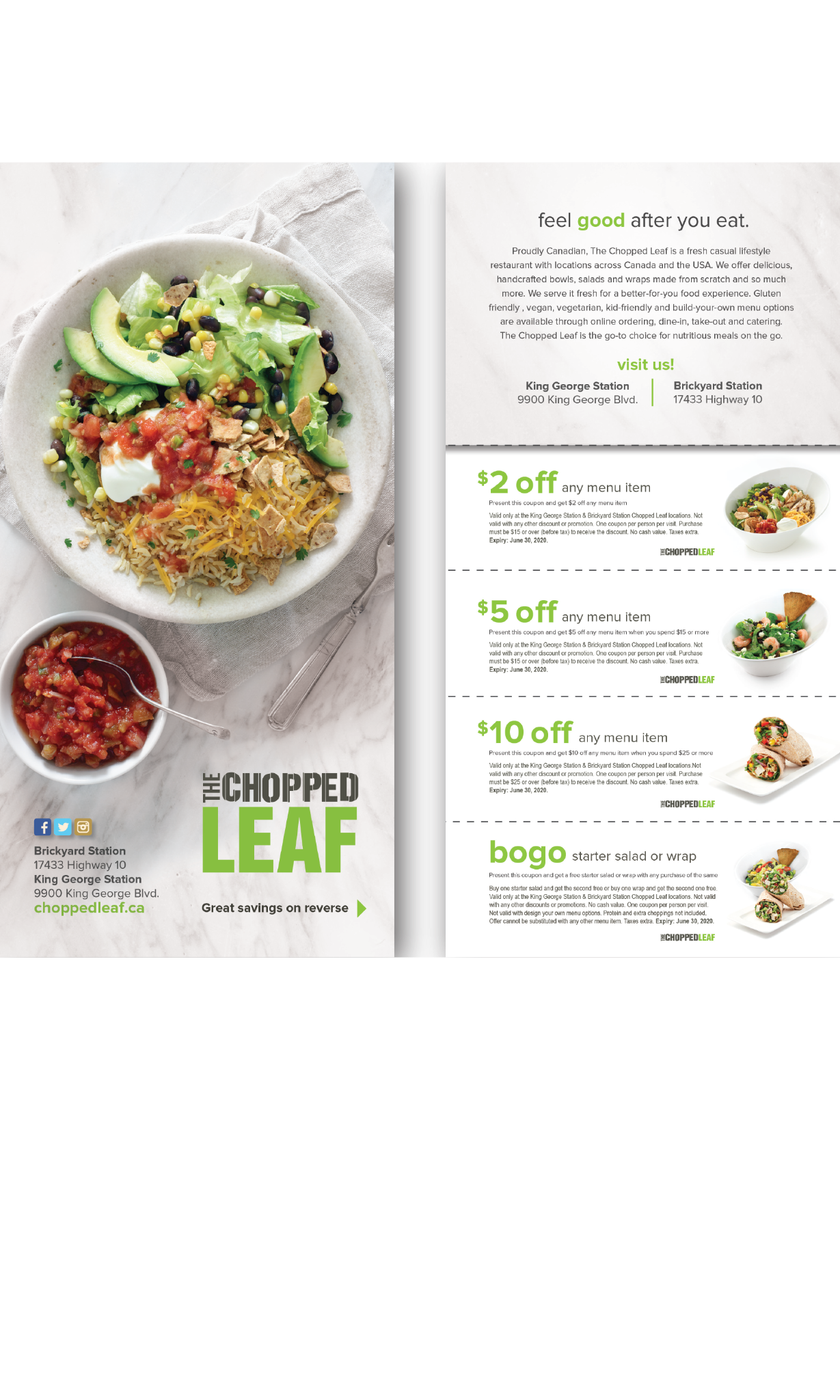 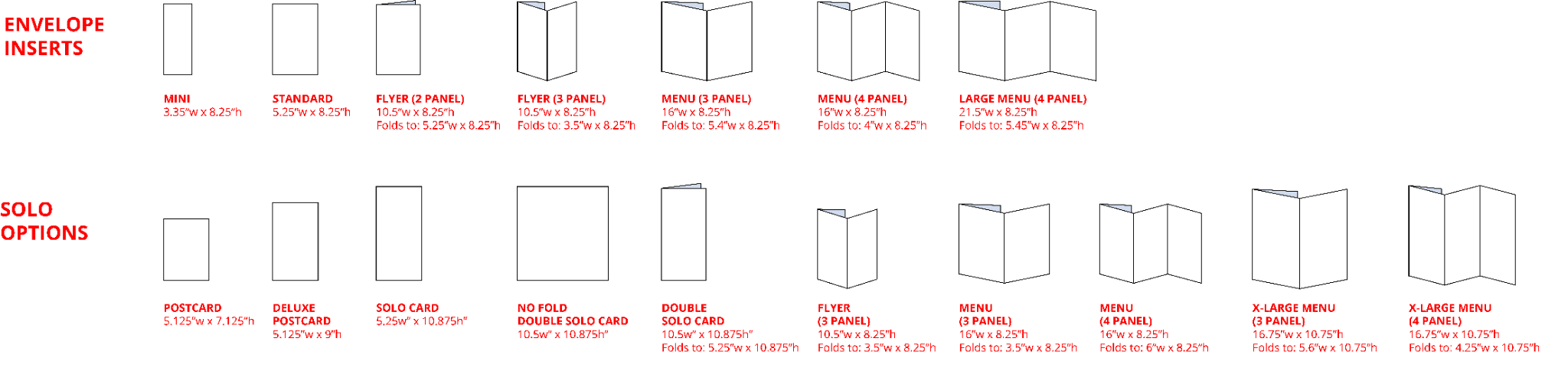 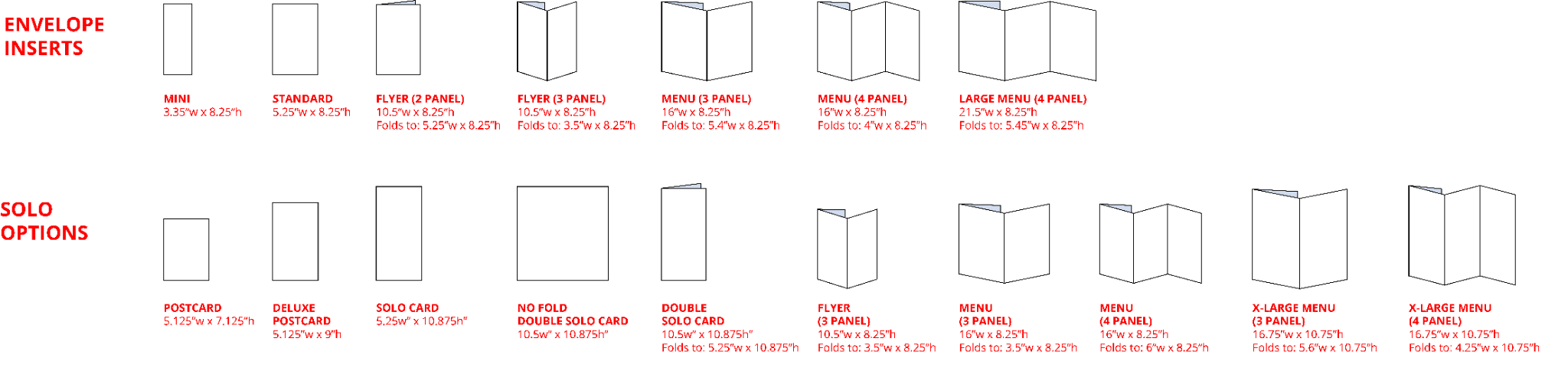 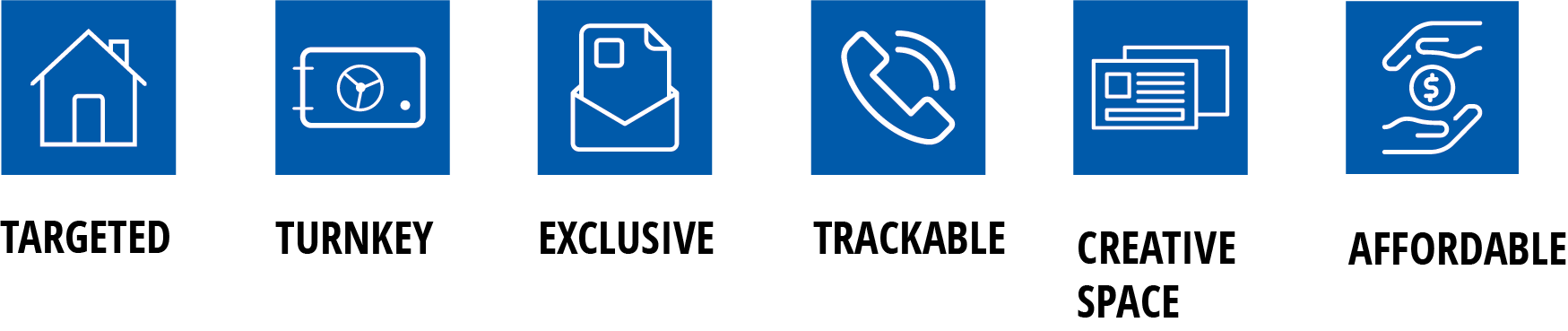 100% branded to your business: no shared ad space. Uninterrupted in the mailbox
Track separately from other media campaigns with call tracking, tracking URL and QR code.
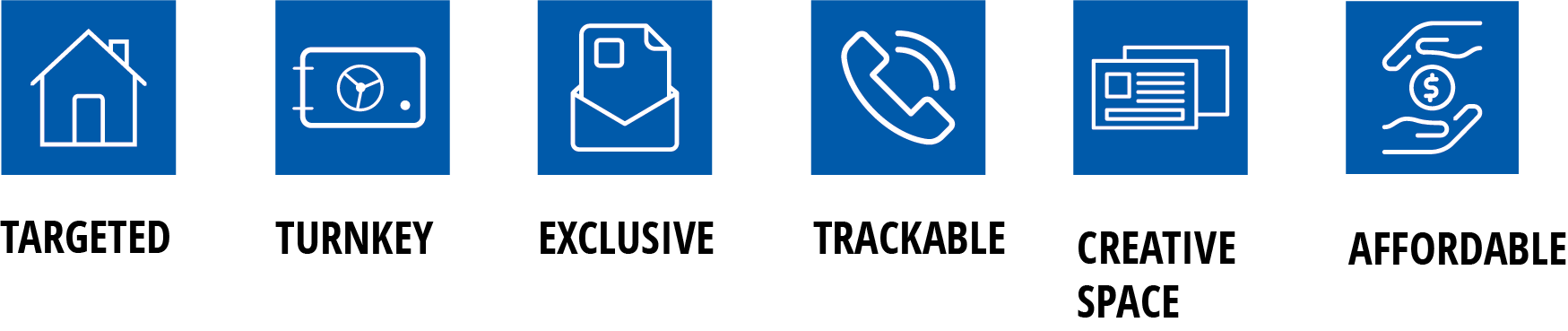 MENU - 3 OR 4 PANEL
16 x 8.25
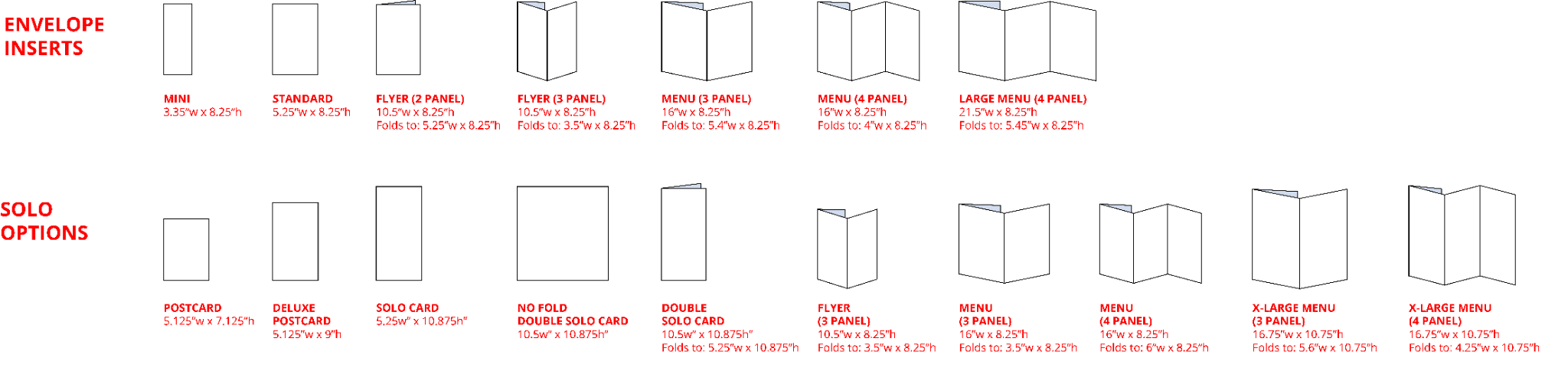 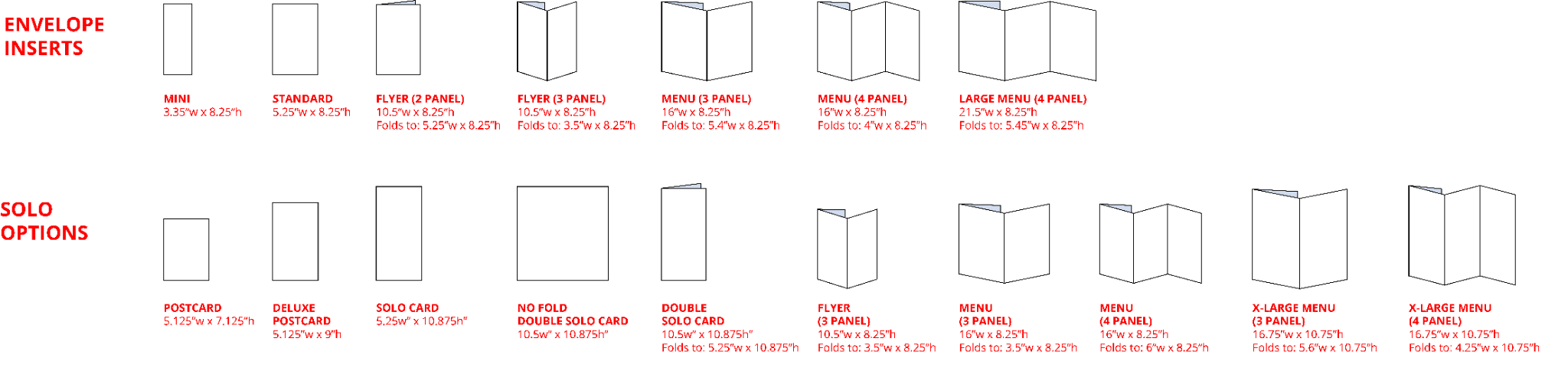 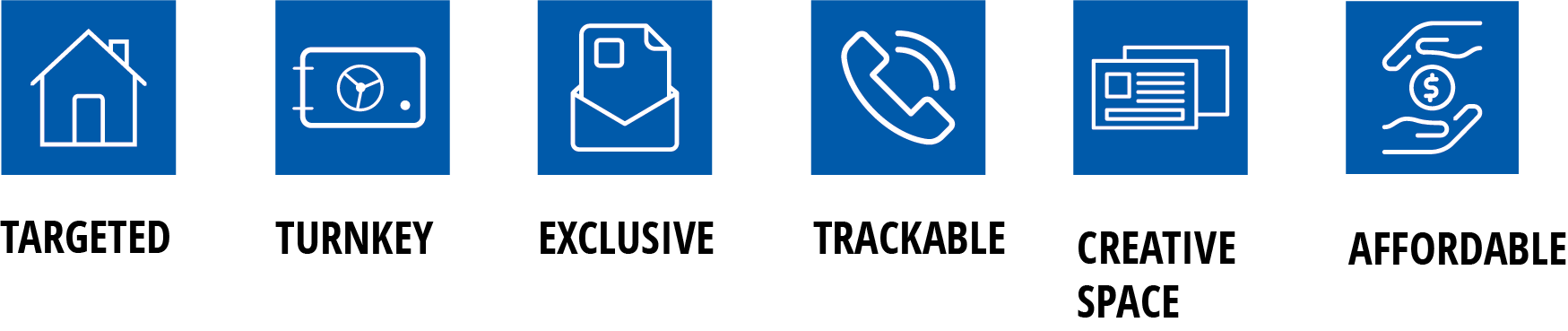 Competitive direct mail rate for maximum reach and ROI.
14.4 million addresses to reach    3.4 Million Condos & Apartments    2 Million Rural Addresses
XL MENU 3 OR 4 PANEL
16.75 x 10.75
DIRECT RESPONSE MEDIA GROUP
PERSONALIZED MAIL
MEDIA KIT 2024
Engage with active & past customers
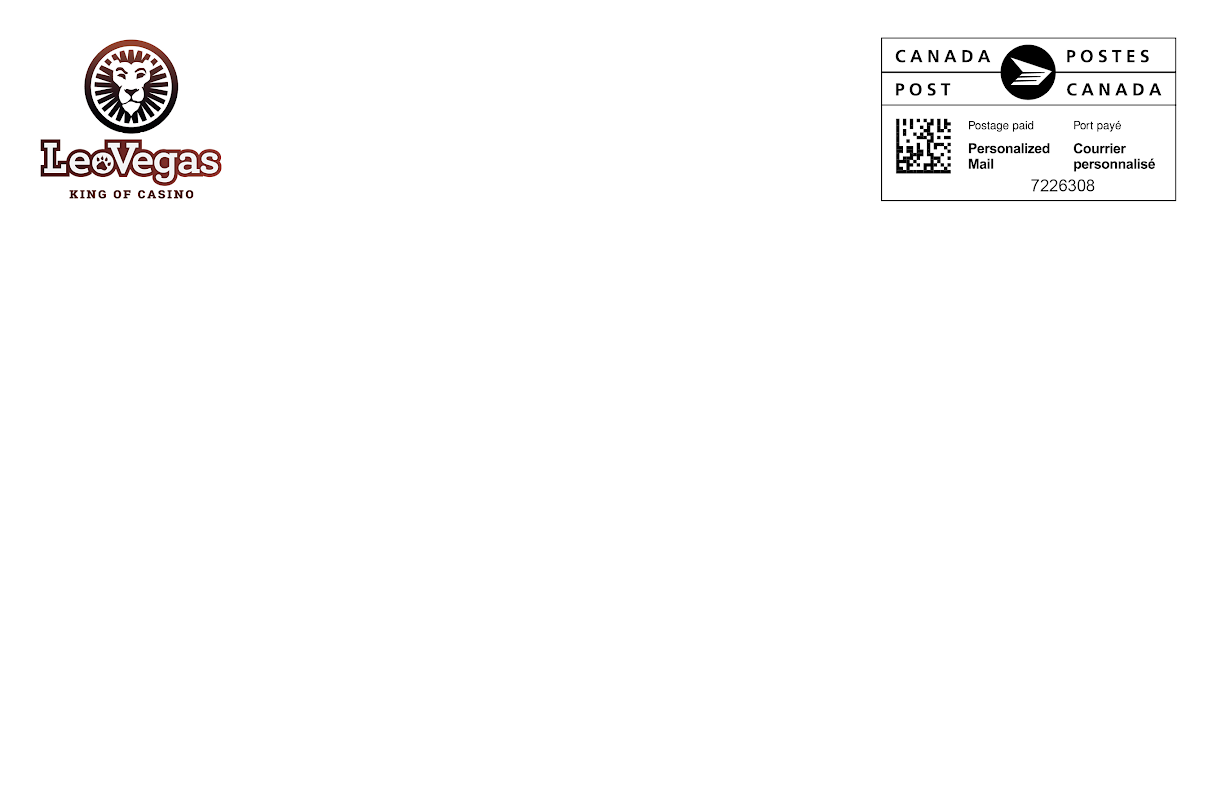 Personalized Mail™ is a one-to-one communication, allowing for a tailored message directly to customers or prospects. The address may or may not have a contact name. The list of addresses can be your list of customers or can be bought/rented. 

Personalized Mail™ can help acquire new customers, deepen connections with existing ones and build customer loyalty. For example, not-for-profits often rent lists to obtain new donors, and financial institutions use Personalized Mail to communicate regularly with customers as well as send them special promotions.
Here are some ideas on how businesses can use personalized mail to engage with customers:
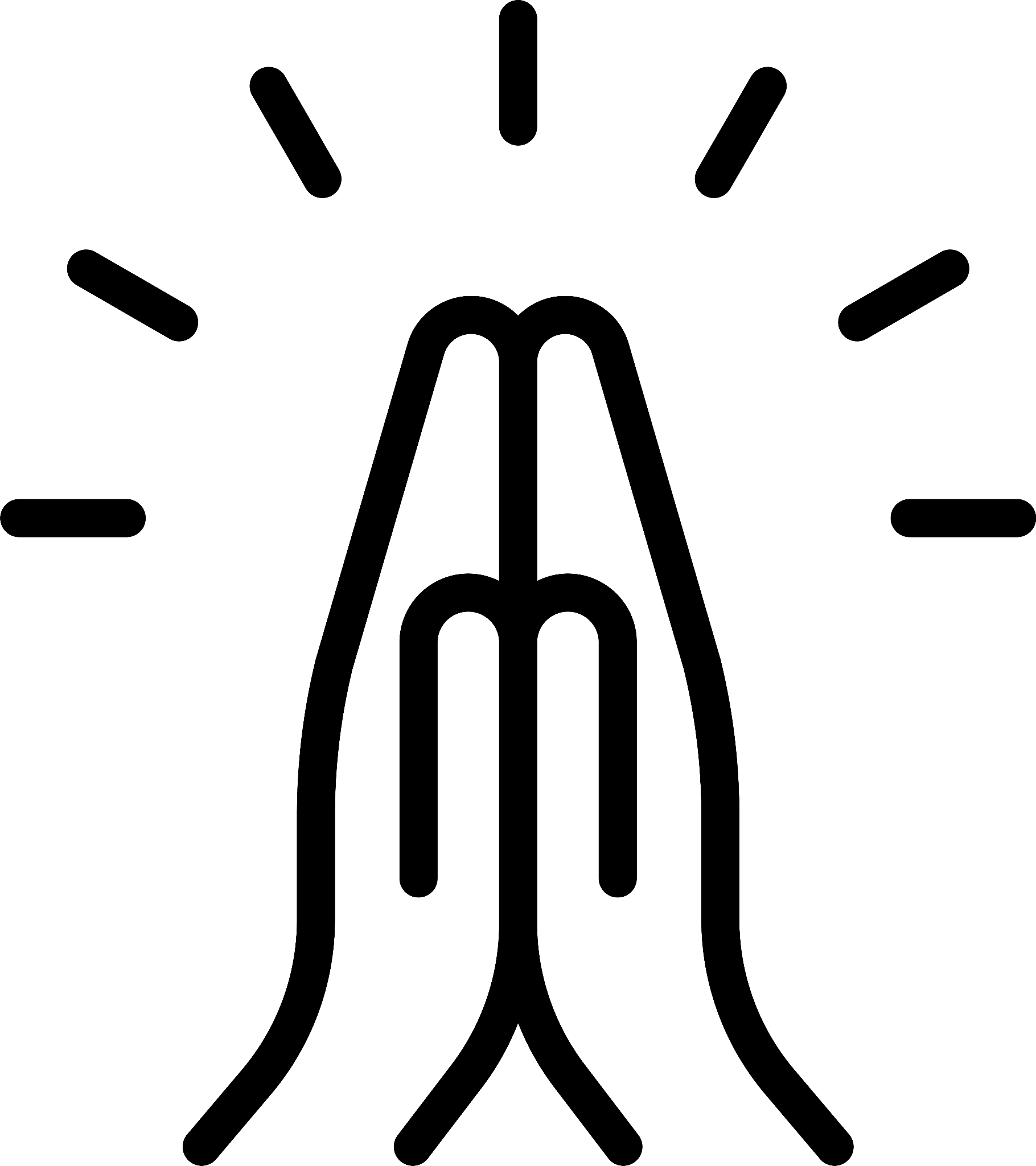 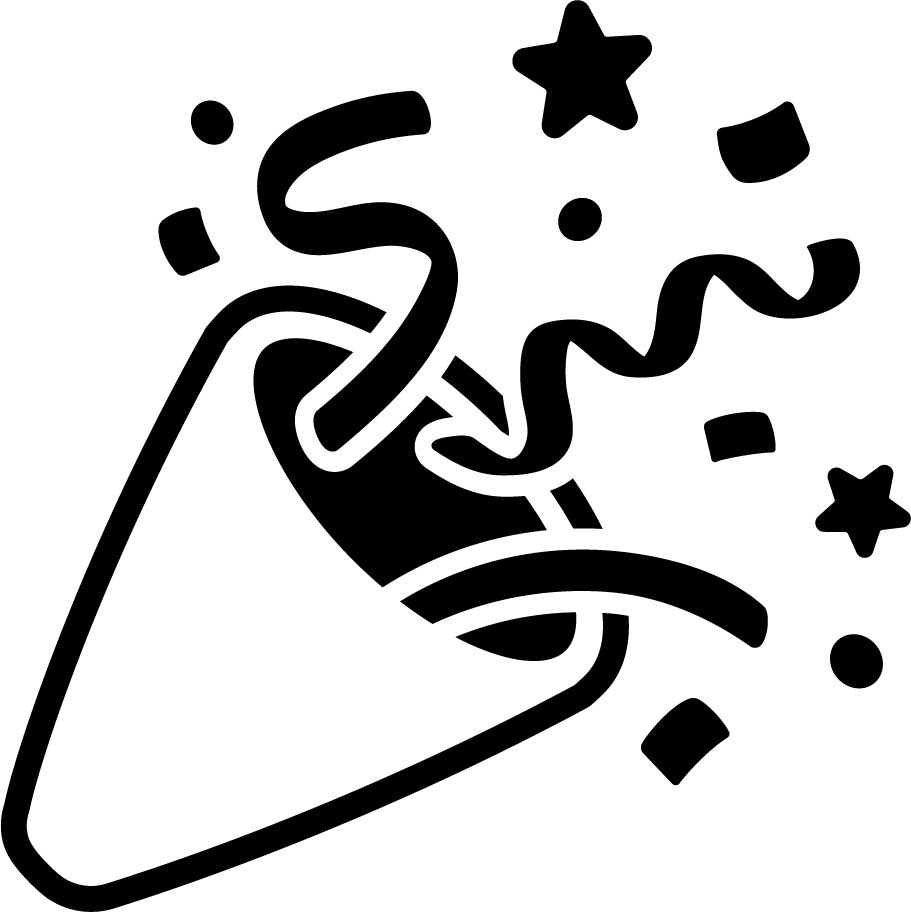 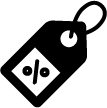 Customized offers: Tailoring offers to customers' specific interests and purchasing behaviors.For example, a clothing retailer could send a discount offer on items that the customer has previously shown an interest in or purchased.
Special Events & PromotionsInvite customers to special events or promotions, such as product launches, store openings, or exclusive sales. Personalized mail can create a sense of exclusivity and make customers feel valued.
Thank you notes & loyalty rewards:Thank customers for their loyalty and encourage continued engagement. Businesses can send personalized thank you notes and loyalty rewards, such as discounts or exclusive access to new products.
DIRECT RESPONSE MEDIA GROUP
ANALYTICS & INSIGHT
MEDIA KIT 2024
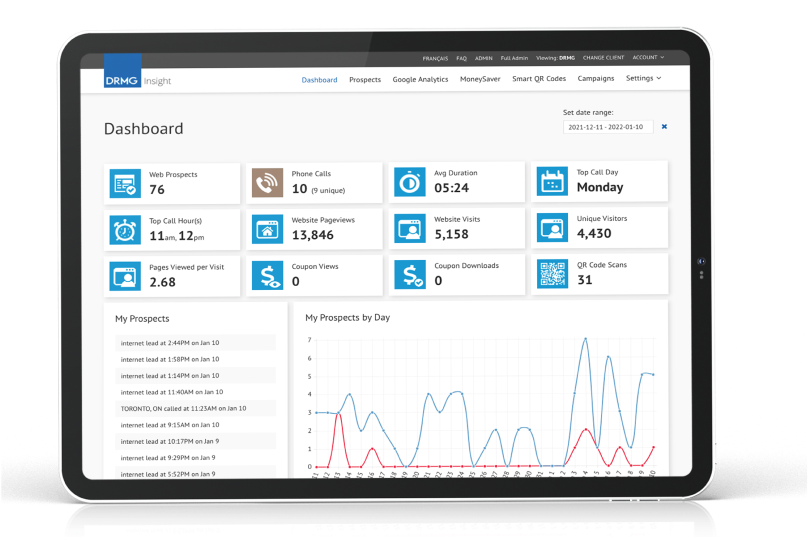 Measure your advertising return by tracking calls and QR code scans in our DRMG Insight Analytics Dashboard.
DRMG Insight is our proprietary analytics software that provides you the ability to track customer engagement generated by your Direct Mail Campaign.  Gain valuable insights into the prospects you attract, their behaviors and preferences,  and refine your marketing strategies to improve the customer experience, drive better results and achieve greater ROI from your marketing efforts.
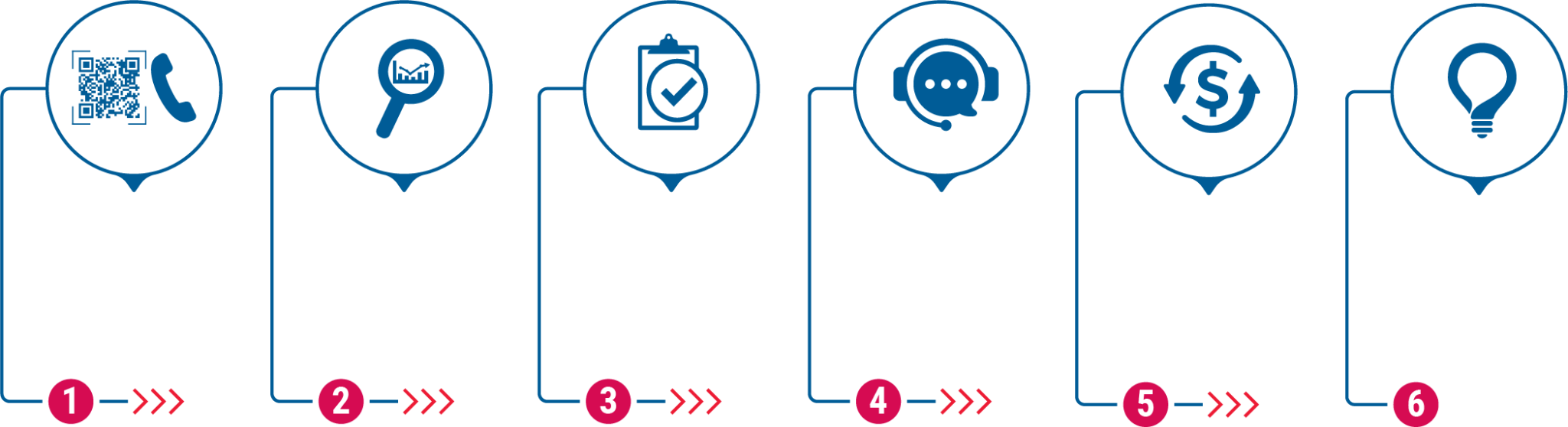 CAPTURE LEADSTrack all incoming calls and QR Code Scans & listen to calls
OBSERVEView & monitor customer engagement in real time
SCORE EACH LEADScore qualified & unqualified leads
SCORE YOUR TEAMEvaluate the response to lead calls
EVALUATE ROICalculate your cost-to-lead ratio
CAPTURE LEADSAnalyze results to optimize your marketing strategy
DIRECT RESPONSE MEDIA GROUP
MEDIA KIT 2024
SAMPLE
ADS
SAMPLE ADS
MEDIA KIT 2024
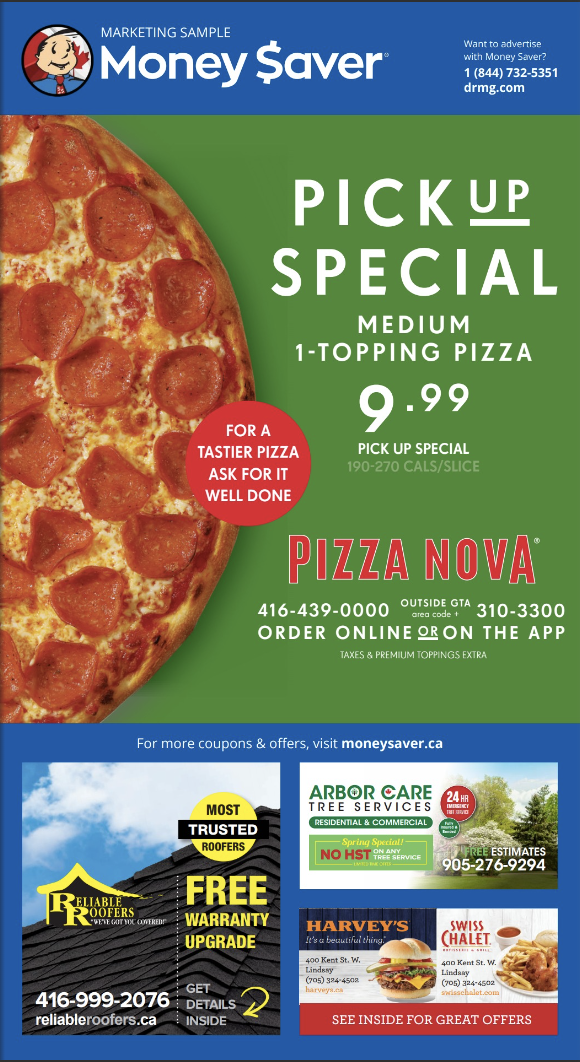 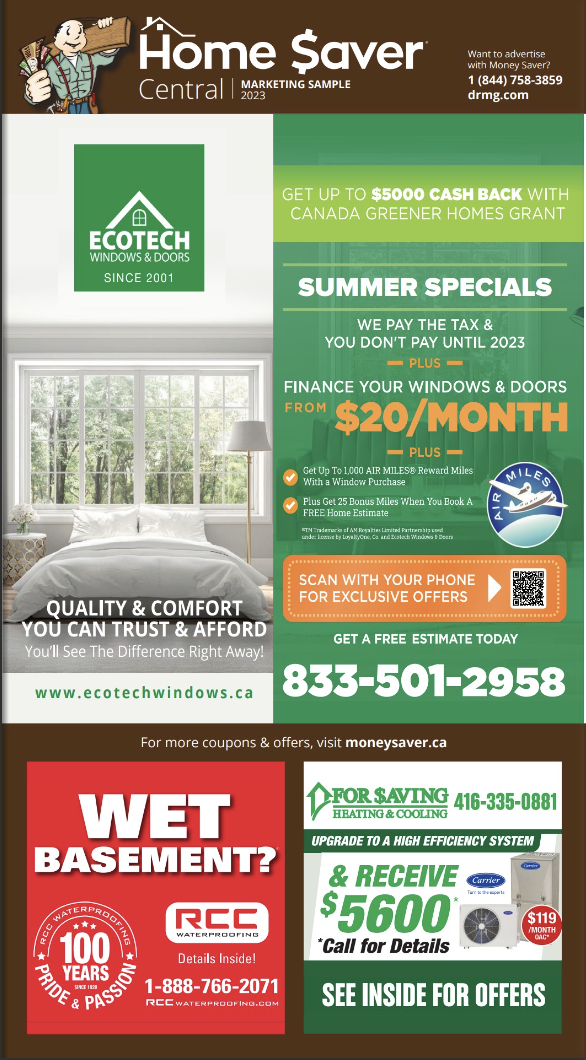 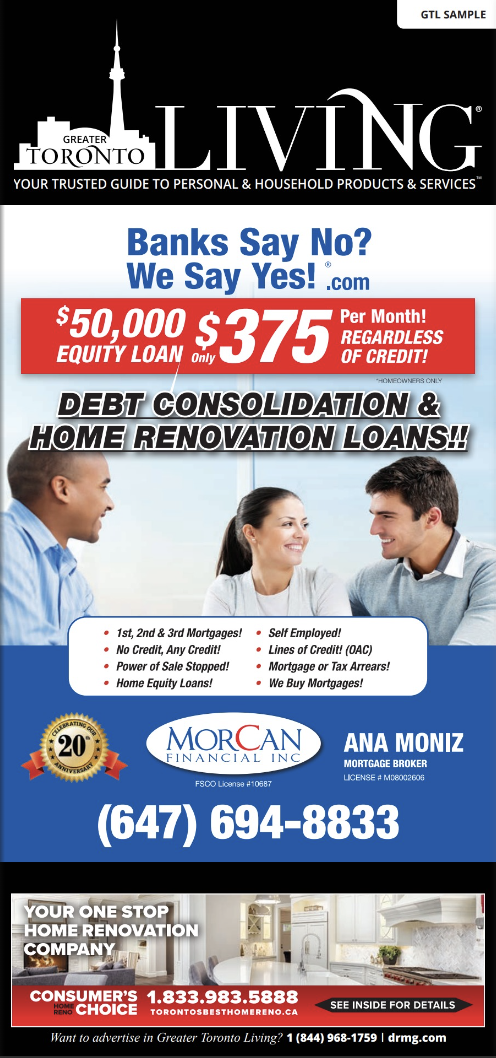 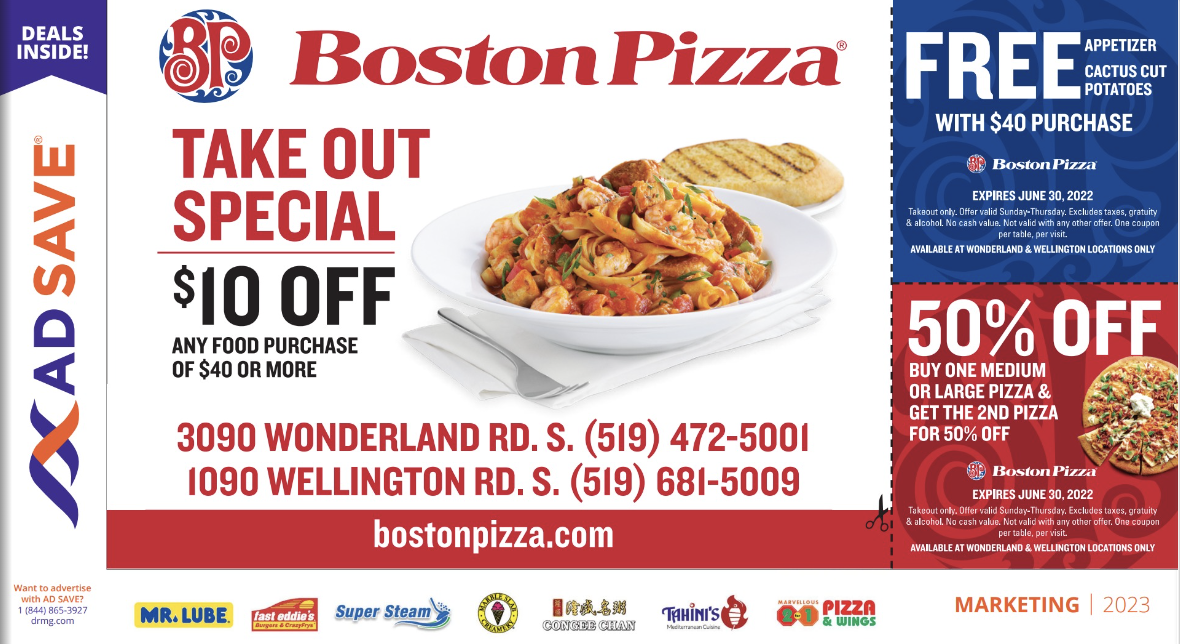 MONEY SAVER ONTARIO 
Link to Flipbook
HOME SAVER
Link to Flipbook
GREATER TORONTO LIVING
Link to Flipbook
AD SAVE
Link to Flipbook
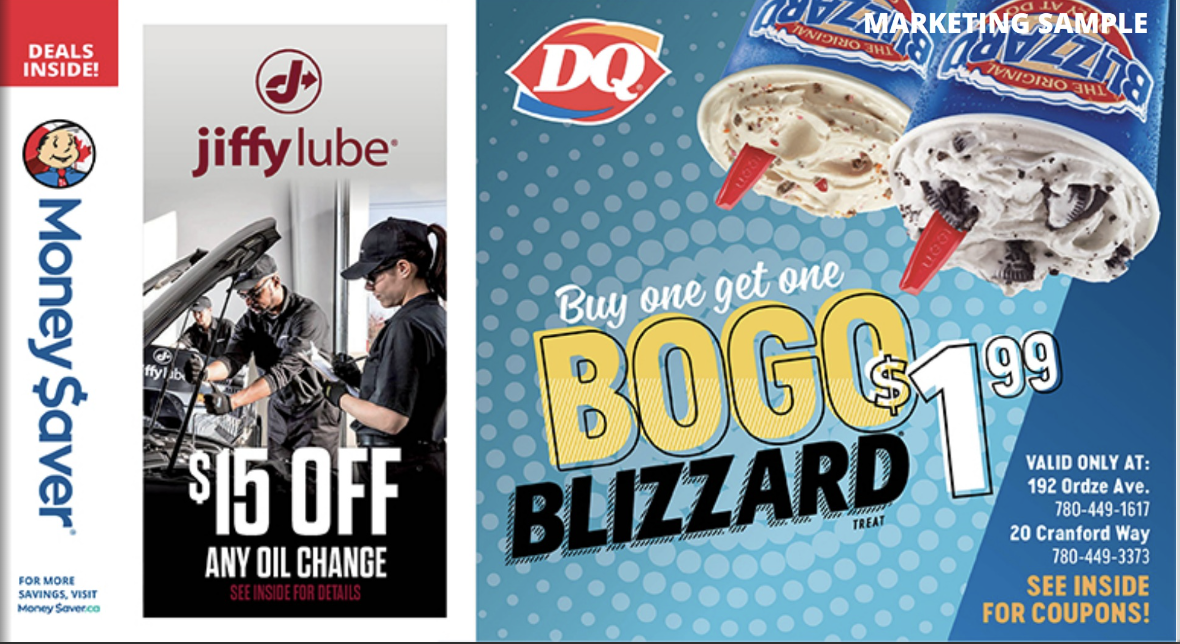 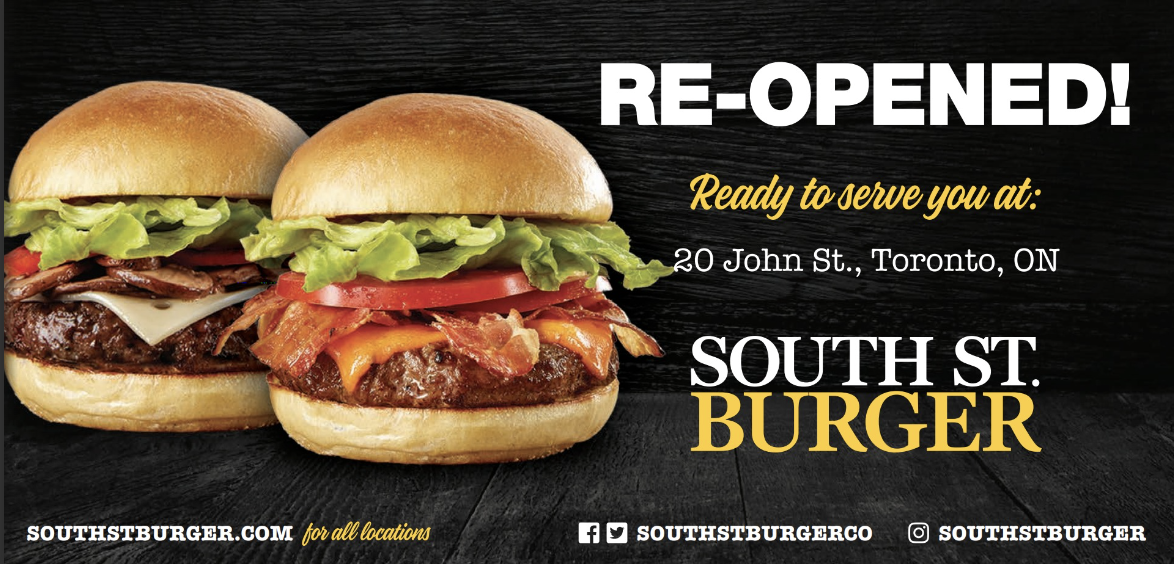 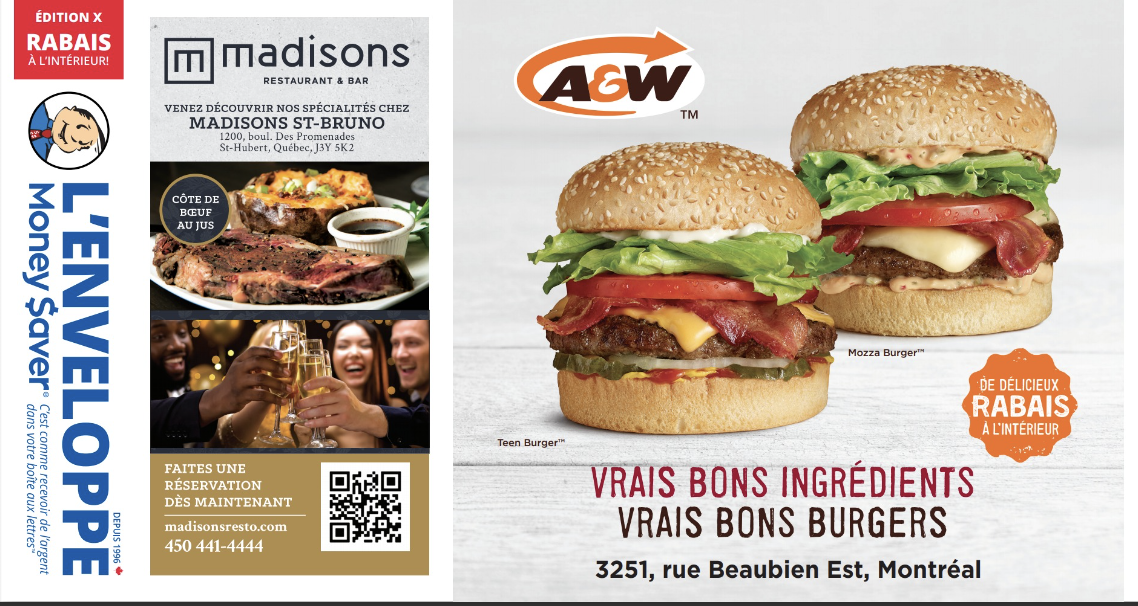 MONEY SAVER ENVELOPE 
Link to Flipbook
MONEY SAVER ENVELOPE MTL
Link to Flipbook
SOLO MAILERS 
Link to Solo Samples
DIRECT RESPONSE MEDIA GROUP
MEDIA KIT 2024
To find out more on how to integrate direct mail into your marketing mix, contact a DRMG marketing expert.
Let’s get your campaign started.
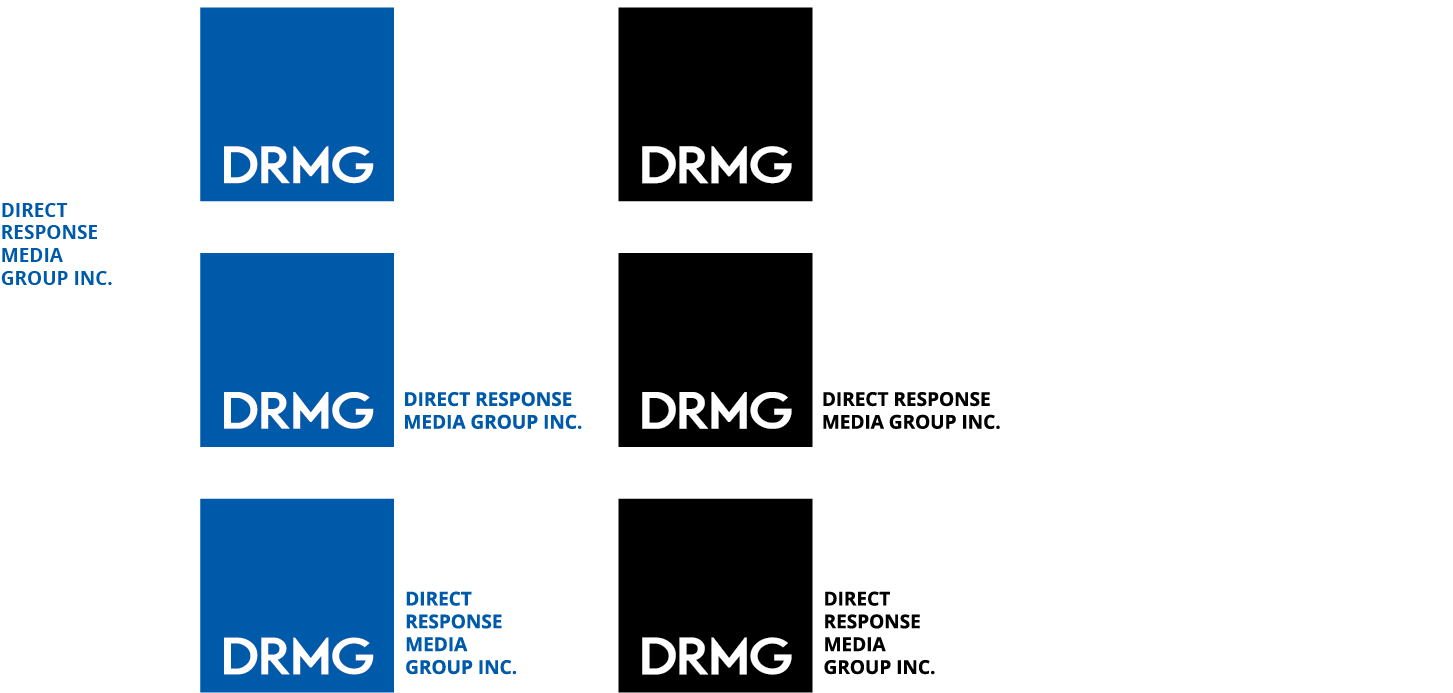 DIRECT RESPONSE MEDIA GROUP
240 Wyecroft Road, Oakville, ON L6K 3Y6
DRMG.com  info@drmg.com
1.866.993.0600